Body and IntegrationResearch the primary symptom into the care of psychosis
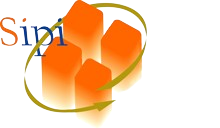 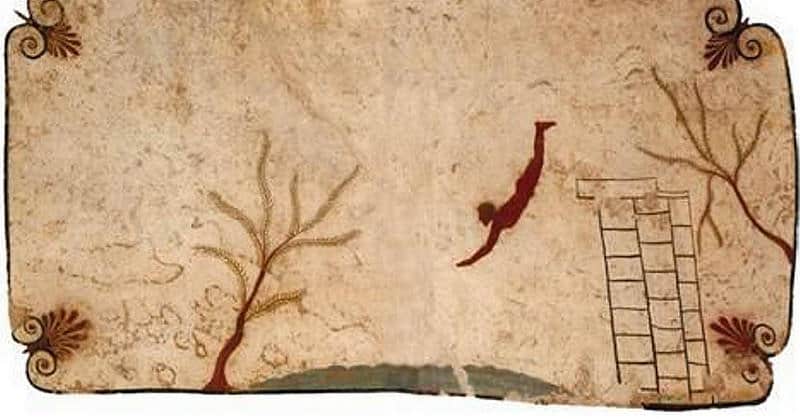 Dr Anna Franziska D’Albenzio
Dr Annarita Acunzo
[Speaker Notes: il lavoro sul corpo nella cura della psicosi]
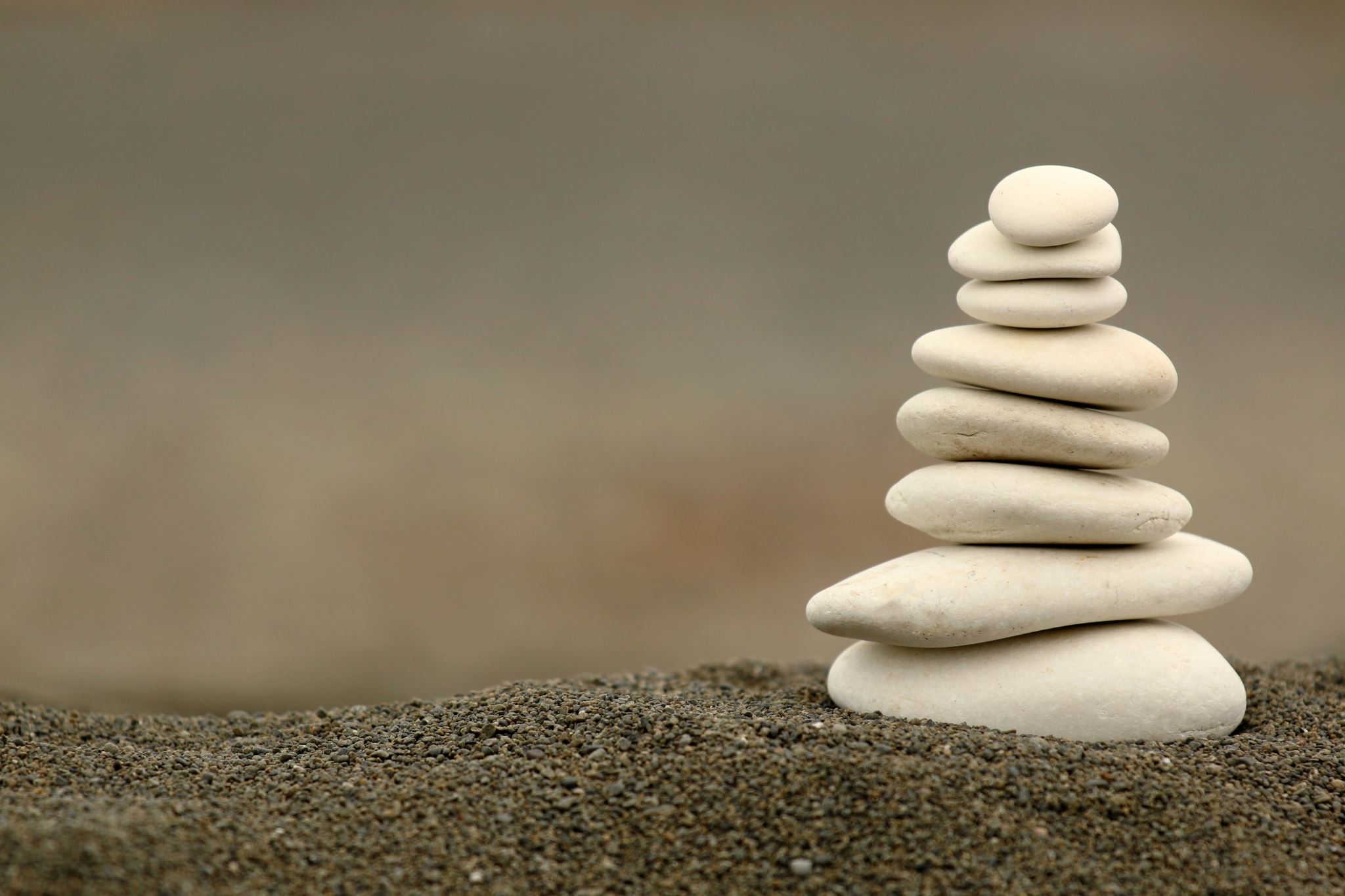 Body and IntegrationResearch the primary symptom into the care of the psychosis
1. Theoretical introduction to the psychopathological models and to the concept of psychosis

2. Favorable and unfavorable elements to the prognosis: two psychotic sibling 

3. Body work in treatment of mental illness/psychosis
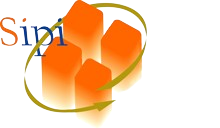 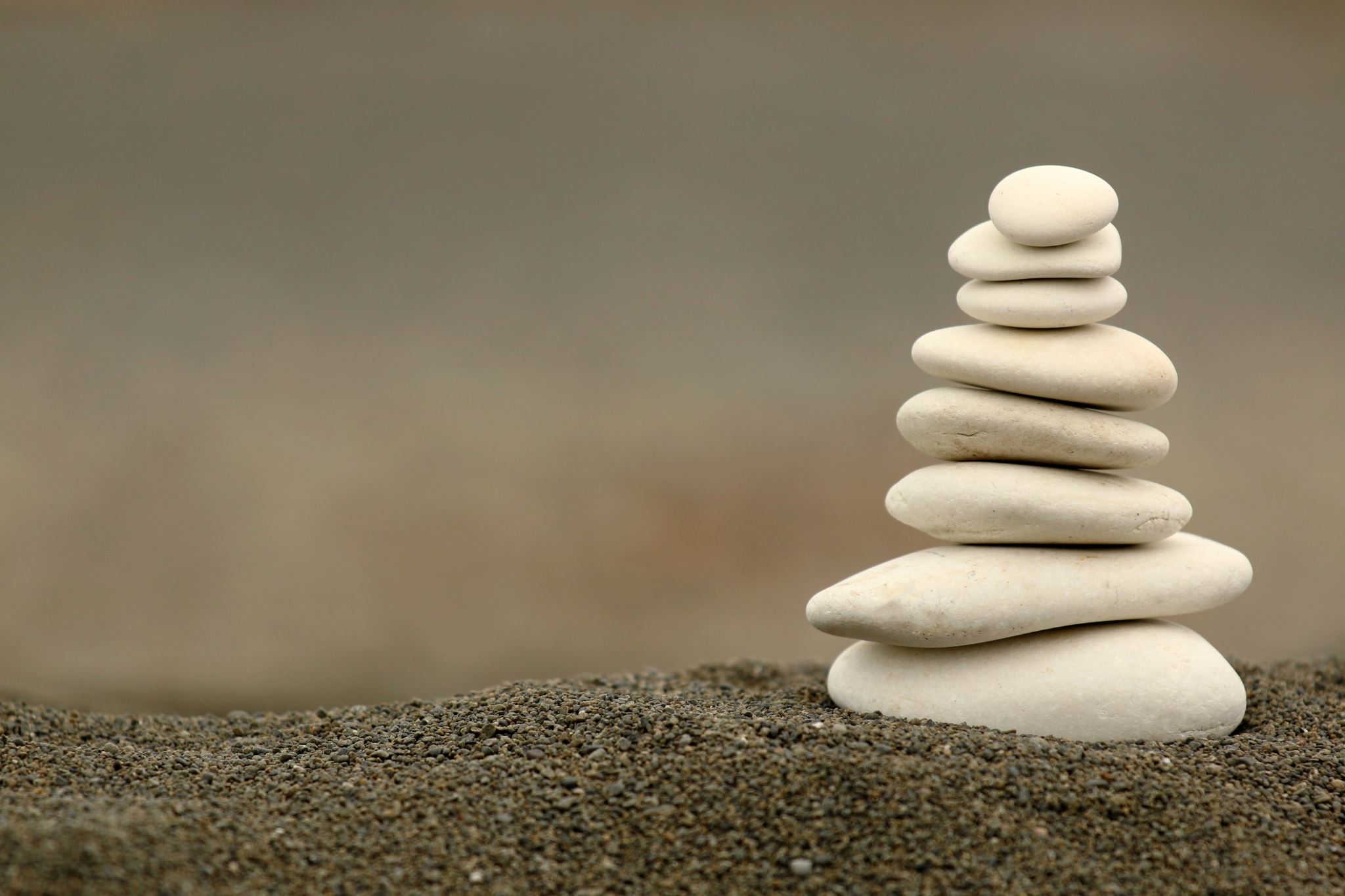 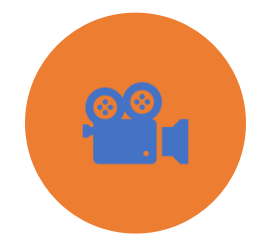 This work contains videos with real patients
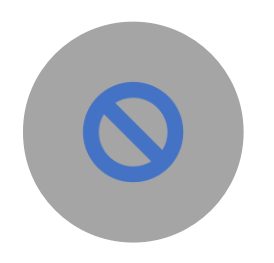 We have permission to use the video material 
only in scientific contexts
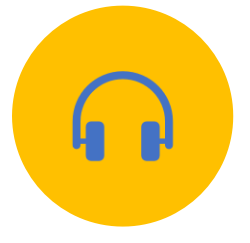 It is recommended not to make audio or and video recordings
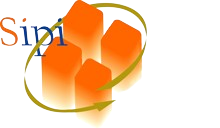 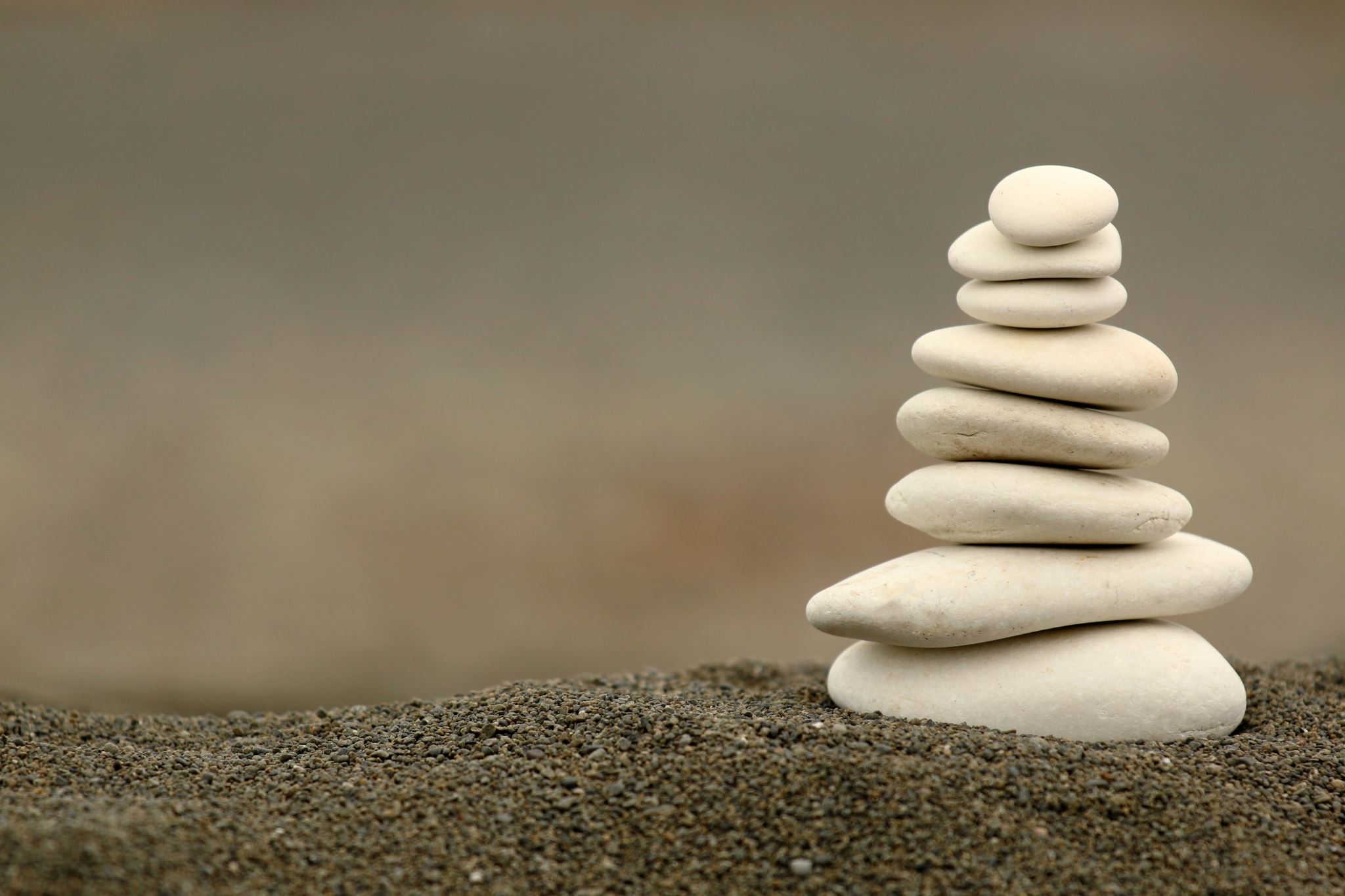 1. Theoretical introduction to the psychopathological models and to the concept of psychosis
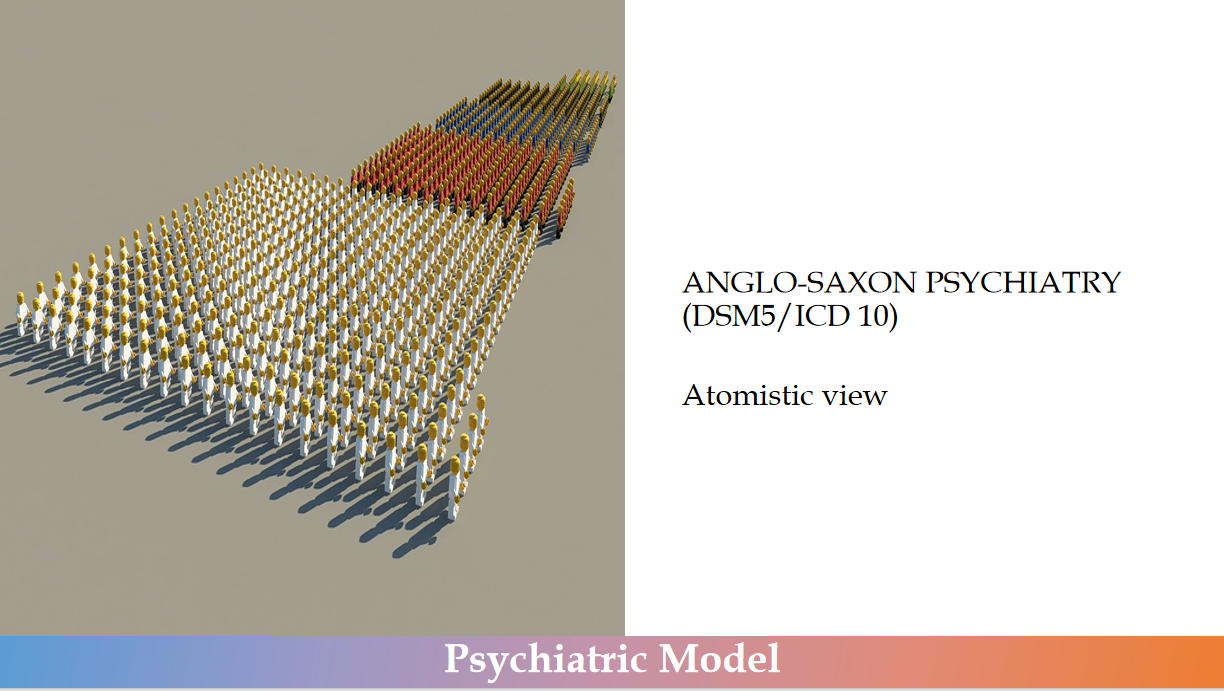 1.1 Psychiatric Model
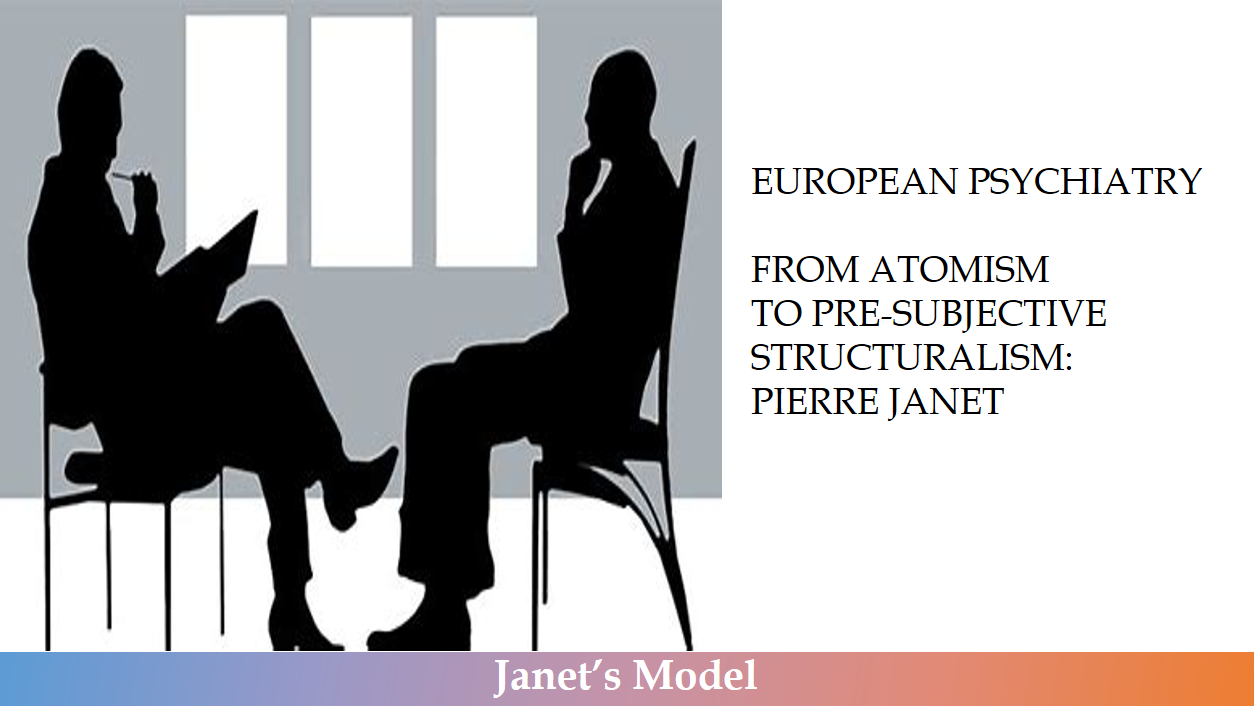 1.2 Janet’s Model
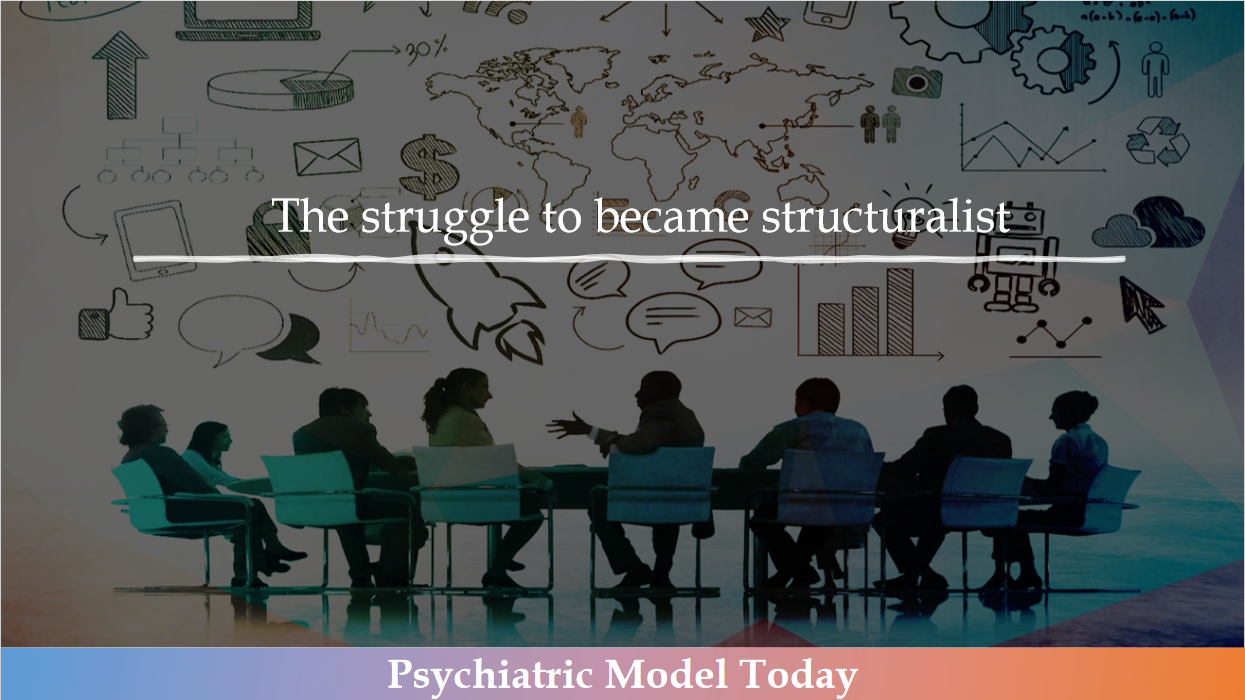 1.3 Psychiatric Model Today
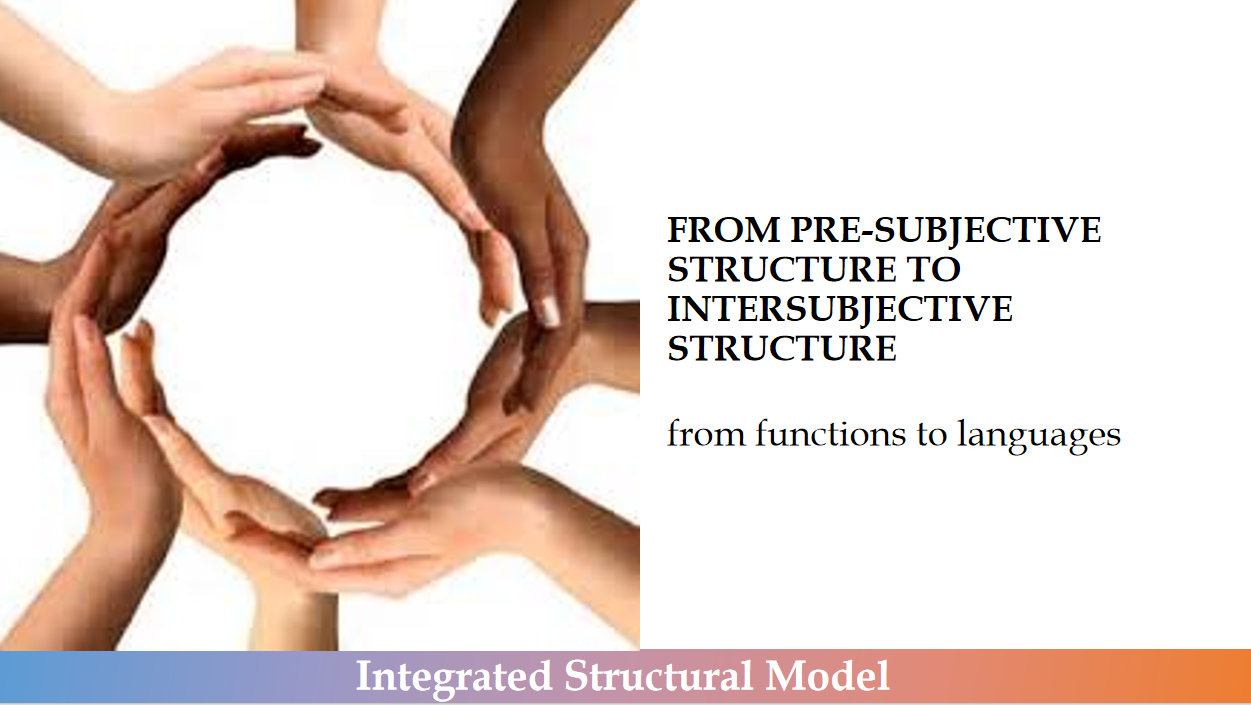 1.4 Integrated Structural Model
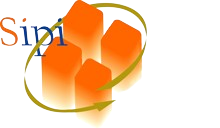 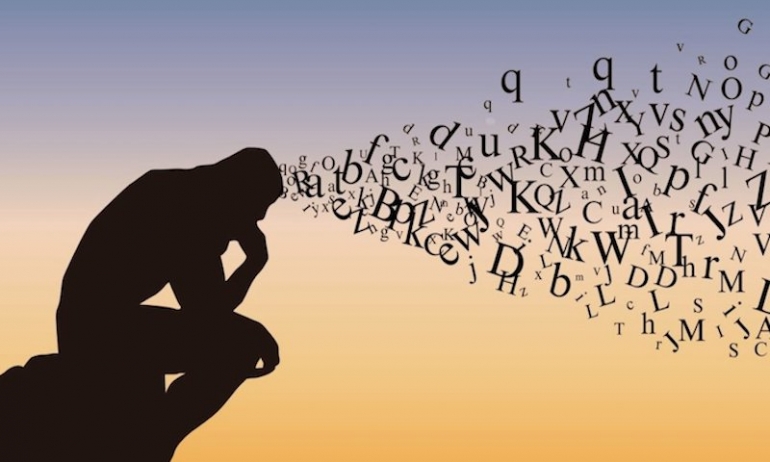 Every clinical steatment is based on an epistemological view
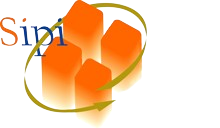 Body and IntegrationResearch the primary symptom into the care of the psychosis
FOUNDATION
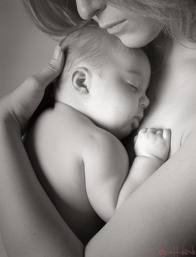 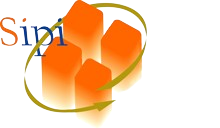 Body and IntegrationResearch the primary symptom into the care of the psychosis
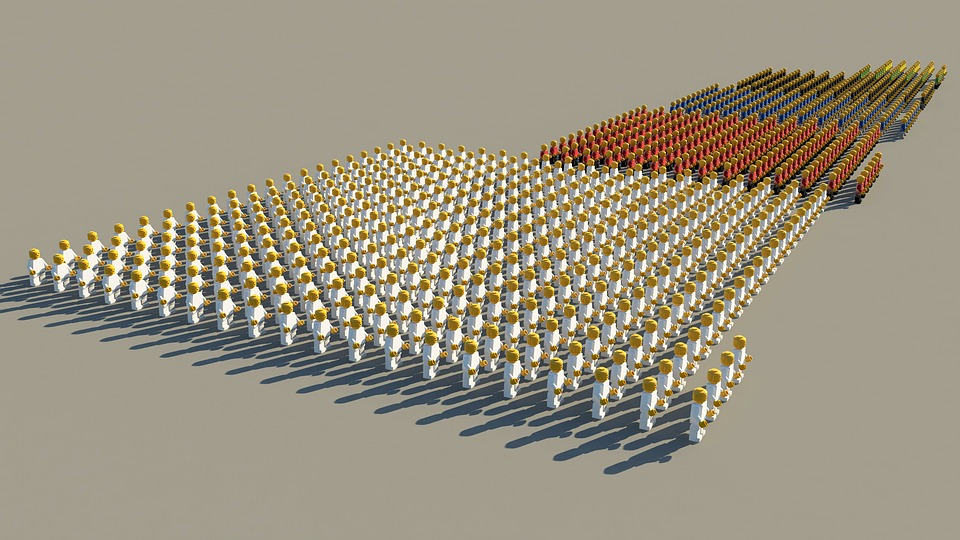 ANGLO-SAXON PSYCHIATRY(DSM5/ICD 10)Atomistic view
Psychiatric Model
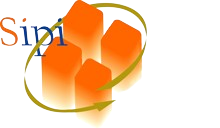 Epistemological view
Reality exists and is made of Atoms
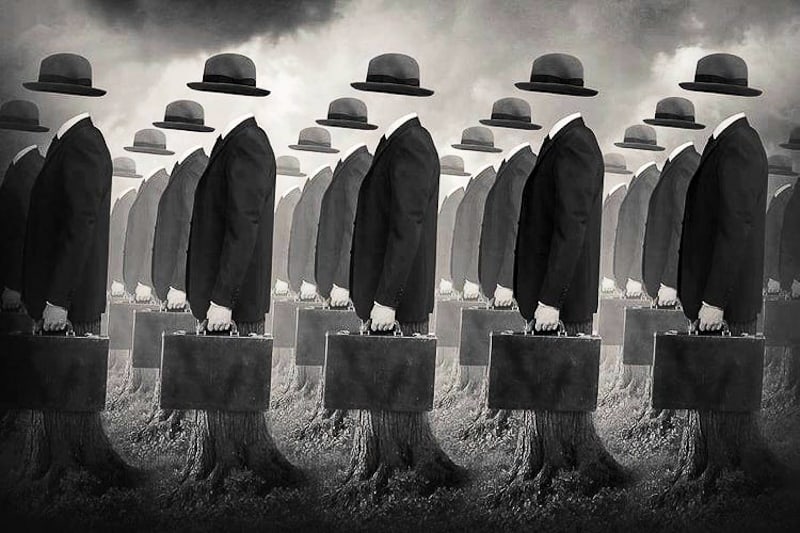 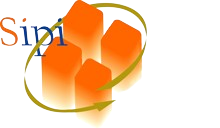 Body and IntegrationResearch the primary symptom into the care of the psychosis
Symptoms, Functions and Subfunctions
Symptoms
Functions
Subfunctions
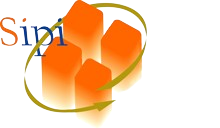 Body and IntegrationResearch the primary symptom into the care of the psychosis
Atomistic View = Category
Affective
Function
PsychomotorFunction
Vegetative Function
Cognitive
Function
Symptoms
Symptoms
Symptoms
Symptoms
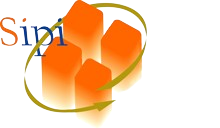 Body and IntegrationResearch the primary symptom into the care of the psychosis
FUNCTIONS
SUB-FUNCTIONS
Alertness and level of consciousness; Orientation; Thought’s content and form; Attention; Memory; Perception; Judgment ability
COGNITIVE
SYMPTOMS
Feelings (sadness, anguish, moral pain, fear, anxiety, stress, distress, anger, euphoria), stability, instability
AFFECTIVE
SYMPTOMS
I
LLNESS
Proprioception;  Appearance (weight, clothes and care, age); Motor activity (gait and posturre); Facial expression; Speech; Attitude toward eaach other; Impulse control
PSYCHOMOTOR/
BEHAVIORAL
SYMPTOMS
Circadian rhythm, Nutrition, Sexuality
VEGETATIVE
SYMPTOMS
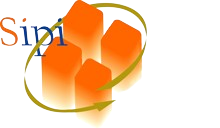 Body and IntegrationResearch the primary symptom into the care of the psychosis
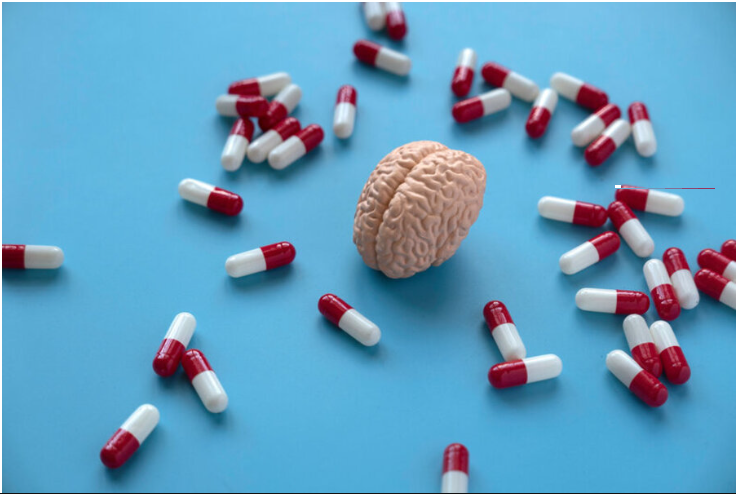 Psychosis

a serious loss of contact with reality with biological alterations of cognitive and affective functions and sub-functions and serious impairment of psychomotor and behavioral skills.
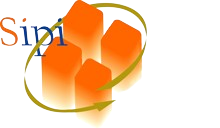 Body and IntegrationResearch the primary symptom into the care of the psychosis
1
Symptoms are the results of alterations in a specific function and subfunction
2
Lack of integration and hierarchy among functions
Biological and psycological levels are contaminated: biological level explains the psycological level
3
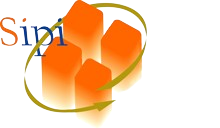 Body and IntegrationResearch the primary symptom into the care of the psychosis
Intervention
QUANTITATIVE CHANGE

Elimination/Reduction
of symptoms
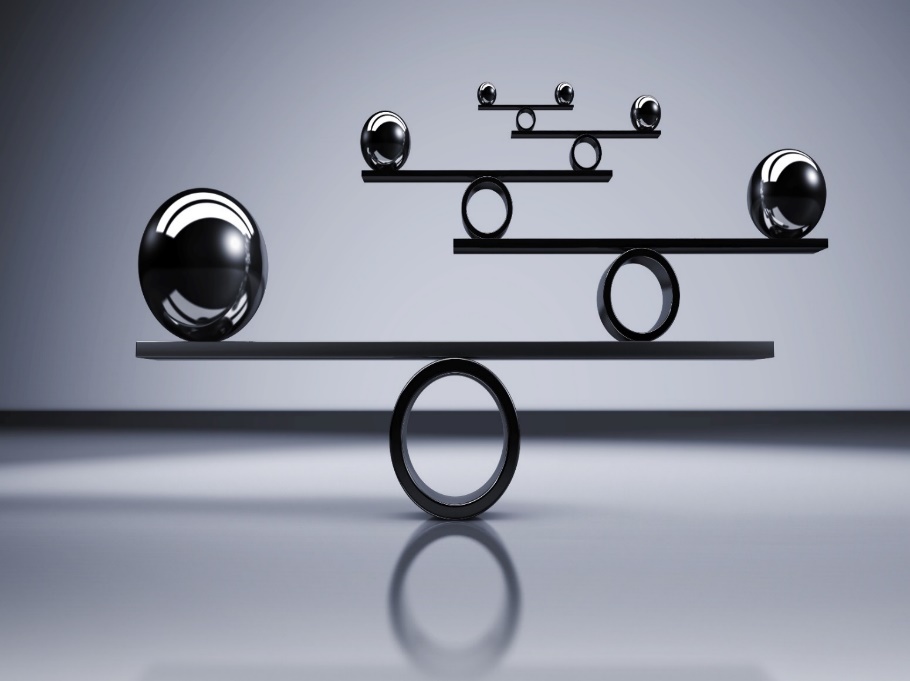 RESTORATION  OF PREVIUOS  BALANCE 
with reduced capacity
STABILITY
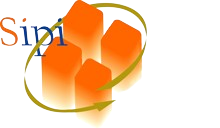 Body and IntegrationResearch the primary symptom into the care of the psychosis
TREATMENTS
Pharmacotherapy
to riduce symptoms
Supportive Psychotherapy 
for families and to stabilize the patient to live with mental illness
Sociotherapy/
Occupational therapy 
to  restore previous ability
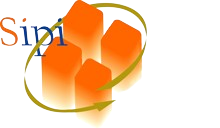 Body and IntegrationResearch the primary symptom into the care of the psychosis
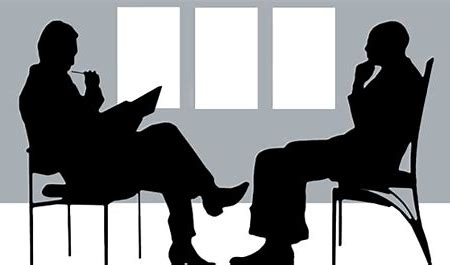 EUROPEAN PSYCHIATRY 

FROM ATOMISM 
TO PRE-SUBJECTIVE STRUCTURALISM:
PIERRE JANET
Janet’s Model
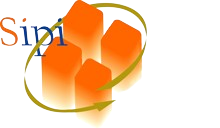 Epistemological view
Reality exists and is made of structures
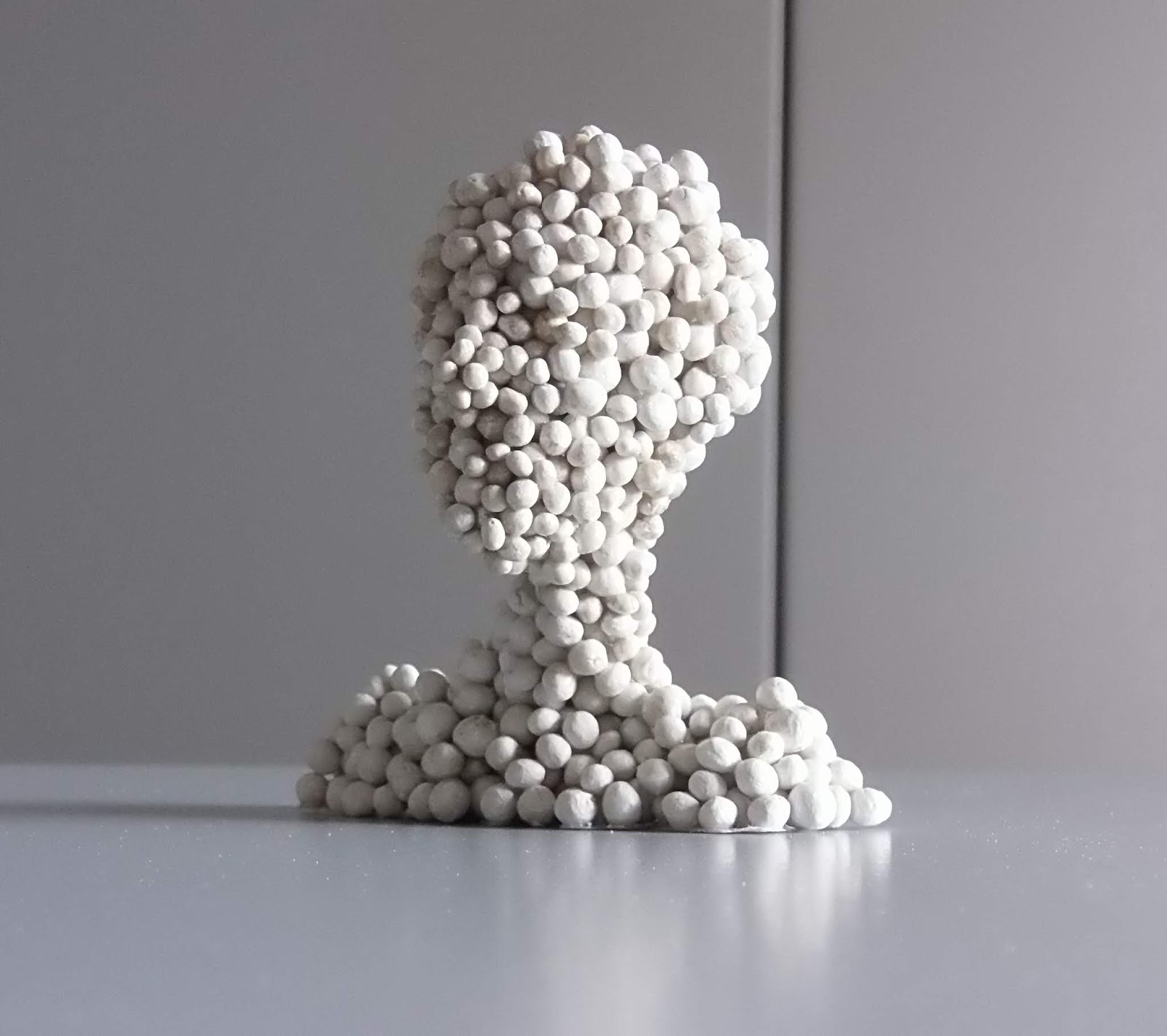 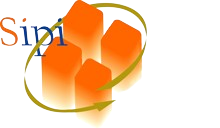 Body and IntegrationResearch the primary symptom into the care of the psychosis
Janet 1889
Life is a constant activity of integrating increasingly complex psychological automatisms (units)
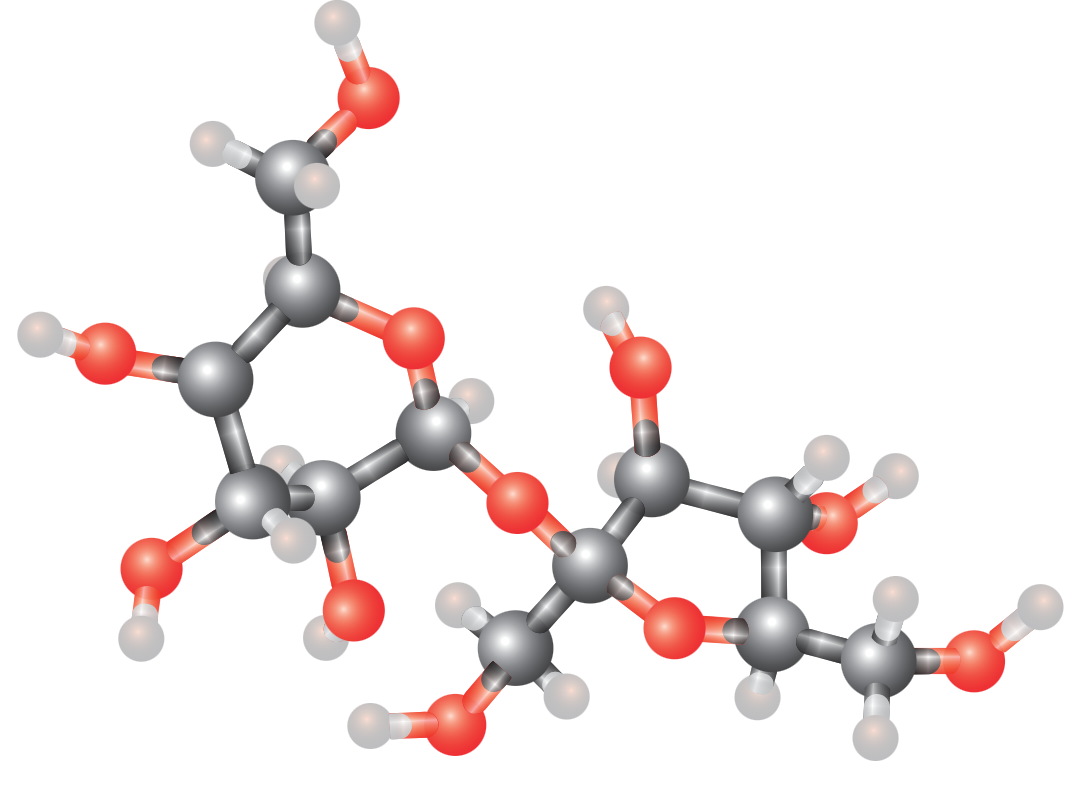 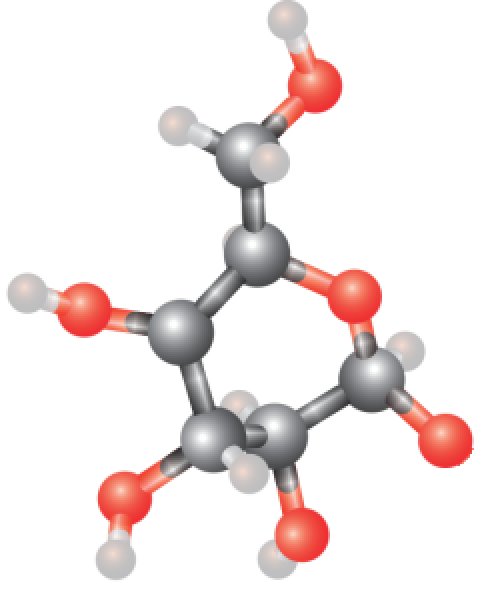 Balanced relationship between psychological strength (parts) and the psychological tension (way of organizing the parts)
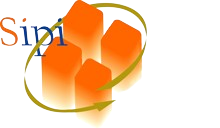 Body and IntegrationResearch the primary symptom into the care of the psychosis
Mental illness
From complex automatisms to partial automatisms
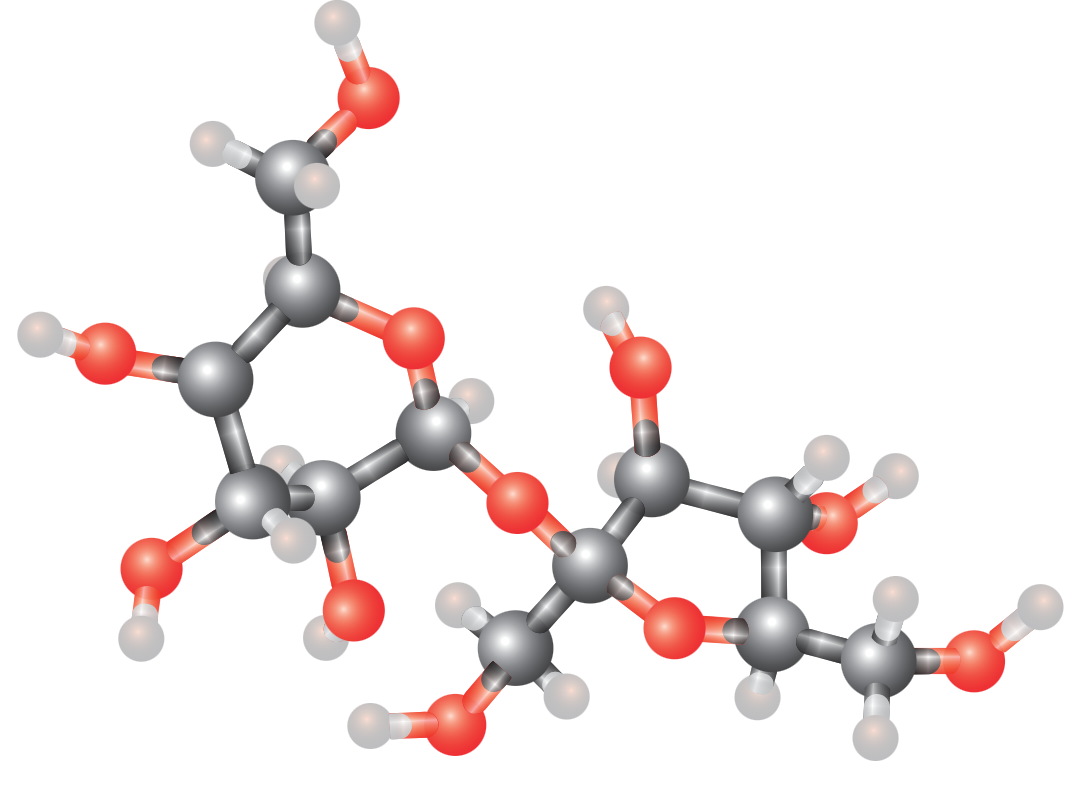 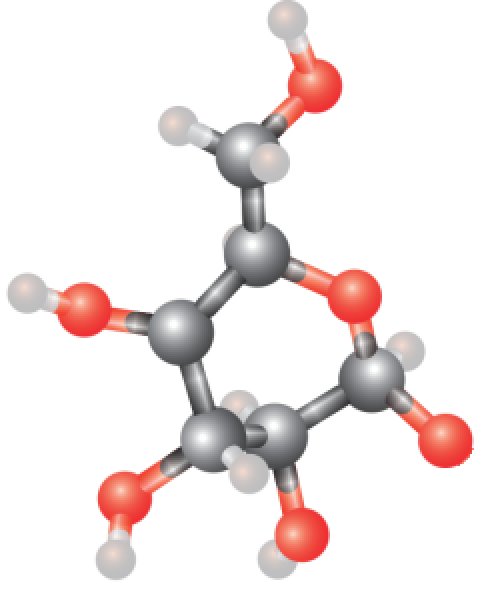 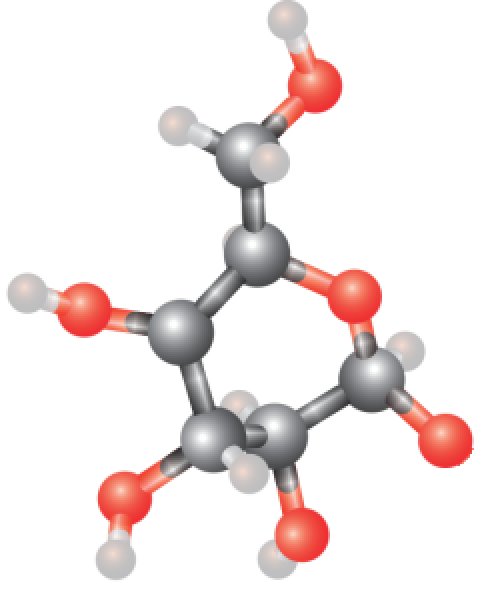 DESAGREGATION
Failure to synthesize partial cognitive, imaginative, emotional, muscular automatisms, which remain fragments without a coherent unitary organization
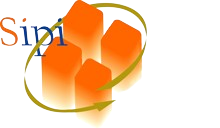 Body and IntegrationResearch the primary symptom into the care of the psychosis
TREATMENT MODEL
1: To stabilize and riduce symptoms: Pharmacotherapy

2: Traumatic memories treatment: Psychotherapy

3: Integration of the whole personality: with the dissociation resolution and the promotion of future personality development
Psychiatric Model
Psicoanalitic model Cognitive-behavioral model
Integrated Structural Model Precursor
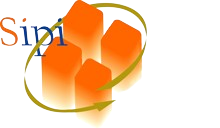 Body and IntegrationResearch the primary symptom into the care of the psychosis
TREATMENT
Psychotherapy 
Discover fixed ideas 
Resolve dissociation 
Increase psychological tension = restructure with training
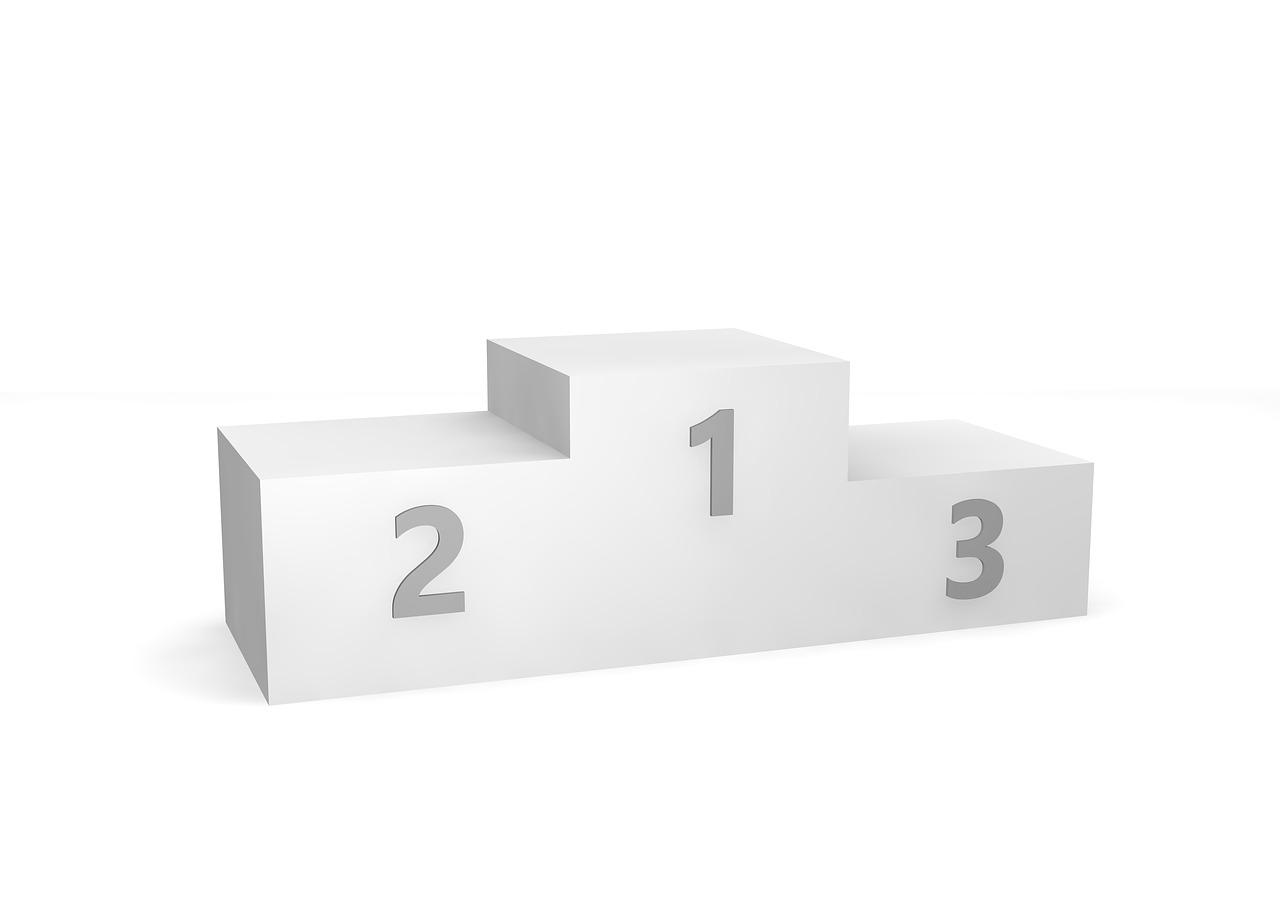 Pharmacotherapy 
to riduce symptoms
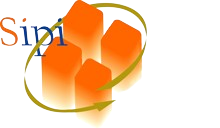 Body and IntegrationResearch the primary symptom into the care of the psychosis
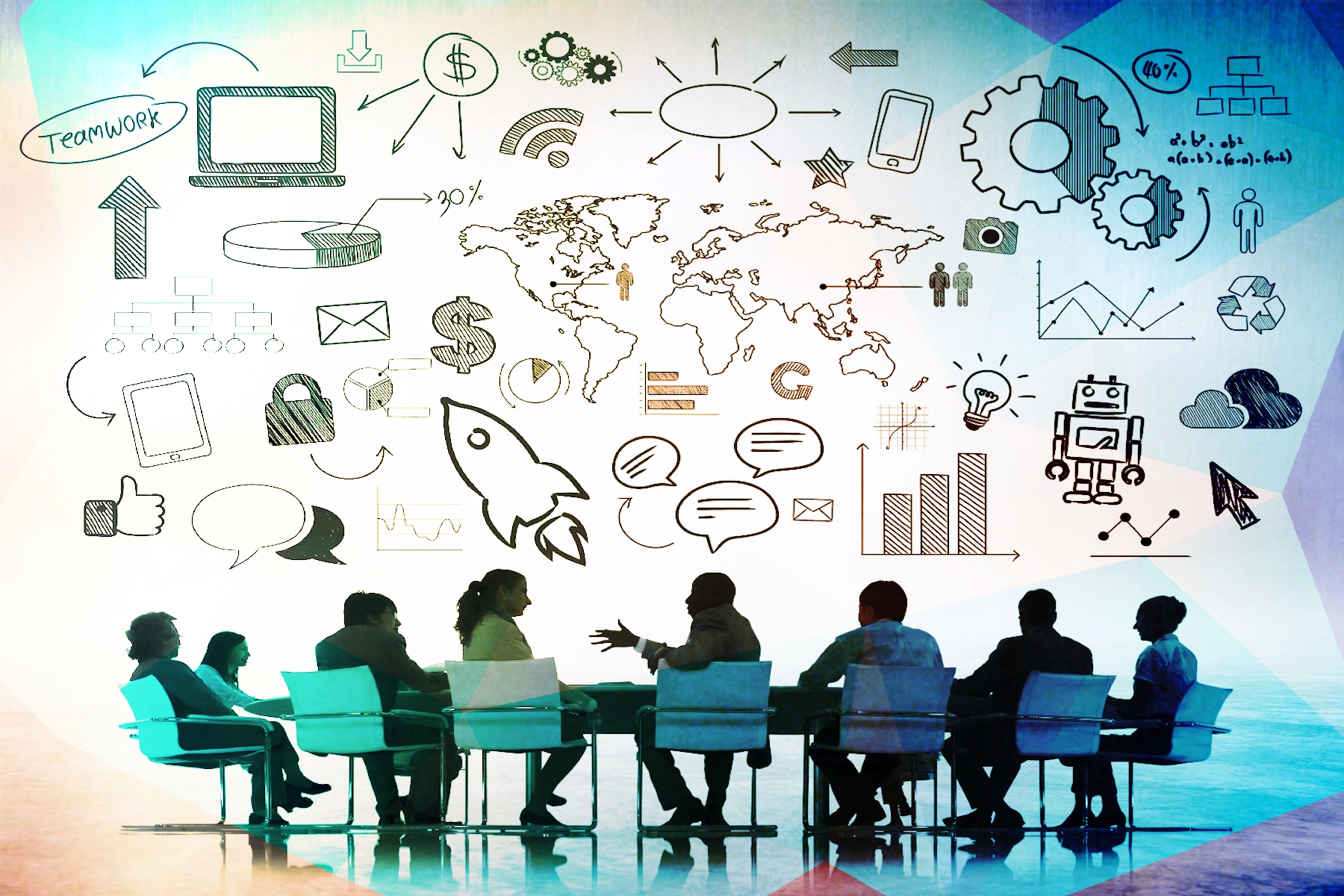 The struggle to become structuralist
Psychiatric Model Today
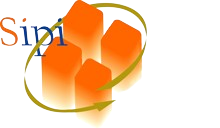 Epistemological view
Reality exists and is made of Atoms
Reality exists and is made of Structures
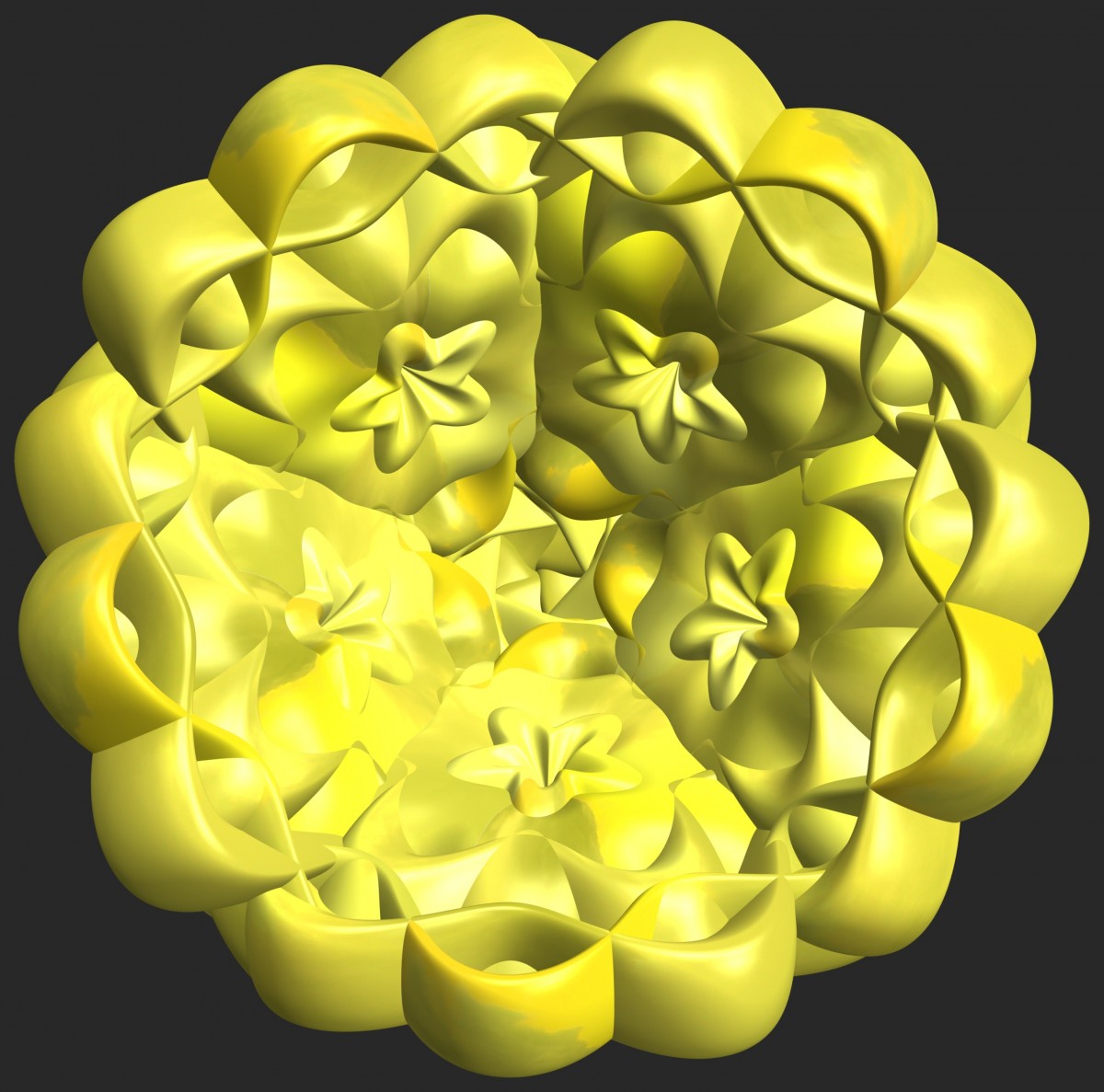 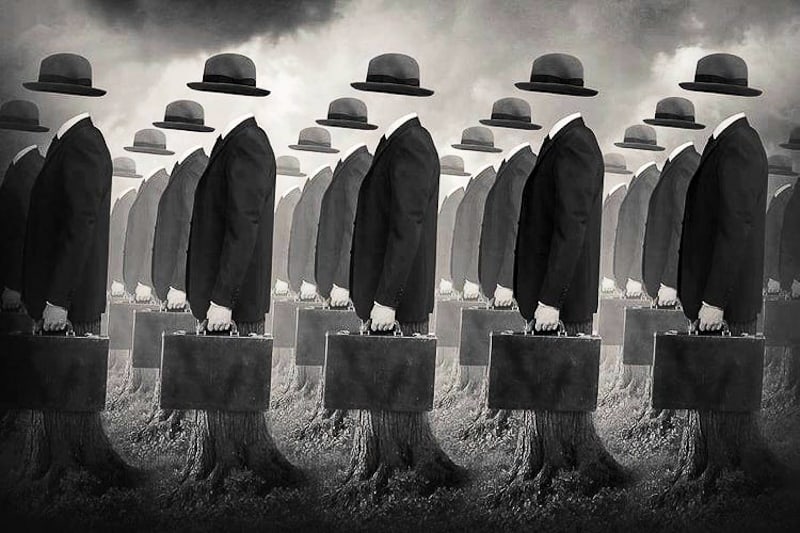 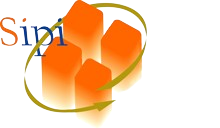 Body and IntegrationResearch the primary symptom into the care of the psychosis
A leap between past…. (BLEULER)
STRUCTURATED DELIRIUM
 (PARANOIA)
RIGID DEDUCTIVE THINKING
PRIMARY
SYMPTOM
COGNITIVE
FUNCTION
SCHIZOPHRENIC
DELIRIUM
INDUCTIVE THINKING
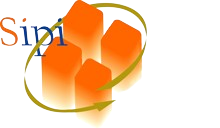 Body and IntegrationResearch the primary symptom into the care of the psychosis
...and present
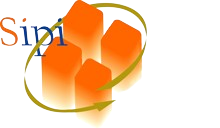 Body and IntegrationResearch the primary symptom into the care of the psychosis
Primary Symptoms
Secondary Symptoms
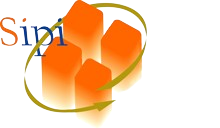 Body and IntegrationResearch the primary symptom into the care of the psychosis
Primary symptoms in severity order
STRUCTURATED 
DELIRIUM 
(PARANOIA)
SCHIZOPHRENIC
DELIRIUM
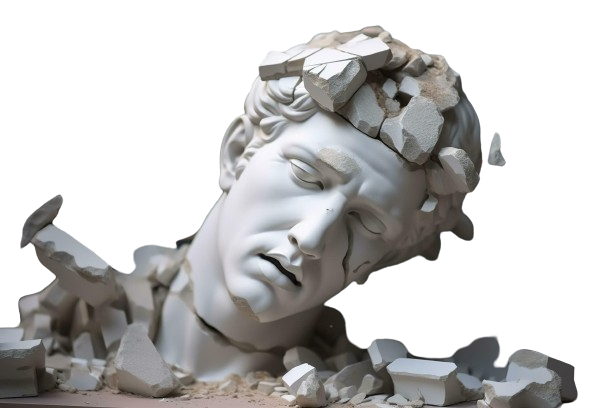 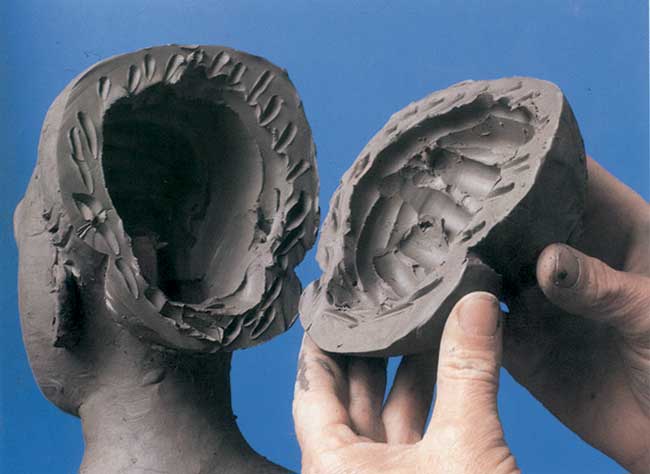 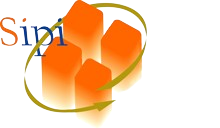 Body and IntegrationResearch the primary symptom into the care of the psychosis
FROM PRE-SUBJECTIVE STRUCTURE TO INTERSUBJECTIVE STRUCTURE  From functions to languages
Integrated Structural Model
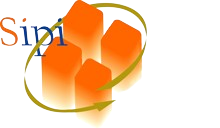 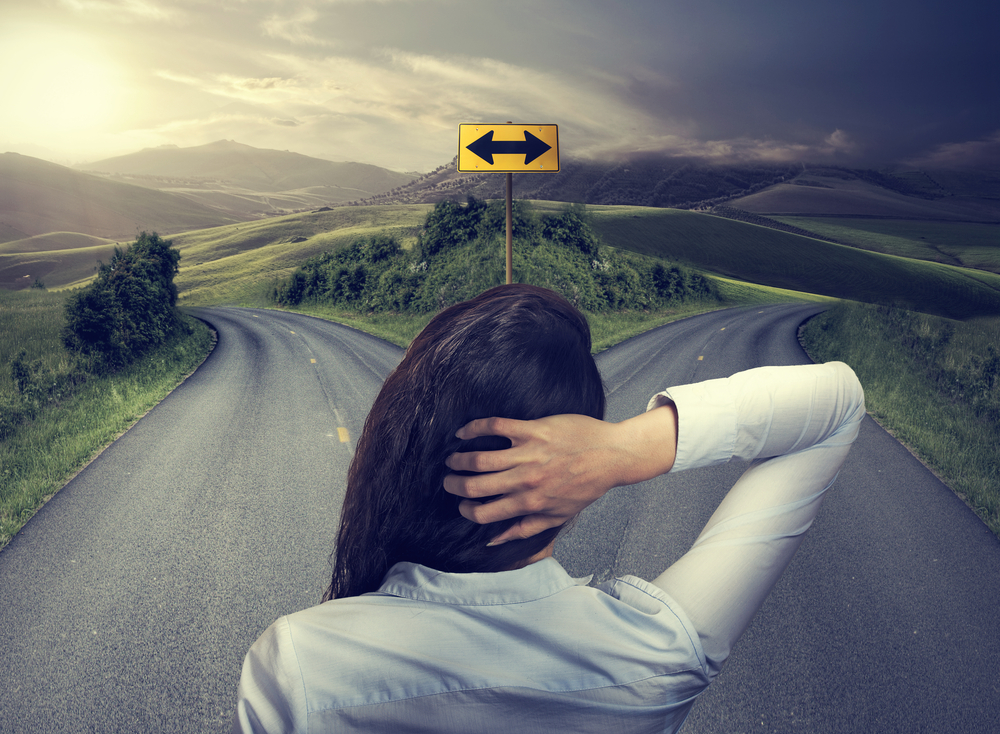 ATOMS
STRUCTURES
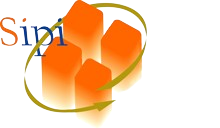 Body and IntegrationResearch the primary symptom into the care of the psychosis
Epistemological view
Structural Costructivism
Reality is not given, but it is built into structures
Evoluzionist Emergencyist
From - comes +. E.g. :life is born from non-life
Intersubjective
Reality comes from the meeting between two responsible subjects
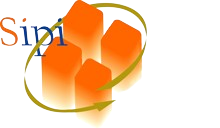 Body and IntegrationResearch the primary symptom into the care of the psychosis
Key words: anthropology, anthropopathology, therapy
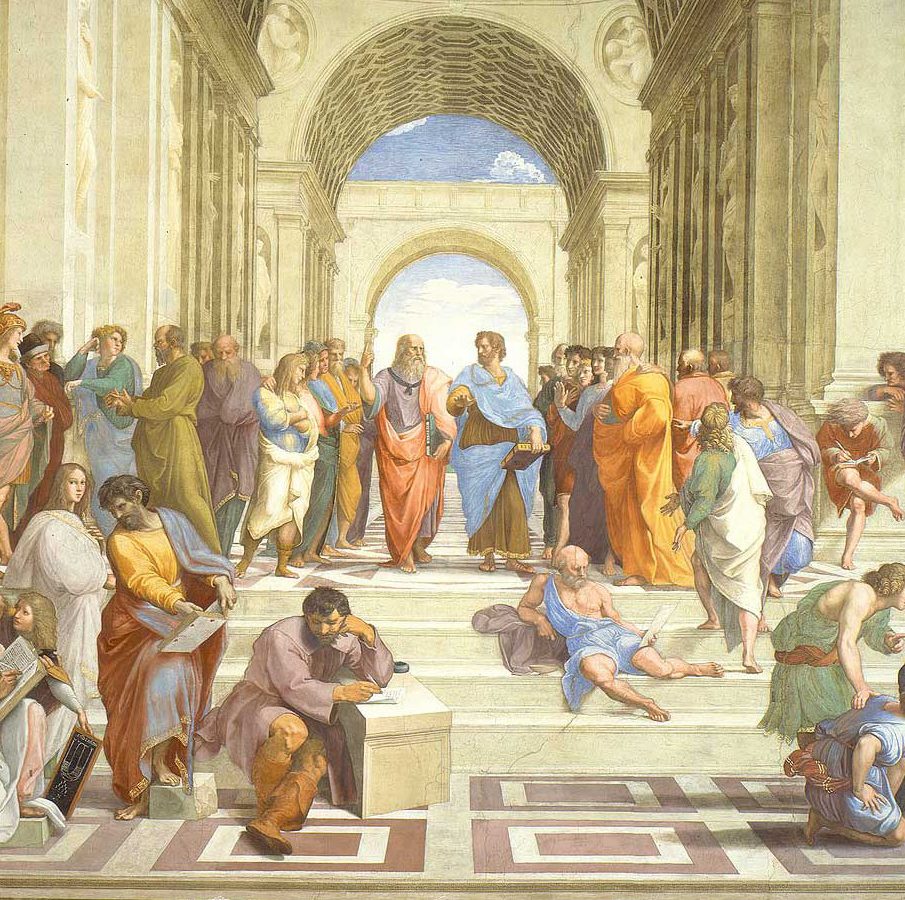 POSTULATES
LANGUAGE
INTEGRATION
TREATMENT
DISSOCIATION
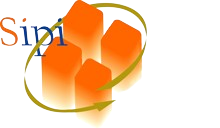 Body and IntegrationResearch the primary symptom into the care of the psychosis
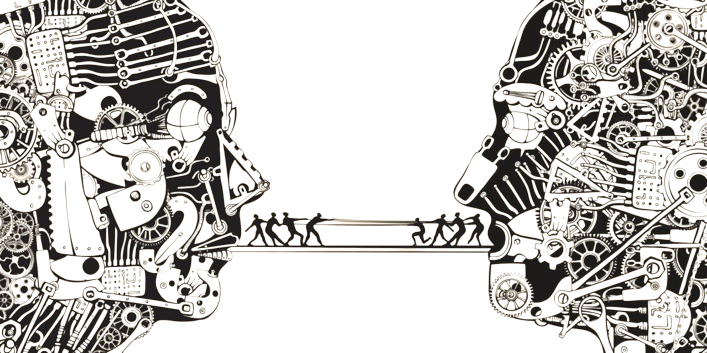 LANGUAGE
Coherent connection (syntax) 
 between elements (syllables, words, statements)
to obtain a communicable meaning 
verbally or non-verbally
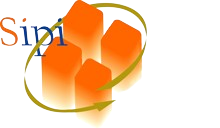 Body and IntegrationResearch the primary symptom into the care of the psychosis
Denote
Language
Connote
Give a name to give
life with 
a subjective meaning
Give a subjective judgement
Verbal
Denote 
and 
Connote
Pre-Verbal
Denote 
and 
Connote
Language is a grammar
Ra
Fa
E
Bo
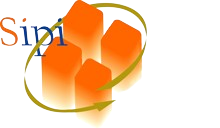 Body and IntegrationResearch the primary symptom into the care of the psychosis
Fa
Fantastic
4 “EXISTENCIAL LANGUAGES”
4
LANGUAGES
Ra
Rational
E
Emotional
EACH SUBJECT IS IN THE WORLD
WITH HIS BODY, HIS EMOTIONS, HIS  FANTASIES AND HIS RATIONALITY
SUBJECT EXISTS BY THESE 4 LANGUAGES
Bo
Body
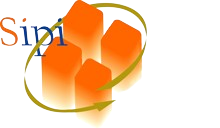 Body and IntegrationResearch the primary symptom into the care of the psychosis
Fa
SUBJECT IS MADE BY 4 LANGUAGES
SUBJCTIVE
GRAMMAR
Ra
E
Every language is integrated with others languages to build a more complex subjective grammar
Bo
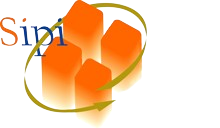 Body and IntegrationResearch the primary symptom into the care of the psychosis
Existential positions

They describe different relationships between subject and each other:

Child: subject is inclined to satisfy his needs
Parent: subject’s ability is to take care of each other’s growth
Adult: subject’s ability is to do what he believes is right for himself and others


Healthy subject is able to use these positions according to the moment of his life and the type of relationships where is in
P
A
C
Ra
Fa
E
Bo
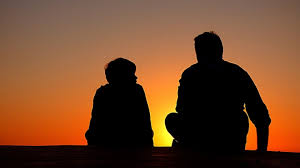 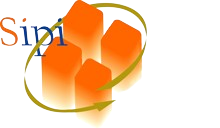 Body and IntegrationResearch the primary symptom into the care of the psychosis
EVERY LANGUAGE CAN BE:

OR
SR
SS
CONCIOUS
UNCONCIOUS
SPEECH
- Unconcious (Spontaneous)	     speak correctly  
- Concious (Self-consciousness)	     grammatic rules knowledge
BODY LANGUAGE
- Unconcious (Spontaneous)	      postures, needs and automatic gestures 
- Concious (Self-consciousness)	     grammatic needs knowledge
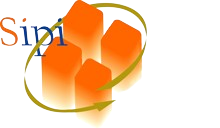 Body and IntegrationResearch the primary symptom into the care of the psychosis
SELF
TOTALITY
LIFE CHAIN RINGS
THE SUBJECT IS A LANGUAGE 
WHO GIVES AND RECEIVES MEANING
ISC
SR
EN
SS
EXISTENCIAL POSITION
P
A
C
EXISTENCIAL LANGUAGES
Ra
Fa
E
Bo
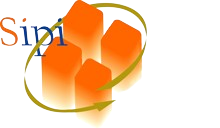 Body and IntegrationResearch the primary symptom into the care of the psychosis
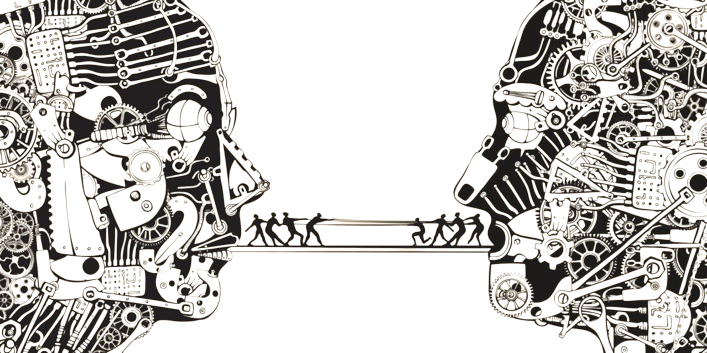 POSTULATE
Automatic rules’s a person, a family, a culture about what think is good or bad, right or wrong. They could be changed when become reflection’s object.
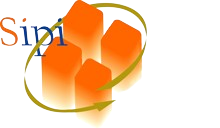 Body and IntegrationResearch the primary symptom into the care of the psychosis
INTEGRATION
DISSOCIATION
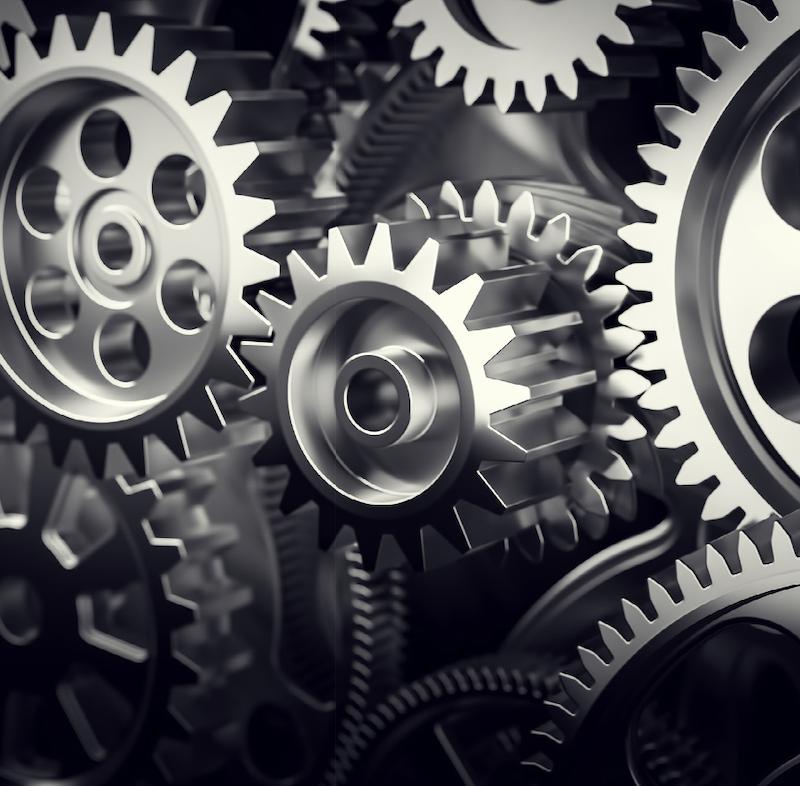 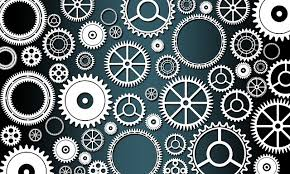 Connection among coherent elements
Break connection for incoherence among elements
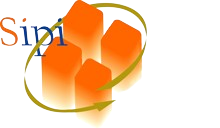 Body and IntegrationResearch the primary symptom into the care of the psychosis
SYMPTOM
Lack of integration for incoherence among languages or inside languages
PSYCHOSIS
Subject tries to keep elements together (existencial languages), even if they are incoherent/dissociated, without changing its structure
TREATMENT
Build necessary coherence to the possible integration
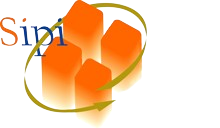 Body and IntegrationResearch the primary symptom into the care of the psychosis
Intervention
DIAGNOSIS:
Languages and their elements presence or absense. 
Integration or dissociation between them
Quantitative Change 
=                         
Balance Break
New balance/
New stability
Qualitative
Change
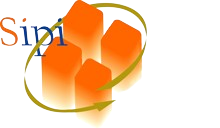 Body and IntegrationResearch the primary symptom into the care of the psychosis
TREATMENTS
Integrated Structural Psychotherapy
to solve problems ever more complex changing subject structure
Sociotherapy
to stabilize the acquired skills and to create new problems
Pharmacotherapy 
to support psychotherapy to reduce suffering
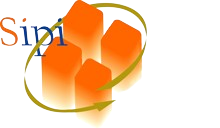 Body and IntegrationResearch the primary symptom into the care of the psychosis
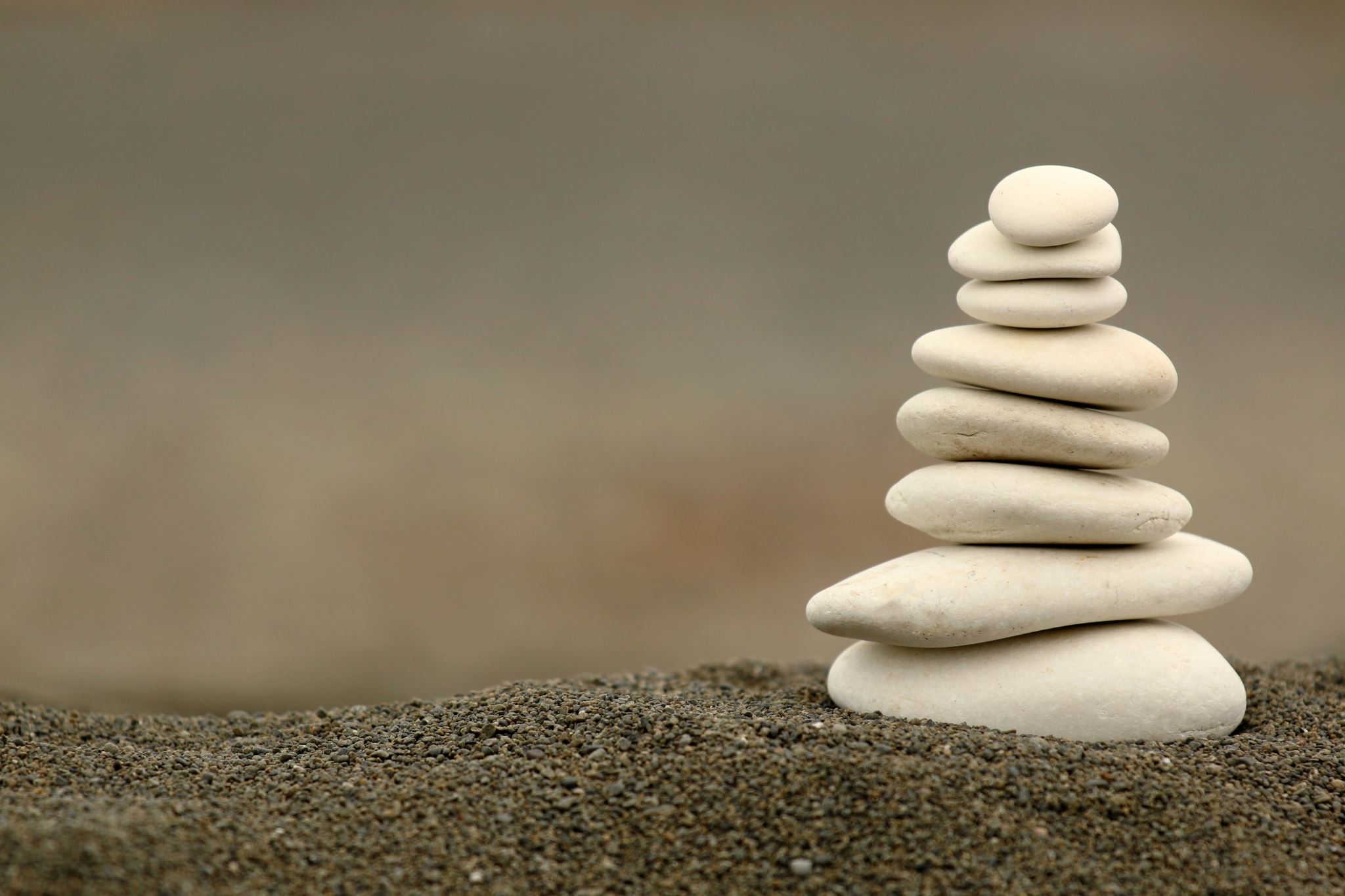 2. Favorable and unfavorable elements to the prognosis:  two psychotic siblings
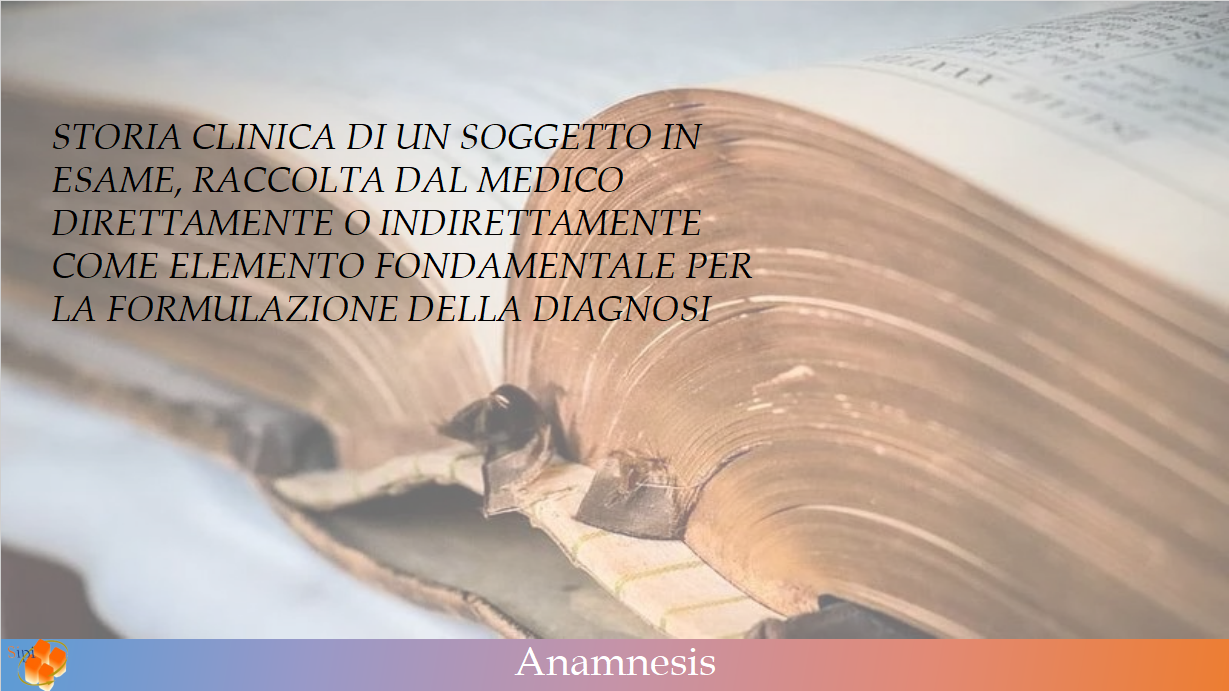 2.1 Anamnesis
According to psychiatric model
According to integrated structural model
Clinic cases
2.2 Diagnosis
Symptoms
Clinic cases
Diagnosis according to psychiatric model
Diagnosis according to integrated structural model
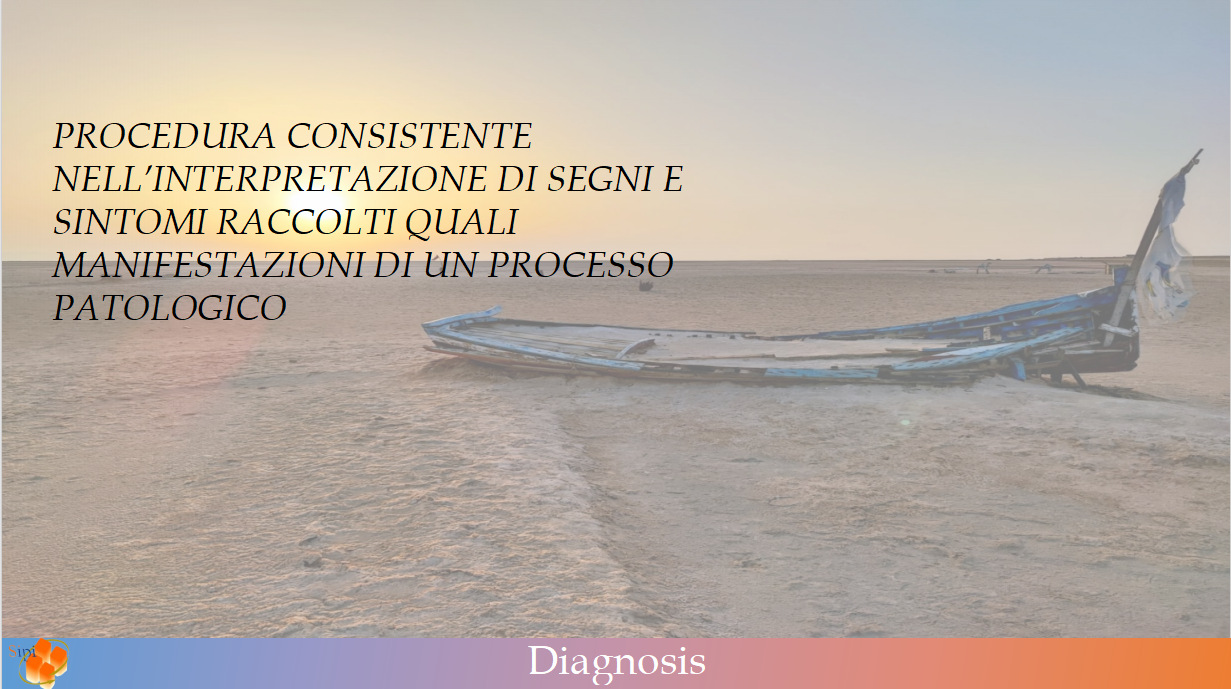 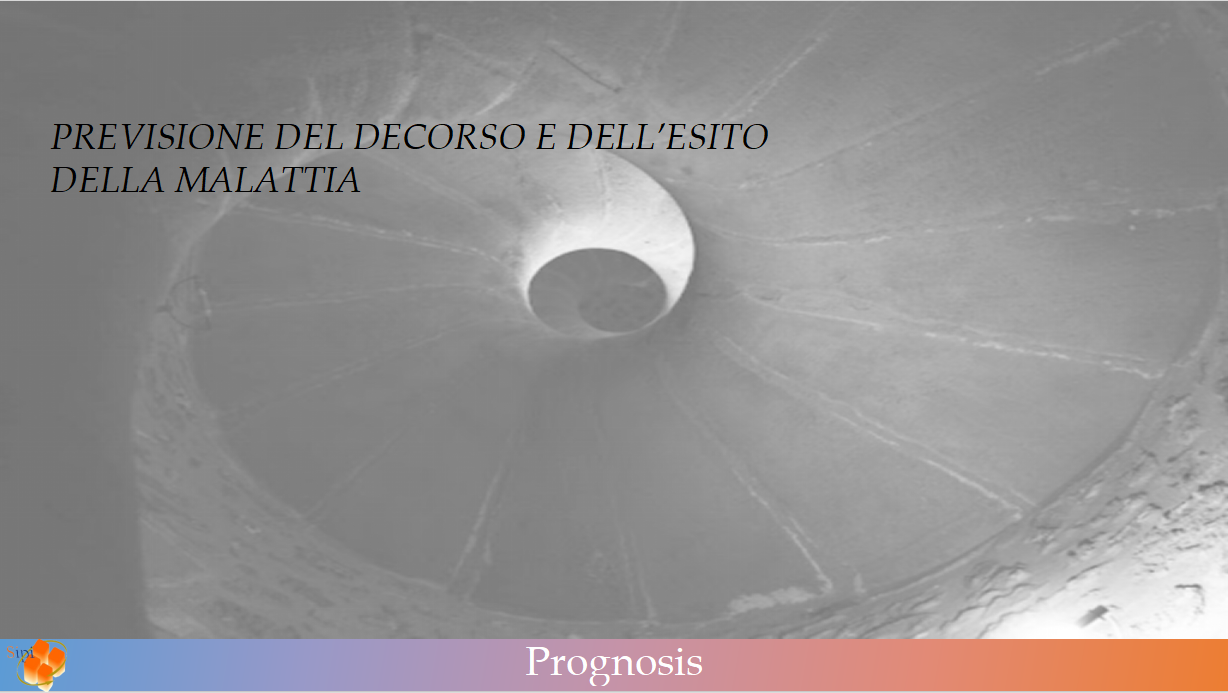 2.3 Prognosis 
According to psychiatric model
According to integrated structural model
Anamnestic elements for prognostic prediction
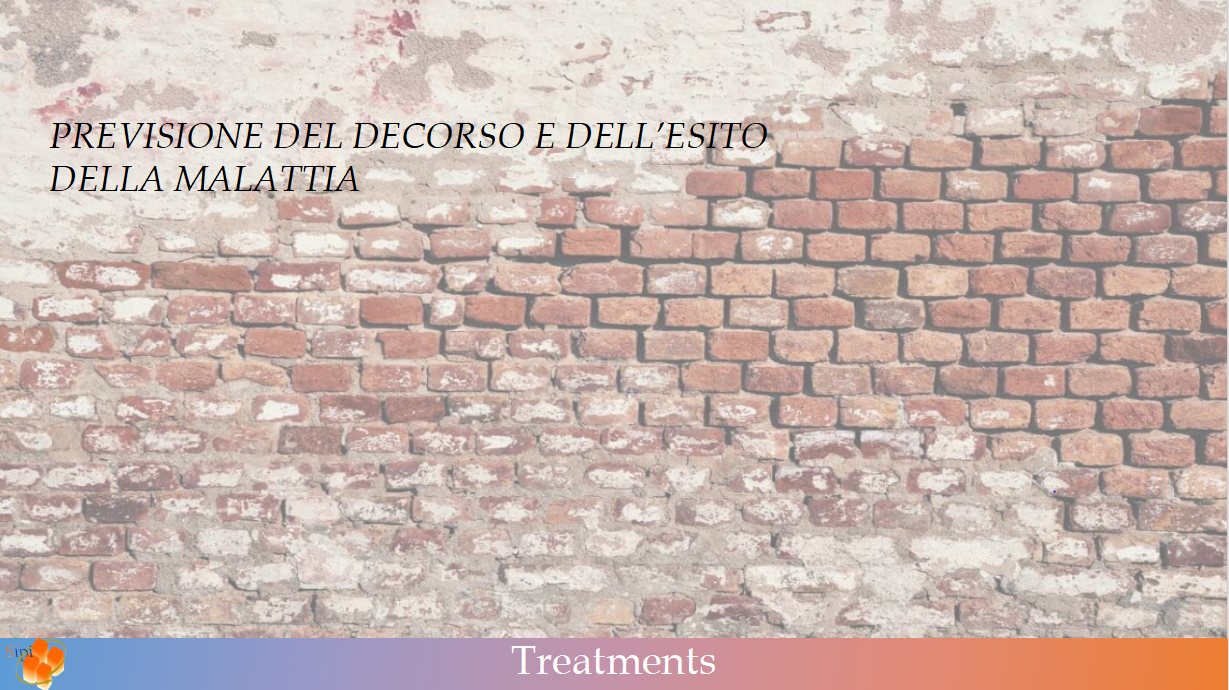 2.4 Treatments 
According to psychiatric model
According to integrated structural model
Clinic cases
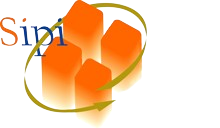 Palmira and Roberto at the start of journey
February  ‘20
July ‘19
Foto dei pazienti e non autorizzati alla pubblicazione
Year of birth: 1995
Year of birth: 1992
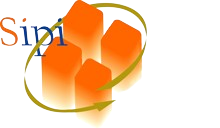 Body and IntegrationResearch the primary symptom into the care of the psychosis
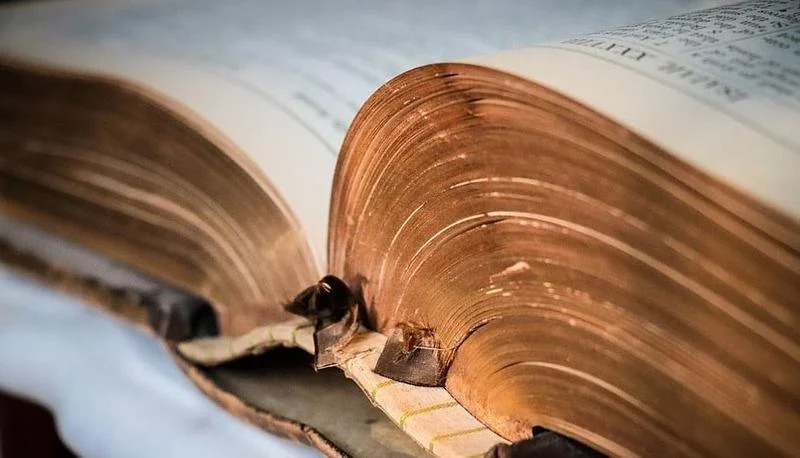 CLINICAL HISTORY OF A TEST SUBJECT, COLLECTED DIRECTLY OR INDIRECTLY BY THE DOCTOR AS A KEY ELEMENT IN THE FORMULATION OF THE DIAGNOSIS
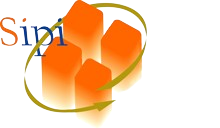 Anamnesis
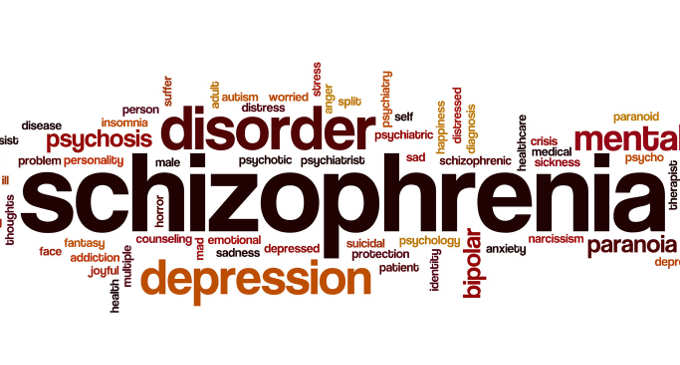 THE ANAMNESIS ACCORDING TO 
THE PSYCHIATRIC MODEL
History 
of symptoms
To identify behavioral manifations (signes) and symptoms
The purpose is to understand which equilibrium has been broken,and how to rebuild.
That lead to a specific disease.
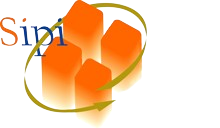 Body and IntegrationResearch the primary symptom into the care of the psychosis
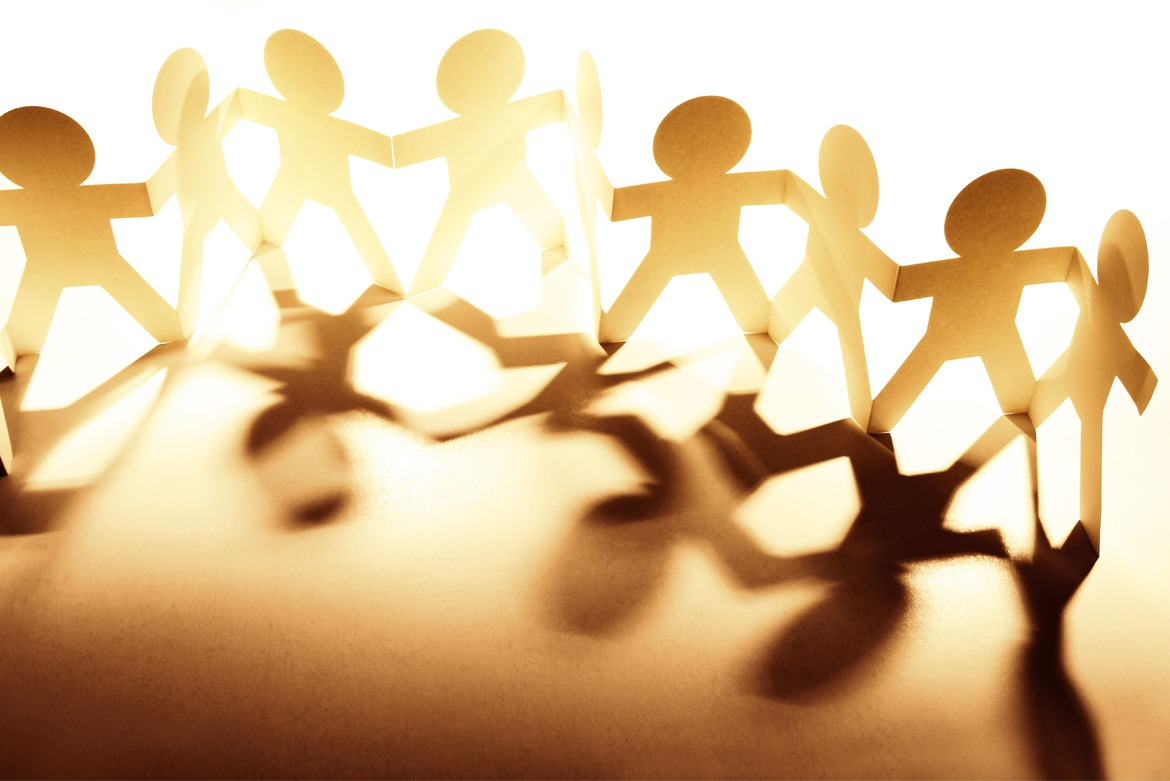 THE ANAMNESIS ACCORDING TO INTEGRATED STRUCTURAL MODEL
History of the relationships with oneself and others
Which are the repeating strucutures (Relational rules). It consents to comprehend the patient’s automatic functioning (Spontaneous)
It will be became the object of the consideration, to be modified, if it’s disfunctional 
(Reflection)
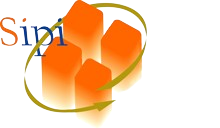 Body and IntegrationResearch the primary symptom into the care of the psychosis
ANAMNESIS OF PALMIRA’S LIFE CYCLE
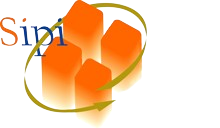 Body and IntegrationResearch the primary symptom into the care of the psychosis
PALMIRA’S PSYCHOPATOLOGICAL ANAMNESIS
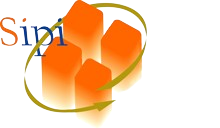 Body and IntegrationResearch the primary symptom into the care of the psychosis
ANAMNESIS OF ROBERTO’S LIFE CYCLE
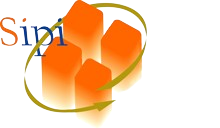 Body and IntegrationResearch the primary symptom into the care of the psychosis
ROBERTO’S PSYCHOPATOLOGICAL ANAMNESIS
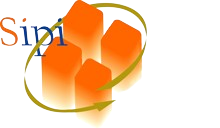 Body and IntegrationResearch the primary symptom into the care of the psychosis
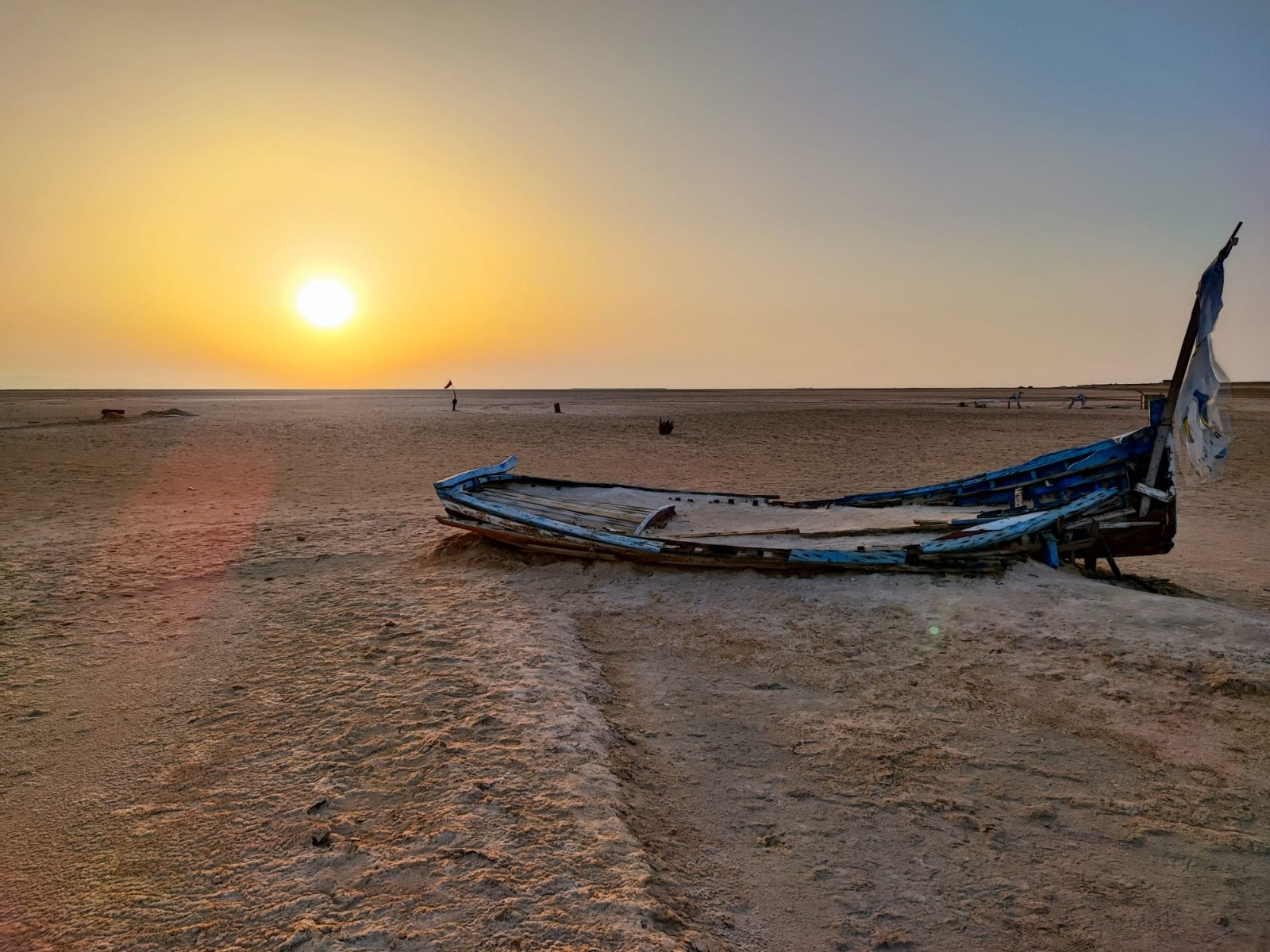 PROCEDURE CONSISTING IN THE INTERPRETATION OF SIGNS AND SYMPTOMS COLLECTED AS EXPRESSION OF A PATHOLOGICAL PROCESS
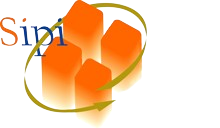 Diagnosis
Manifestation of the malfunction of functions and sub-functions
The symptoms coincides with the desease
Psychiatric 
model
Symptom
Process of desease
Attempt to keep a balance
Integrated 
structural 
model
Symptom
Process of recovery
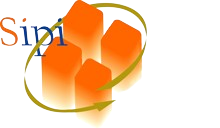 Body and IntegrationResearch the primary symptom into the care of the psychosis
An exuberant girl
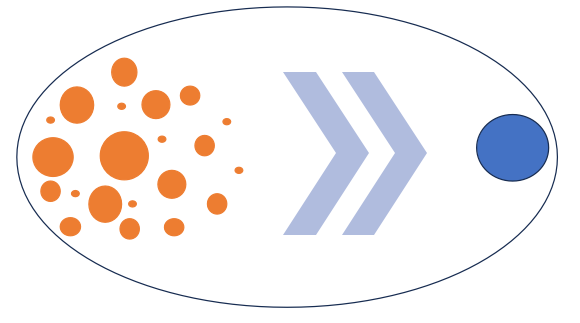 Video non autorizzato alla pubblicazione
STRUCTURE
ENERGY
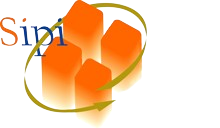 Body and IntegrationResearch the primary symptom into the care of the psychosis
«O’ BABBASONE»: is a Neapolitan word referred to a simple person who doesn’t look very smart
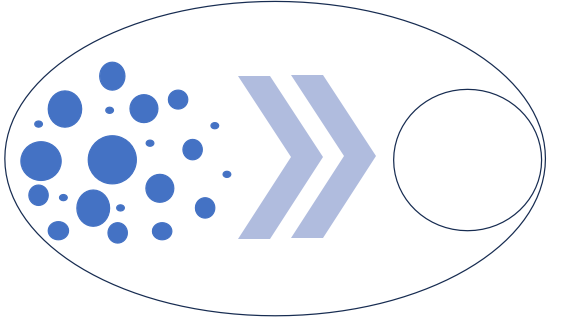 Video non autorizzato alla pubblicazione
STRUCTURE
ENERGY
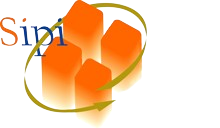 Body and IntegrationResearch the primary symptom into the care of the psychosis
Integrated structural 
model
Psychiatric Model
DSM-5
Foto paziente P. non autorizzati alla pubblicazione
DISORGANIZED SCHIZOPHRENIA
DISSOCIATIVE PSYCHOSIS CONSIDERED “BLACK”
SCHIZOAFFECTIVE DISORDER IN COMORBIDITY WITH ABUSE OF DRUGS (CANNABIS AND COCAINE)
Foto paziente R. non autorizzati alla pubblicazione
DISSOCIATIVE PSYCHOSIS CONSIDERED “BLACK”
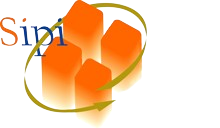 Body and IntegrationResearch the primary symptom into the care of the psychosis
PALMIRA’S DIAGNOSIS IN THE PSYCHIATRIC MODEL
F
U
N
C
T
I
O
N
S
S
Y
M
P
T
O
M
S
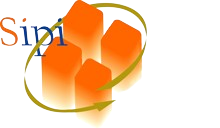 Body and IntegrationResearch the primary symptom into the care of the psychosis
PALMIRA’S DIAGNOSIS INTO THE INTEGRATED STRUCTURAL MODEL
Dissociative psychosis considered “black”
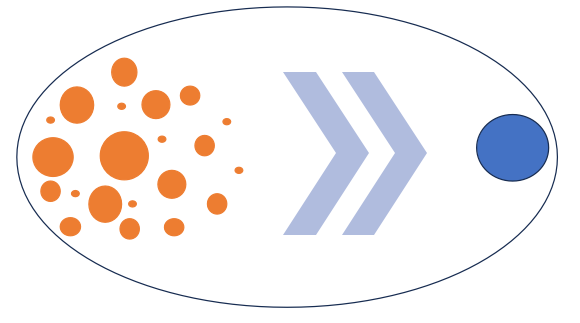 ENERGY
STRUCTURE
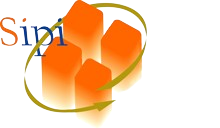 Body and IntegrationResearch the primary symptom into the care of the psychosis
PALMIRA’S DIAGNOSIS INTO THE INTEGRATED STRUCTURAL MODEL
RA and FA are poor and 
undefferentiated among themselves and dissociate 
from E and BO.
Ra
Ra
L
ANGUAG
E
S
When the stimulus grows, energy in E and BO also grows. 
The incoherence
 between 
RA and FA 
doesn’t allow the denotation and connotation of 
what is happening.
Fa
Fa
E
E
E and BO are rich languages and integrated among themselves
Bo
Bo
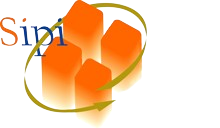 Body and IntegrationResearch the primary symptom into the care of the psychosis
ROBERTO’S DIAGNOSIS IN THE PSYCHIATRIC MODEL
F
U
N
C
T
I
O
N
S
S
Y
M
P
T
O
M
S
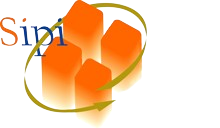 Body and IntegrationResearch the primary symptom into the care of the psychosis
ROBERTO’S DIAGNOSIS IN THE PSYCHIATRIC MODEL
Dissociative psychosis considered “black”
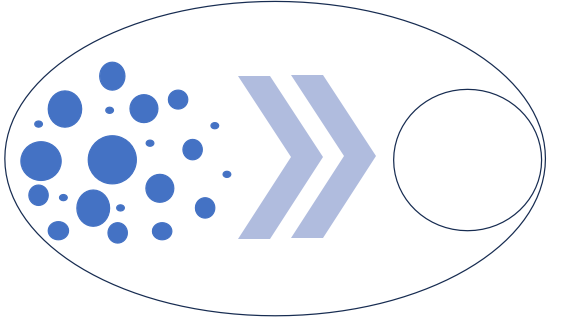 ENERGY
STRUCTURE
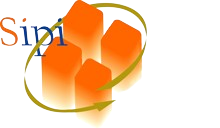 Body and IntegrationResearch the primary symptom into the care of the psychosis
PALMIRA’S DIAGNOSIS INTO THE INTEGRATED STRUCTURAL MODEL
RA an FA 
are dominant 
with an egocentric program, 
dissociated from
 E and BO
Ra
Ra
L
ANGUAG
E
S
Fa
Fa
When stimulus increase, the inconsistency among language makes it impossible to denote and connote new elements
E
E
E and BO languges are recessive languages, even if larger.
Bo
Bo
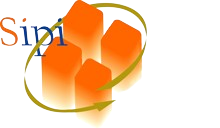 Body and IntegrationResearch the primary symptom into the care of the psychosis
IN BOTH PALMIRA AND ROBERTO, THE SEVERE INCOHERENCE AMONG LANGUAGES AND INSIDE  THE LANGUAGES (SPONTANEOUS SYMBOLIC) AVOIDS THE BIRTH OF THE SELF-CONSCIOUSNESS (SYMBOLIC REFLECT) AND JUSTIFIES THE DIFFERENT SYMPTOMATOLOGY
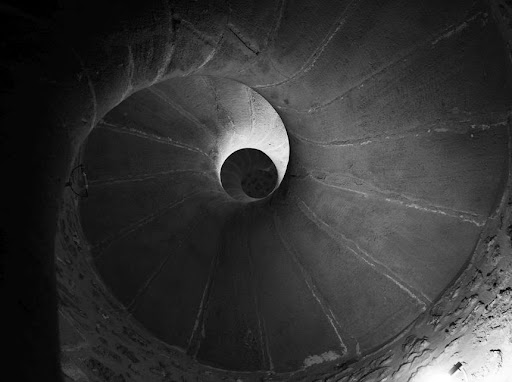 PREDICTION OF 
DISEASE COURSE 
AND OUTCOME
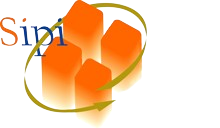 Prognosis
Factors influencing prognosis in the psychiatric model
Dsm-5
«Predisposing, precipitating, perpetuating and protective factors» and «course» (e.g. partial, complete, recurrent) remission).
Temperamental factors
Pre-existing mental illness
Genetic and physiological factors
Environmental factors (e.g. late winter/early spring in some locations)
Risk of suicide
Editor of the course (when there are pre-existing medical diseases)
Absence of 
RELATIONAL FACTORS
?
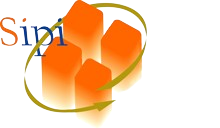 Body and IntegrationResearch the primary symptom into the care of the psychosis
Factors influencing prognosis in the integrated structural  model
SEVERITY
RESOURCES
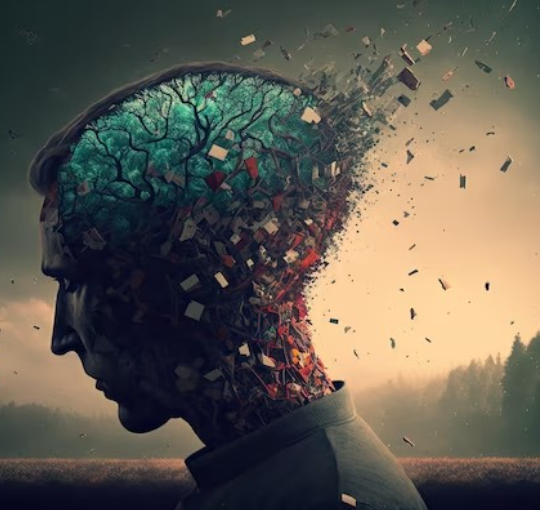 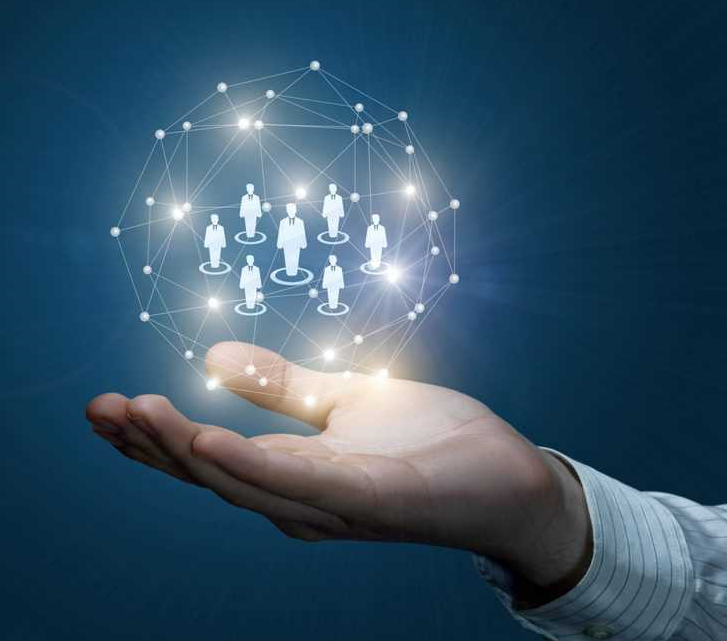 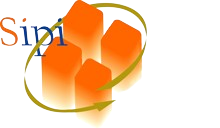 Body and IntegrationResearch the primary symptom into the care of the psychosis
Factors influencing prognosis in the integrated structural  model
SEVERITY
INTER SUBJECTIVITY
PRESENCE/ABSENCE OF THE OTHER
+++
DECISION
++
NEED FOR BOND:USE /RESPECT
PPRESENCE\ ABSENCE
CCONNECTION: INTEGRATION\ 
                                  DISSOCIATION
+
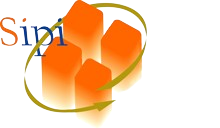 Body and IntegrationResearch the primary symptom into the care of the psychosis
Factors influencing prognosis in the integrated structural  model
RESOURCES
= 
DECISION ON THE BASIS OF
MAJORITY RULE
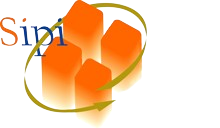 Body and IntegrationResearch the primary symptom into the care of the psychosis
Factors influencing prognosis in the integrated structural  model
PALMIRA
ROBERTO
DEPRIVED CHILD
NEED FOR RELATIONS 
SHE LIKES STUDYING 
SYMBIOTIC RELATIONSHIP WITH THE MOTHER WHO PLEASES HER NOT TO HAVE PROBLEMS
INDUCTIVE DELUSION
- SHY AND OBEDIENT CHILD 
- NEED FOR RELATIONSHIP BASED ON REPORT TAKES HABITS       -   (CANNABIS AND ALCOHOL)
- TENDENCY TO DEDUCTIVE DELIRIUM. 
- CRITICAL STEPS: 
- 1 FROM SCHOOL TO WORK 
- 2 FROM  FAMILY WORK TO FOREIGN EMPLOYERS.
+\-
+\-
+\-
+\-
-
+
-
-
+\-
+\-
+
FAVOURABLE 
PROGNOSIS
LESS
FAVOURABLE 
PROGNOSIS
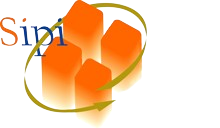 Body and IntegrationResearch the primary symptom into the care of the psychosis
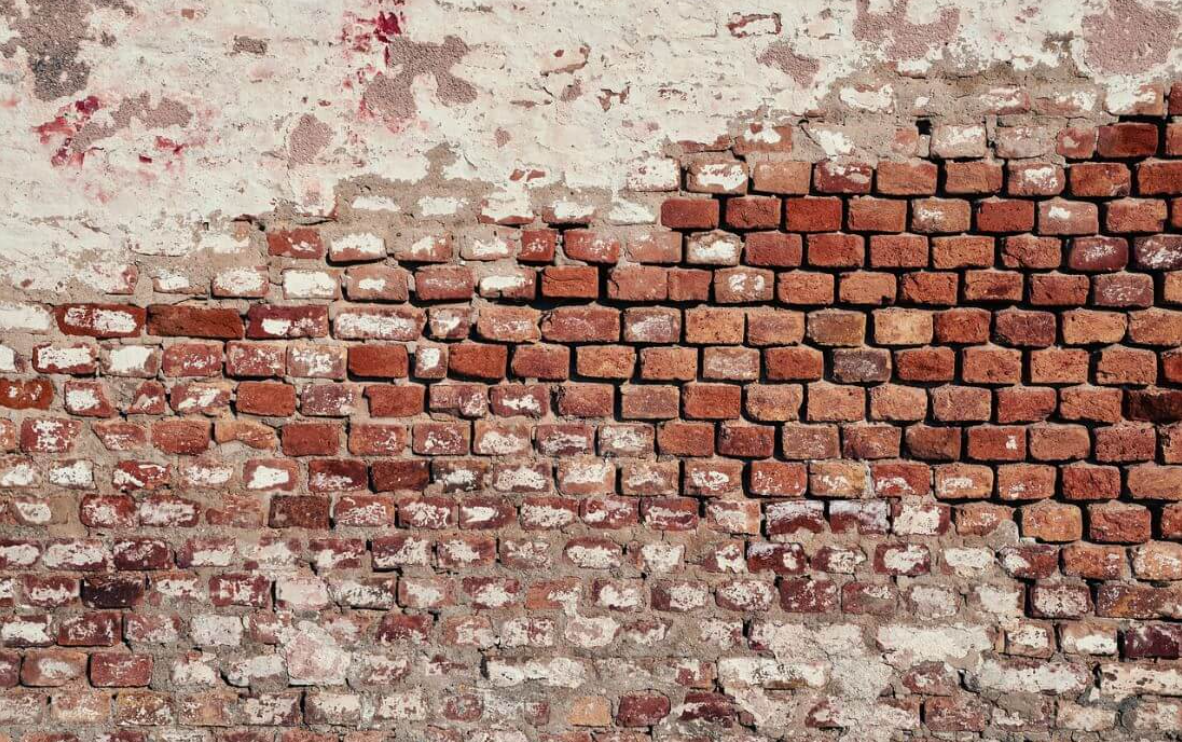 STUDY AND PRACTICAL IMPLEMENTATION OF MEANS AND METHODS TO FIGHT DISEASE
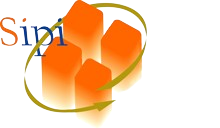 Treatments
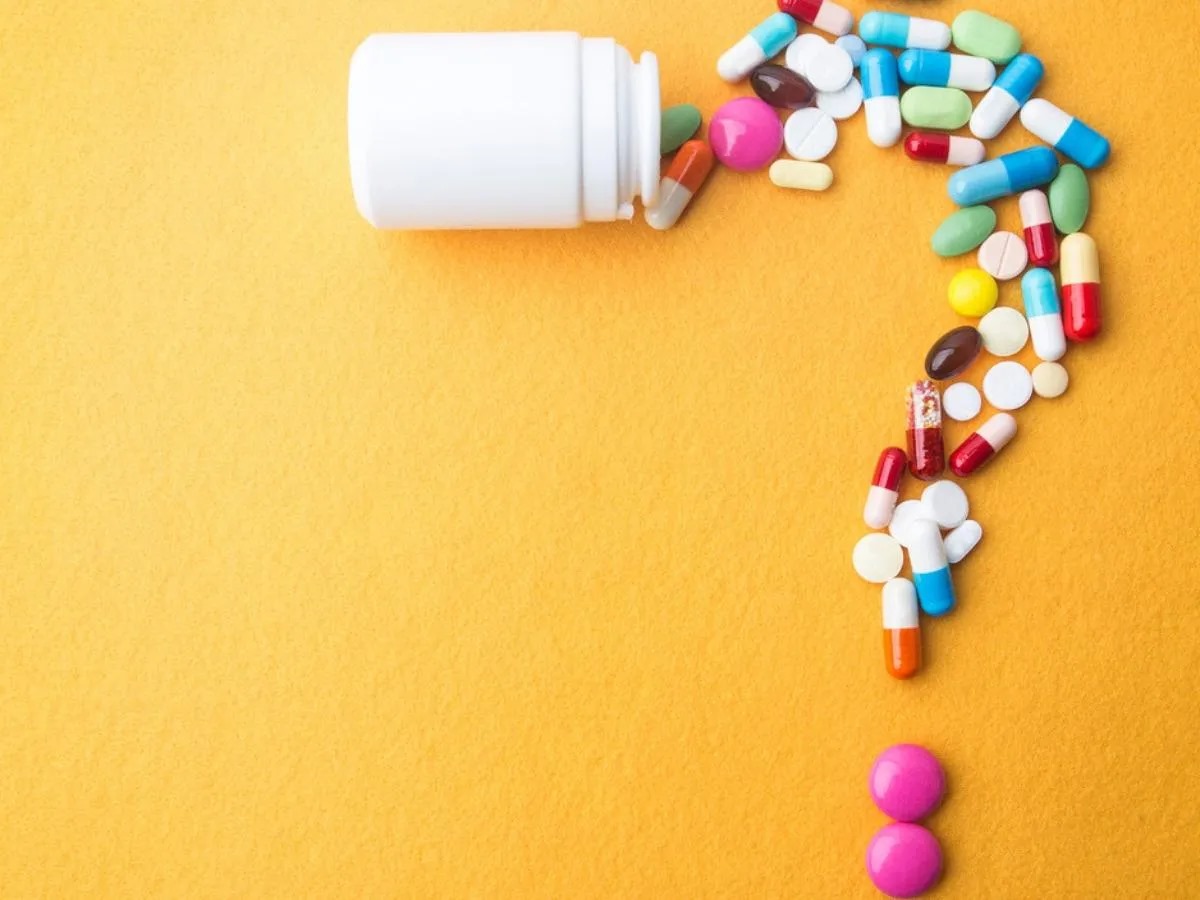 THE TREATMENT ACCORDING TO 
THE PSYCHIATRIC MODEL
Pharmacotherapy
to riduce symptoms
Supportive Psychotherapy 
for families and to stabilize in the patient’s living with mental illness
Sociotherapy/
Occupational therapy 
to  restore previous ability
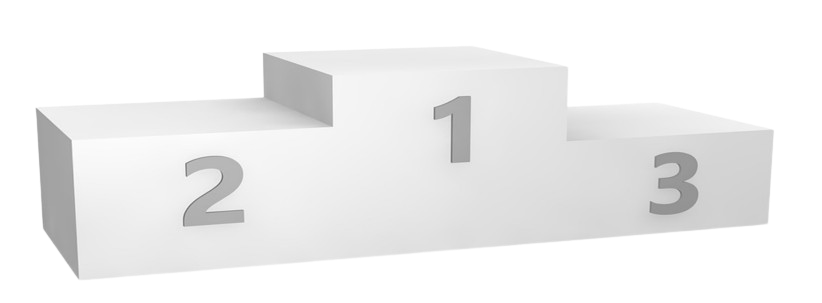 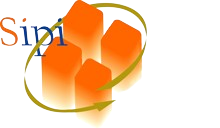 Body and IntegrationResearch the primary symptom into the care of the psychosis
PALMIRA
DIAGNOSIS
THERAPIES
THE TREATMENT ACCORDING TO THE PSYCHIATRIC MODEL
Unspecified
Psychosis 
Affective psychosis
Schizophrenia
Schizophrenic psychosis
Haloperidol
Paroxetine
Aripripazole
Perfenazine+amitriptyline Chlorohydrate
Lorazepam
Diazepam
Delorazepam
Valproic Acid Chrono
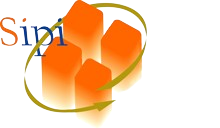 Body and IntegrationResearch the primary symptom into the care of the psychosis
ROBERTO
DIAGNOSIS
THERAPIES
THE TREATMENT ACCORDING TO THE PSYCHIATRIC MODEL
Acute delusional psychosis with a paranoid background
Schizoaffective disorder, previous substance abuse
Valproic acid
Risperidone
Delorazepam
Haloperidol
Paliperidone Palmitato
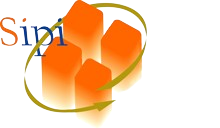 Body and IntegrationResearch the primary symptom into the care of the psychosis
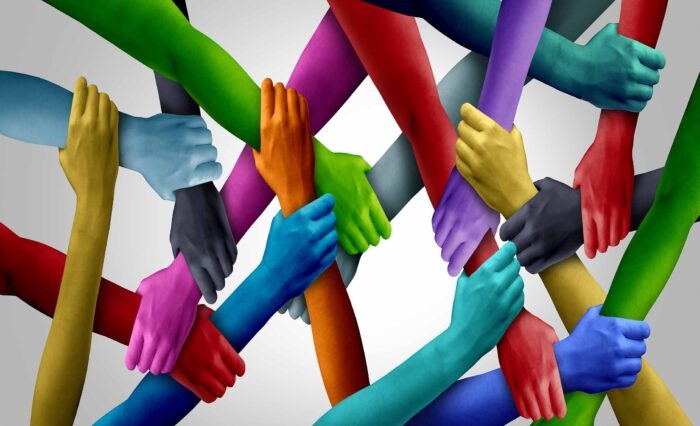 THE TREATMENT ACCORDING TO INTEGRATED STRUCTURAL MODEL
Integrated Structural Psychotherapy
to risolve problems ever more complex changing structure
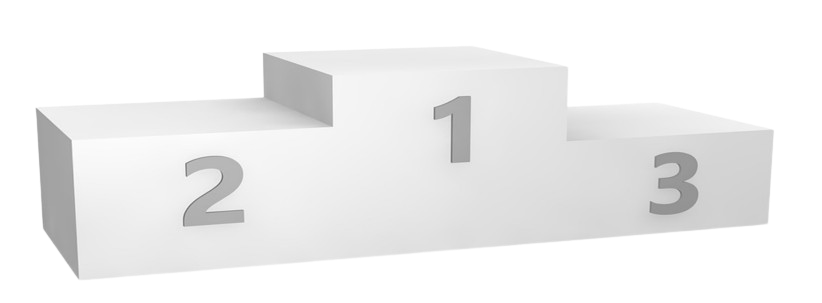 Sociotherapy
to stabilize the acquired skills and to create new problems
Pharmacotherapy 
to support psychotherapy to riduce suffering
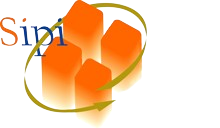 Body and IntegrationResearch the primary symptom into the care of the psychosis
INTEGRATION
Formula 
used to build  
COHERENCE
among the parties
KEY WORD
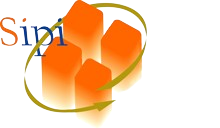 Body and IntegrationResearch the primary symptom into the care of the psychosis
INTEGRATION OF INTERVENTIONS
Environment that stimulates/stabilizes
 the awareness of capacity/limits
Sociotherapy
Pain reduction 
Necessary to encourage
Awareness and Decision
Pharmacotherapy
Awareness of
 personal unfit views 
Decision to amend them
Psychotherapy
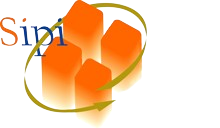 Body and IntegrationResearch the primary symptom into the care of the psychosis
SR
SS
LOGICAL LEVELS USED IN INTERVENTIONS
P
A
C
Ra
Fa
E
Bo
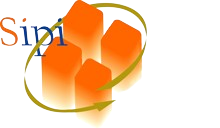 Body and IntegrationResearch the primary symptom into the care of the psychosis
INTEGRATION  
WITHIN THE COMMUNITIES: THE TEAM
EMPATY
CONGRUENCE
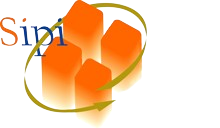 Body and IntegrationResearch the primary symptom into the care of the psychosis
Integration  
of settings
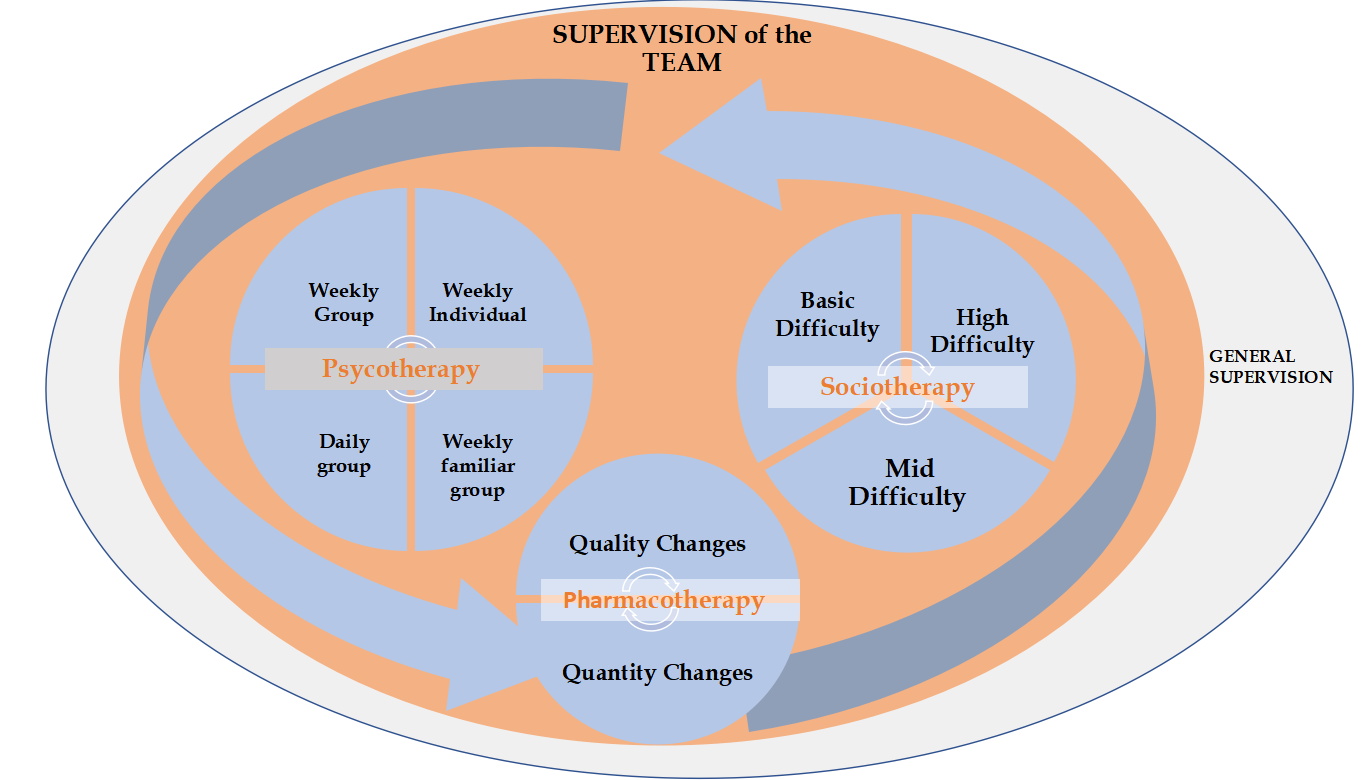 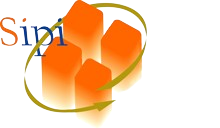 Body and IntegrationResearch the primary symptom into the care of the psychosis
TREATMENT PHASES OF THE INTEGRATED STRUCTURAL MODEL
PHASE 1
ENGAGEMENT AND DISEASE AWARENESS OF THE PATIENT
(INDIVIDUAL -FAMILY)
DECISION OF HEALING
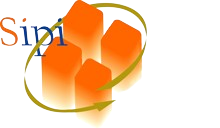 Body and IntegrationResearch the primary symptom into the care of the psychosis
TREATMENT PHASES OF THE INTEGRATED STRUCTURAL MODEL
PHASE 2
DECISION 
TO
MODIFY THEM
AWARENESS POSTULATES UNDERPINNING RELATIONAL STYLES THAT ENSURE PATIENT AND FAMILY STABILITY
(e.g. designated patient or scapegoat)
THE CAPACITY FOR ASSERTIVENESS,
THE CAPACITY OF PROXIMITY AND INTEGRATION BETWEEN THEM
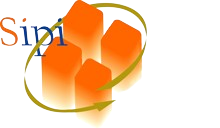 Body and IntegrationResearch the primary symptom into the care of the psychosis
TREATMENT PHASES OF THE INTEGRATED STRUCTURAL MODEL
PHASE 3
DIFFERENTIATION OF PATIENT DECISIONS (=INDIVIDUAL-FAMILY)
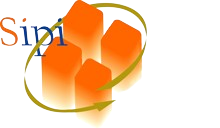 Body and IntegrationResearch the primary symptom into the care of the psychosis
RESOURCES 
= 
RULE OF MAJORITY
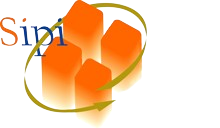 Body and IntegrationResearch the primary symptom into the care of the psychosis
PALMIRA PHASE 1- 14.8.19
Video non autorizzato alla pubblicazione
Engaging and Beginning 
Disease Awareness
POSITIVE CONNOTATION, BEYOND «FEELING COMFORTABLE
HOPE FOR IMPROVEMENT
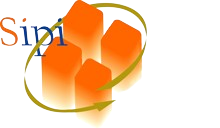 Body and IntegrationResearch the primary symptom into the care of the psychosis
PHASE 1: Work on Palmira’s body - 21.7.2020
Body exercise: NORTH SOUTH CONNECTION (denotation and connotation)
Connection among the languages  CO\E\FA
Staff training
Video non autorizzati alla pubblicazione
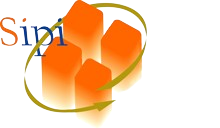 Body and IntegrationResearch the primary symptom into the care of the psychosis
PALMIRA PHASE 1- 5.1.22
Engaging and Beginning 
Disease Awareness
RULES FOR RELATING TO COMMUNITY
Video non autorizzati alla pubblicazione
Awareness of lack of staff convergence
BUILDING THE RESOURCES
Video non autorizzati alla pubblicazione
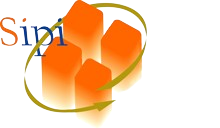 Body and IntegrationResearch the primary symptom into the care of the psychosis
PALMIRA PHASE 1 – Awareness of illness in the family = THE BIRTH OF PATHOLOGY from being satisfied to bein not a problem - 19.1.23
Video non autorizzati alla pubblicazione
Where come the LACK OF RULES
TO SATISFY TO HAVE NO PROBLEMS (EVEN WHEN IT IS NOT RIGHT)
FAILURE TO ASSUME RESPONSIBILITY (ALWAYS SOMEONE ELSE’S FAULT)
WORK ON THE DECISION
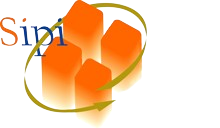 Body and IntegrationResearch the primary symptom into the care of the psychosis
PALMIRA PHASE 1 – Dialogue with Riccardo: Confusion before the beginning of anguish – 1.3.23
Disease Awareness
SPACE-TIME CONFUSION
INTEGRATION OF EMOTIONAL LANGUAGE: THE BIRTH OF SADNESS
NEED FOR A REFERENCE POINT
Video non autorizzati alla pubblicazione
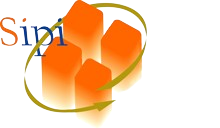 Body and IntegrationResearch the primary symptom into the care of the psychosis
ROBERTO PHASE 1 – 12.2.2020
Engaging and Beginning 
Disease Awareness
BUILD THE RIGHT DISTANCE FROM THE SISTER
	PURPOSE= TO BUILD THE PARENTAL CAPACITY OF ROBERTO «TO SAY NO TO HELP GROW WITHIN THE SUBSYSTEM SIBLINGS»
Video non autorizzati alla pubblicazione
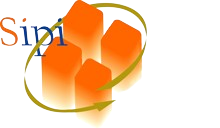 Body and IntegrationResearch the primary symptom into the care of the psychosis
ROBERTO PHASE 1 – 28.7.2020
Engaging and Beginning 
Disease Awareness
BODY-EMOTIONAL WORK ON THE FEAR                    ( THE PROXIMITY OF A PARENT)
DESIRE TO GO HOME
EMOTIONAL AWARENESS THROUGH THE GROUP
Video non autorizzati alla pubblicazione
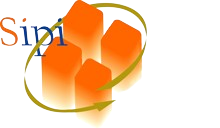 Body and IntegrationResearch the primary symptom into the care of the psychosis
ROBERTO PHASE 1- BODY WORK 30.3.22
Unconvinced Decision
Ex. Deflate bull, connect NORTH/ SOUTH
Video non autorizzati alla pubblicazione
Video non autorizzati alla pubblicazione
Connection among the languages
Video non autorizzati alla pubblicazione
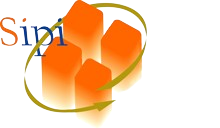 Body and IntegrationResearch the primary symptom into the care of the psychosis
ROBERTO PHASE 2 – 9.2.23
Disease Awareness and Decision
Video non autorizzati alla pubblicazione
AWARENESS AND IMPORTANCE OF DECISION FOR PROGNOSIS
ROBERTO PHASE 2 – 20.12.23
Disease Awareness and Decision
AWARENESS WORK ON BEING AN EGOCENTRIC CHILD 
IMPORTANCE OF EXISTENTIAL POSITIONS G-A-B
IMPORTANCE OF INTERSUBJECTIVITY FOR PROGNOSIS
Video non autorizzati alla pubblicazione
THE 
SECOND 
PHASE
TODAY:
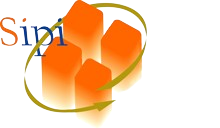 Body and IntegrationResearch the primary symptom into the care of the psychosis
LAST FAMILY SUPERVISION - 28.5.2024
Awareness and Decision
Dialogue between parents on family disease awareness
Trans-generational relational structures
Video non autorizzati alla pubblicazione
THE PROGNOSIS ACCORDING TO THE PSYCHIATRIC MODEL
ONSET
SUMMARYZING
Pharmacological therapy
Disease worsens and the diagnosis  changes
The vicious circle of chronocity
Symptoms decrease
Symptoms increase
Stimulus increase
Pharmacotherapy 
reduces
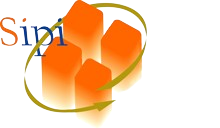 Body and IntegrationResearch the primary symptom into the care of the psychosis
PHARMACOLOGICAL PRESCRIPTIONS FOR PALMIRA BEFORE KAIROS
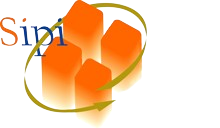 Body and IntegrationResearch the primary symptom into the care of the psychosis
THE PROGNOSIS ACCORDING TO INTEGRATED STRUCTURAL MODEL
ONSET
HE
A
L
I
N
G
ATTEMPT TO BREAK THIS CIRCLE
Pharmacological therapy
Disease worsens and the diagnosis  changes
The vicious circle of chronocity
Symptoms decrease
Symptoms increase
Stimulus increase
Pharmacotherapy 
reduces
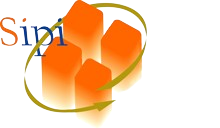 Body and IntegrationResearch the primary symptom into the care of the psychosis
PHARMACOLOGICAL PRESCRIPTIONS FOR PALMIRA 2019\2024
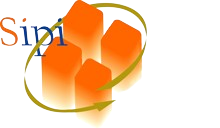 Body and IntegrationResearch the primary symptom into the care of the psychosis
PHARMACOLOGICAL PRESCRIPTIONS FOR ROBERTO 2020/2024
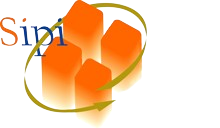 Body and IntegrationResearch the primary symptom into the care of the psychosis
RESULTS
REDUCTION             OF              SYMPTOMS
ABSENCE OF FORCED                          AND                  VOLUNTARY HOSPITALISZATION
REDUCTION  OF MEDICINES
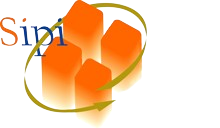 Body and IntegrationResearch the primary symptom into the care of the psychosis
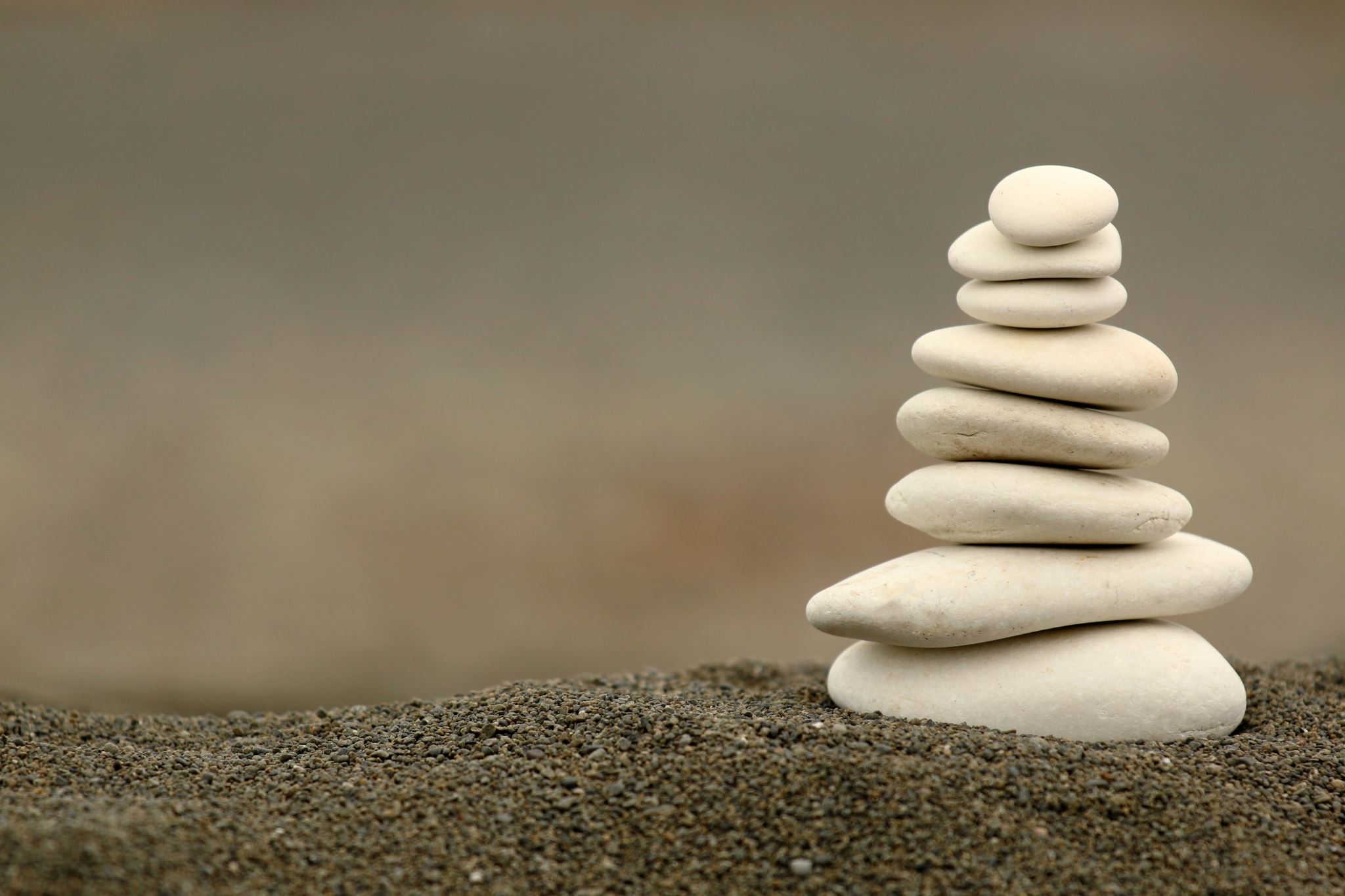 3. Body work in treatment of mental illness/psychosis
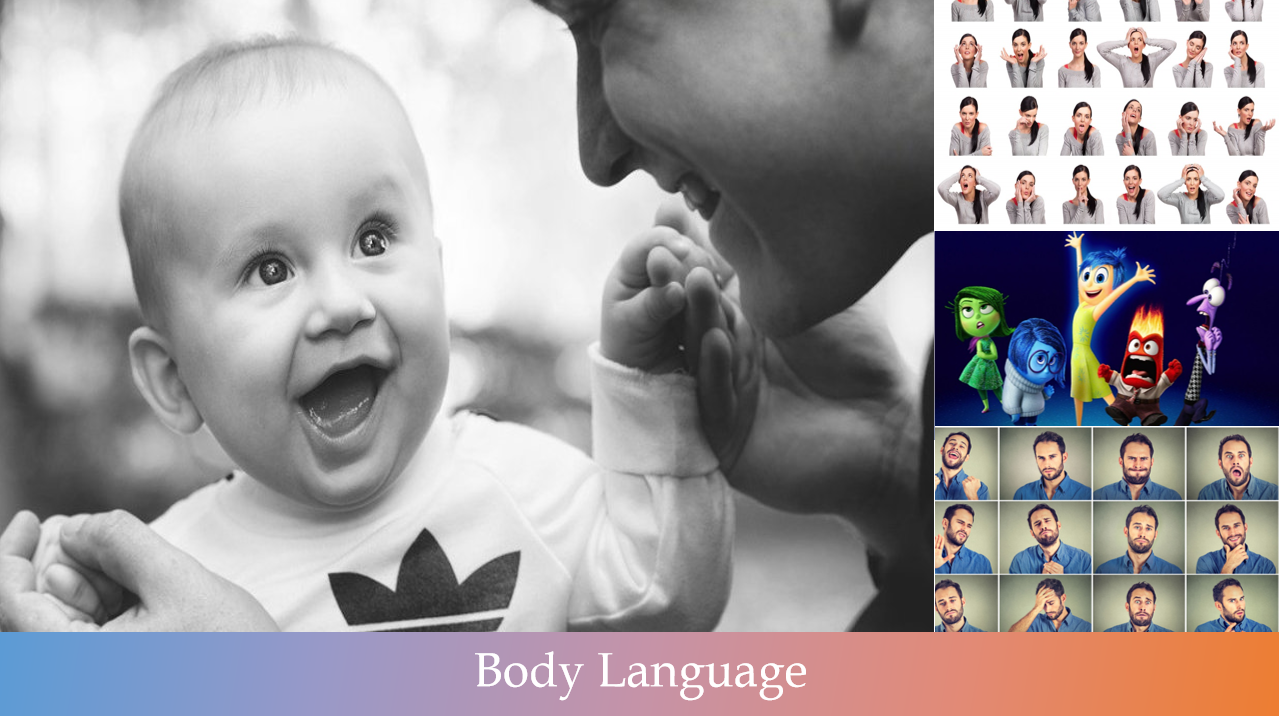 3.1 Body Language
Learn to read
Primary elements of body language
Syllables-Words-Sentences
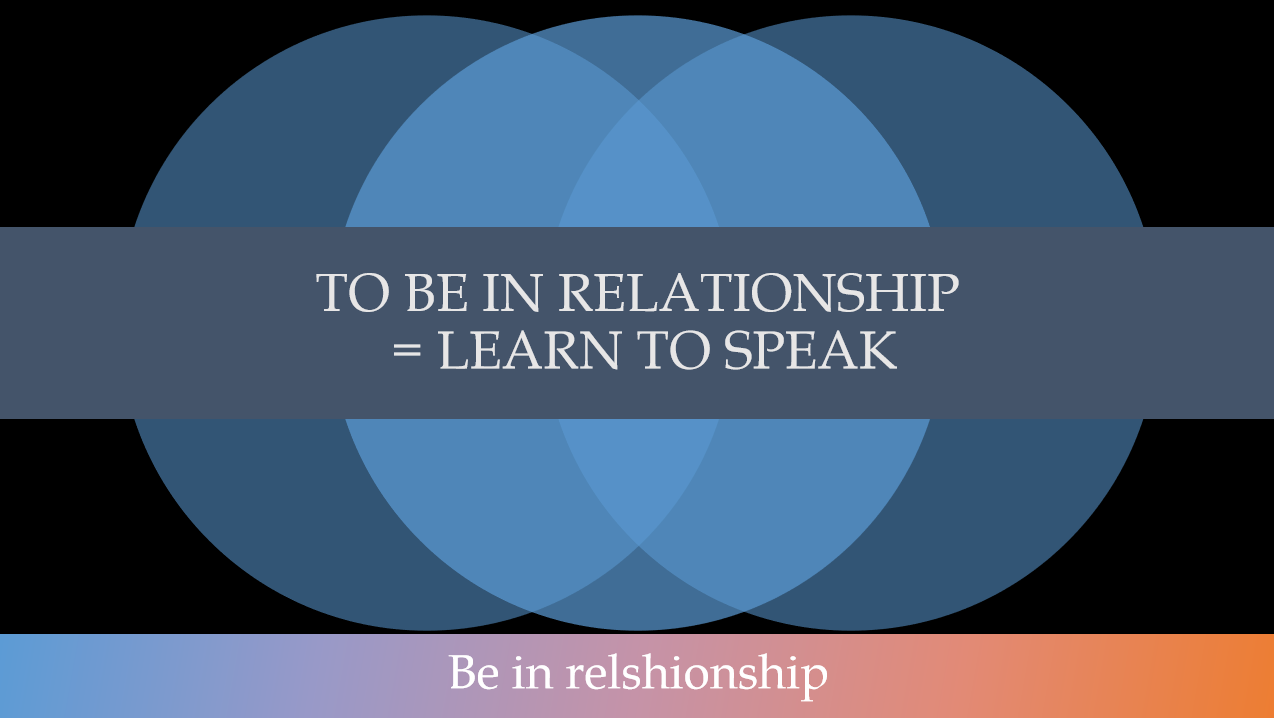 3.2 Be in relationship= Learn to speak
Primary relashionships
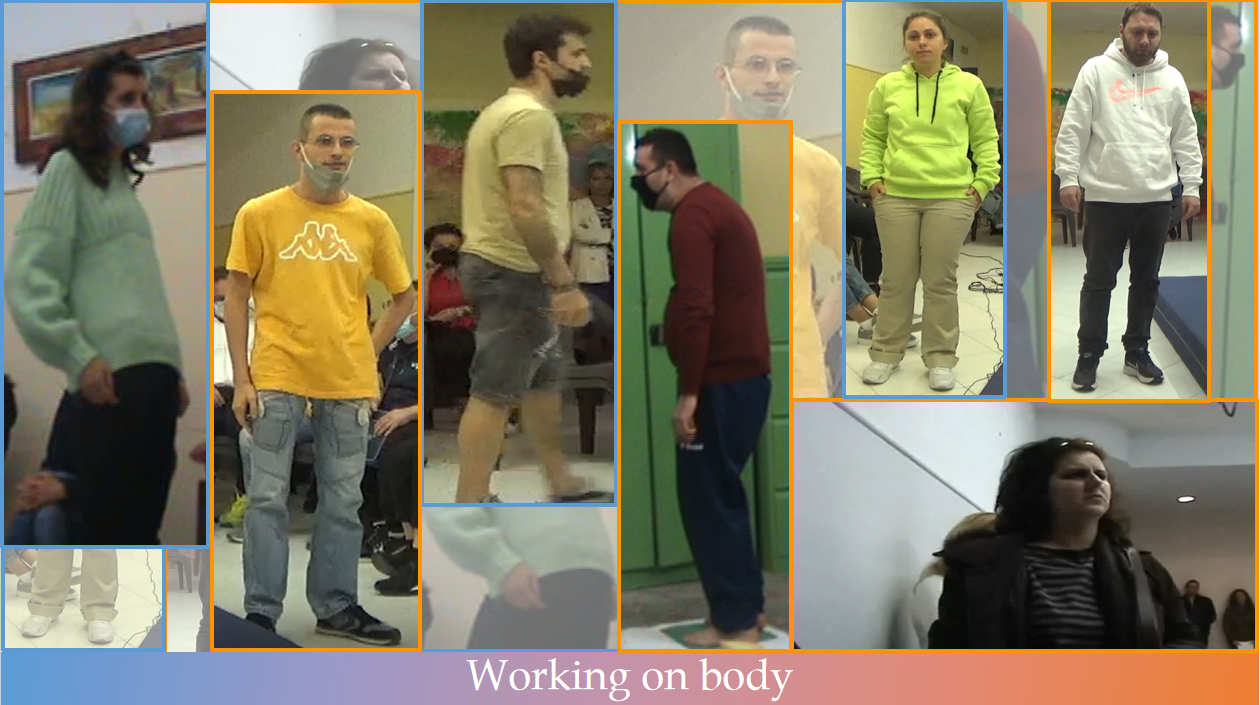 3.3 Working on the body into the care of mental illness 
Why
How intervent
When
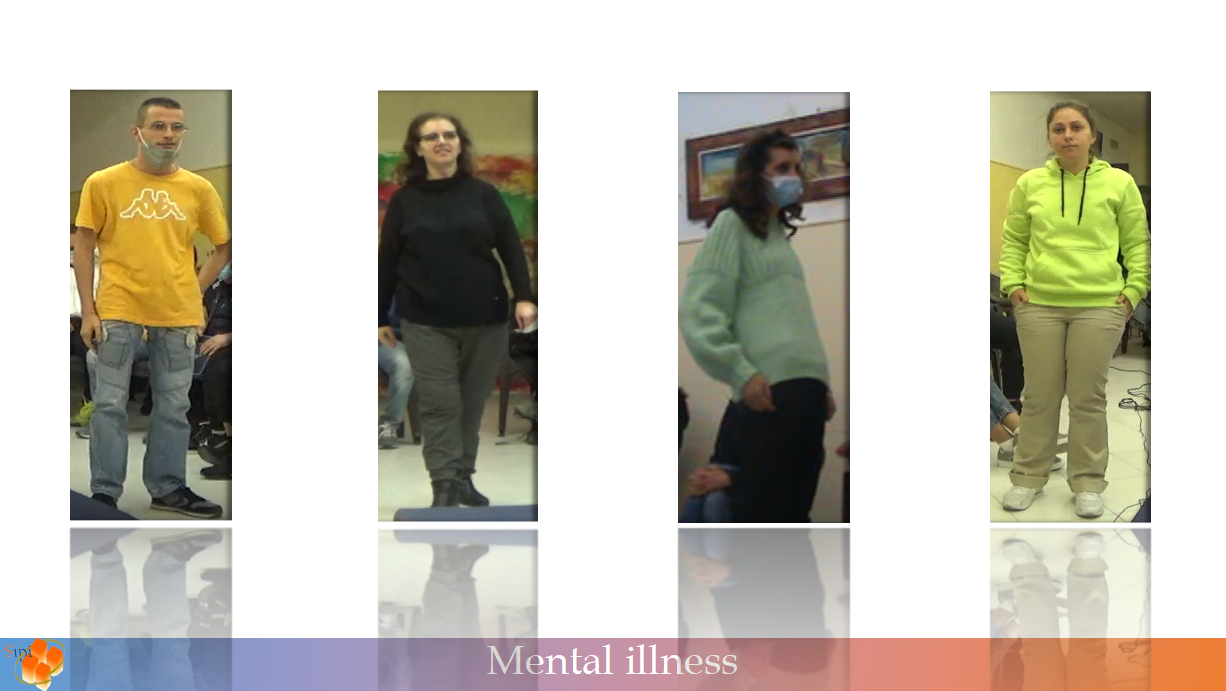 3.4 Mental illness from the body language view
Body diagnosis according to Integrated Structural Model
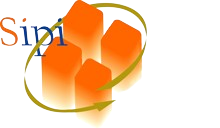 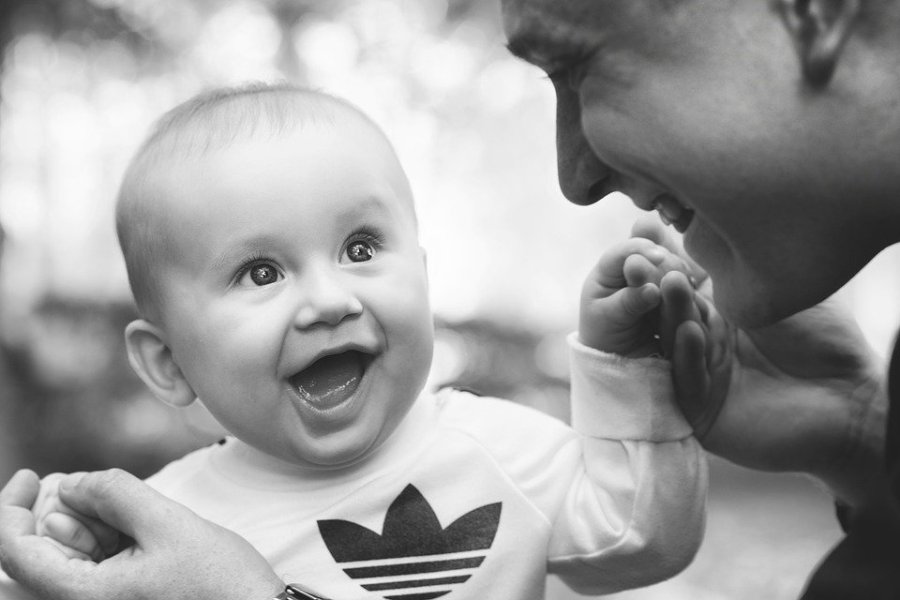 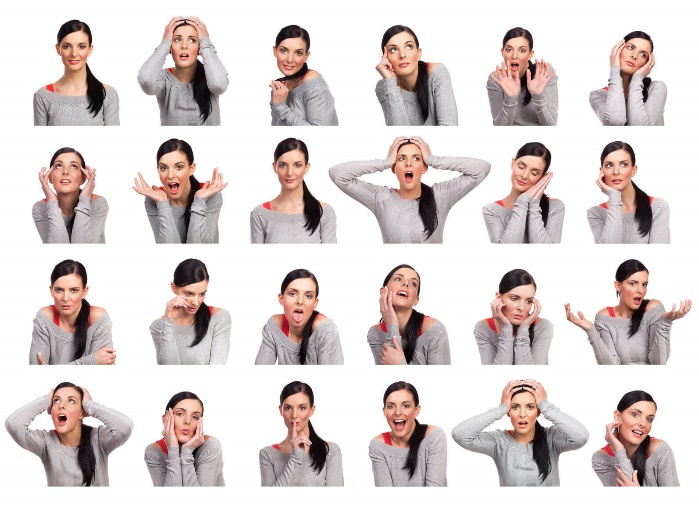 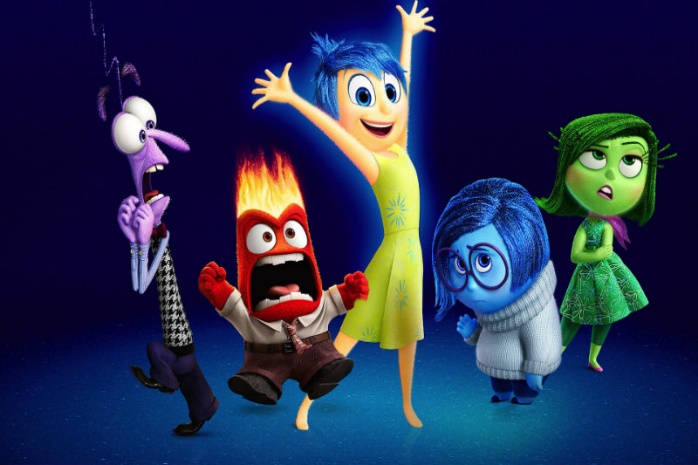 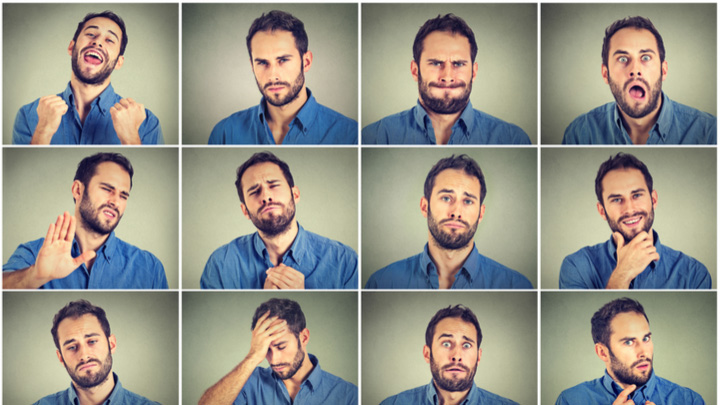 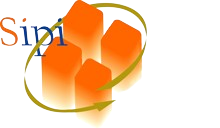 Body Language
Reality 
Perception
SUBJECT
OBJECT
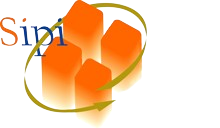 Body and IntegrationResearch the primary symptom into the care of the psychosis
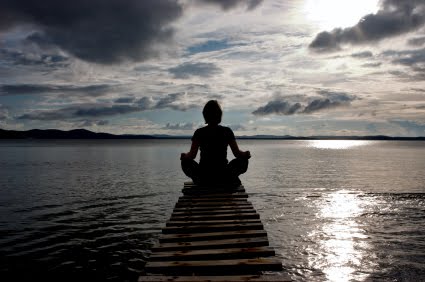 The 6 senses
SHIGHT
PROPRIOCEPTION
SMELL
The 
Perception
TASTE
TOUCH
HEARING
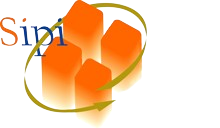 Body and IntegrationResearch the primary symptom into the care of the psychosis
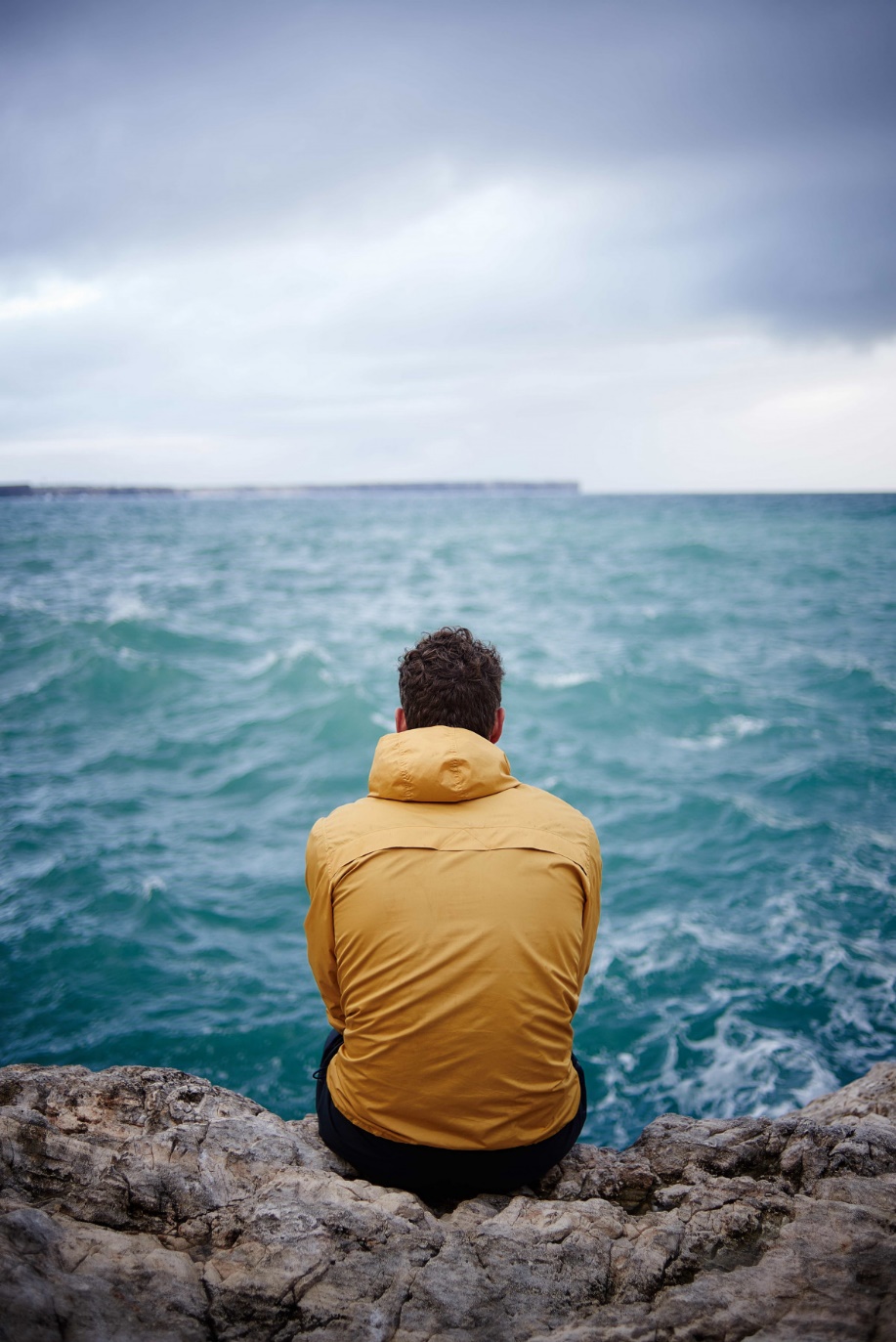 THE FIRST PERCEPTION
THE PROPRIOCEPTION: the sixth sense
WHERE I AM
I AM
RULE
PROPRIOCEPTION               
RULE OF THE CLOSENESS
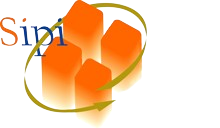 Body and IntegrationResearch the primary symptom into the care of the psychosis
THE SIGHT
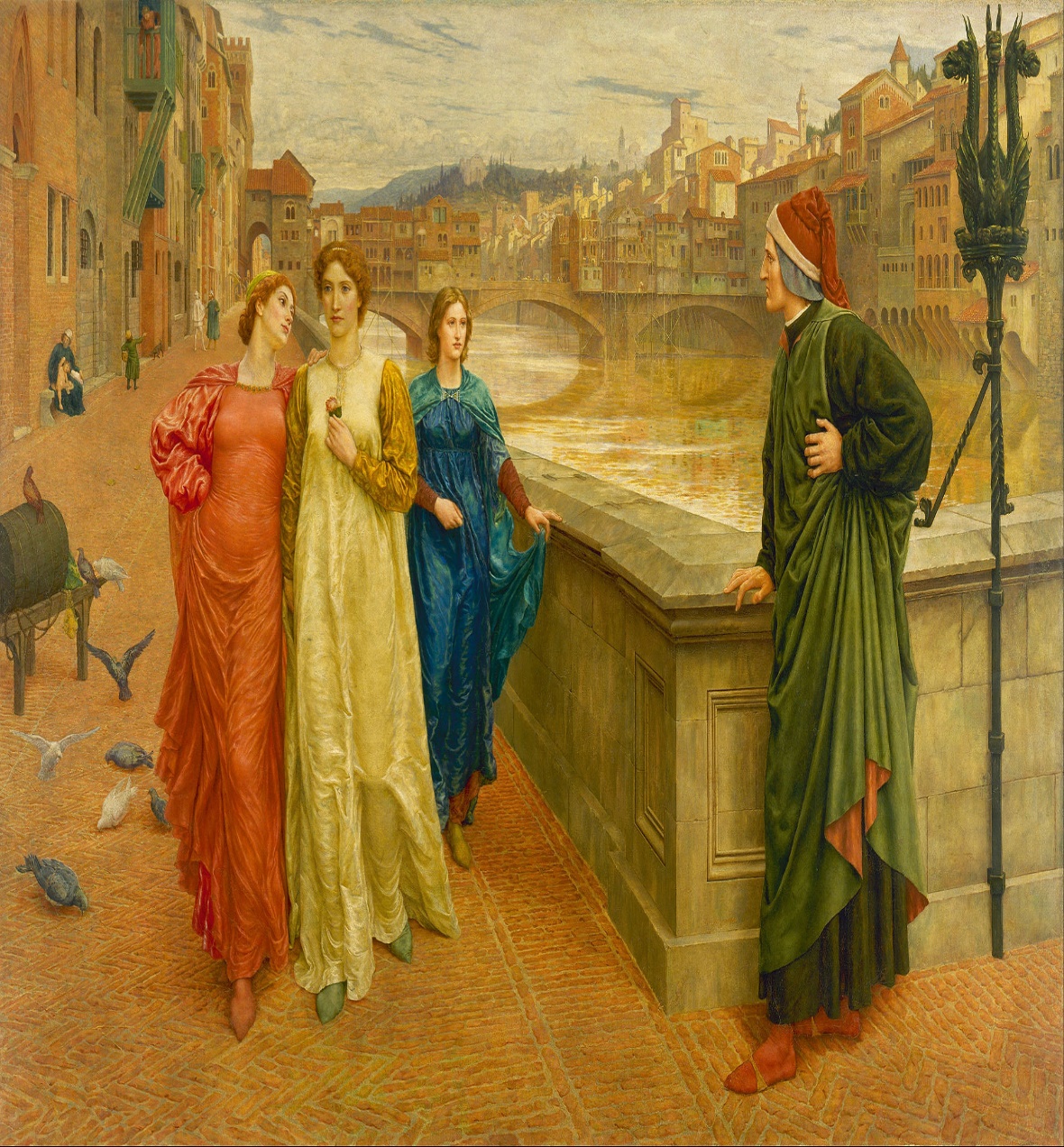 I AM
YOU ARE
WHERE I GO
RULE
THE SIGHT               
RULE OF THE DISTANCE
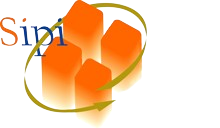 Body and IntegrationResearch the primary symptom into the care of the psychosis
BODY READINGS
INTEGRATED HIERARCHICAL BODY READINGS
INTEGRATION
INTEGRATION
SIGHT
PROPRIOCEPTION
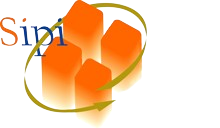 Body and IntegrationResearch the primary symptom into the care of the psychosis
PRIMARY ELEMENTS
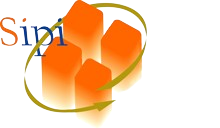 Body and IntegrationResearch the primary symptom into the care of the psychosis
TONE
TROPHISM
CONNECTING
LINES
FROM HEAD 
TO FOOT 
FRONT, BACK, 
SIDE
STATIC GLOBAL READING
Images of the whole body in front, back, left and right side positions
GLOBAL SHAPES
(ADULT, CHILD)
RELASHIONSHIP 
BETWEEN 
MAJOR 
SECTORS: 
DIMENSIONS
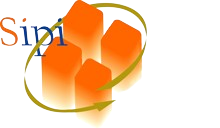 Body and IntegrationResearch the primary symptom into the care of the psychosis
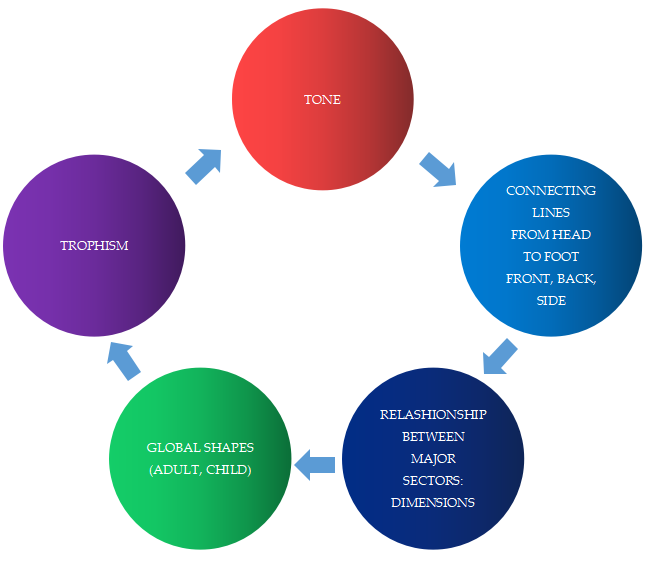 DYNAMIC GLOBAL READING
Movies of body in motion: walking
CONFIRMATION OR UNDERMINING OF THE PREVIOUS READING
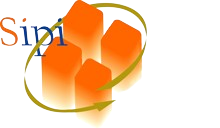 Body and IntegrationResearch the primary symptom into the care of the psychosis
Static
Global
Reading
COHERENCE/
INCOHERENCE
Dynamic
Global
Reading
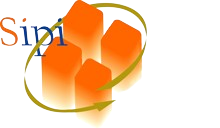 Body and IntegrationResearch the primary symptom into the care of the psychosis
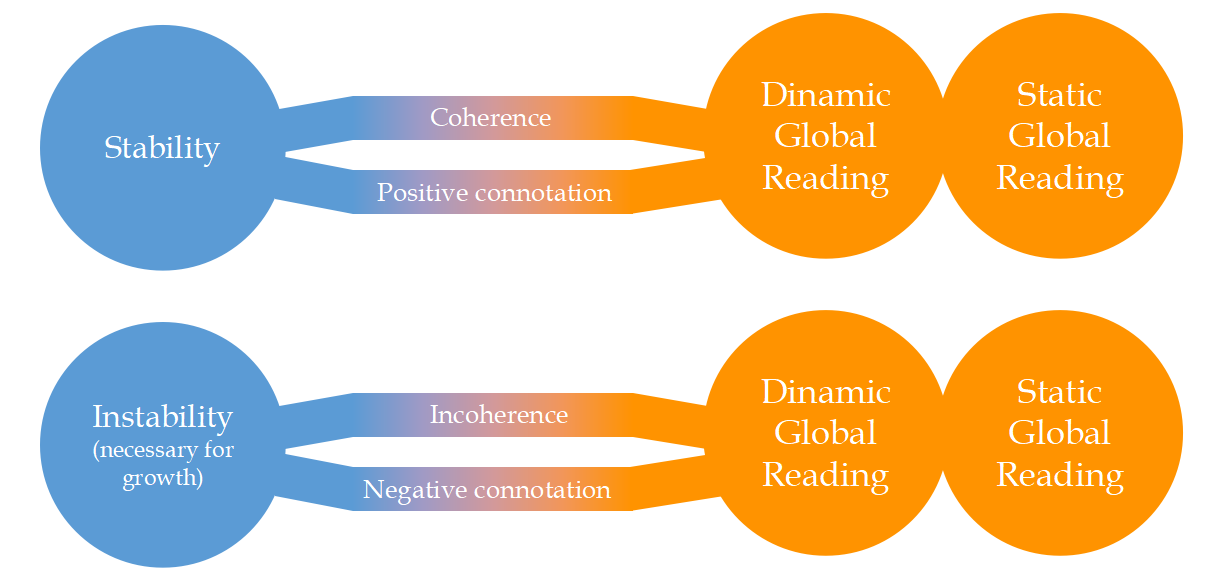 1
2
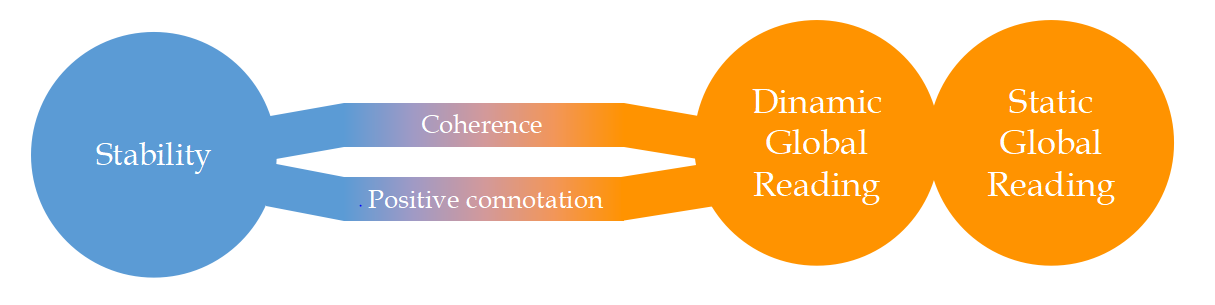 New
3
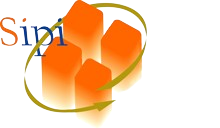 Body and IntegrationResearch the primary symptom into the care of the psychosis
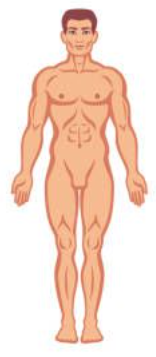 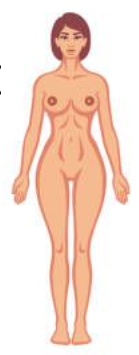 1. HEAD
NECK
1.1 EYES
1.2 MOUTH
Words
2. CHEST
SHOULDERS
DIAPHRAGM
3. ABDOMEN
Syllables
4. PELVIS
5. UPPER ARTS
4.1 ARM
4.2 FOREARM
4.3 HANDS
ELBOW
Sentences
WRIST
HIP
6. LOWER ARTS
5.1 THIGH
5.2 LEG 
5.3 FEET
KNEE
ANKLE
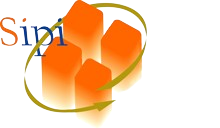 Body and IntegrationResearch the primary symptom into the care of the psychosis
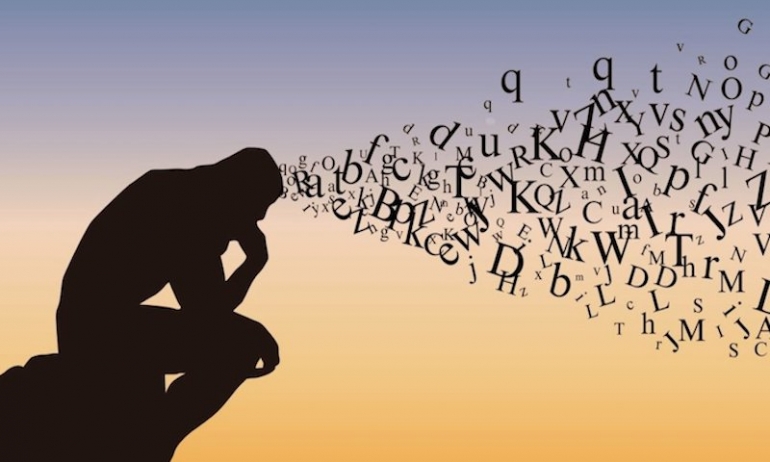 Body elements comunicate meaning 
to be catched
What are they telling us?
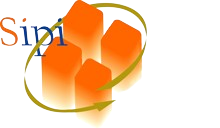 Body and IntegrationResearch the primary symptom into the care of the psychosis
BODY LANGUAGE IMPORTANCE
The body is our history, 
is the record of our knwonledge that has become automatic/spontaneous 
beyond awerness,
but is embodied in our bones, on our skin, in our muscles, in our breath. 

(Ariano)
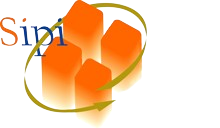 Body and IntegrationResearch the primary symptom into the care of the psychosis
BE IN RELATIONSHIP = LEARN TO SPEAK
Be in relationship
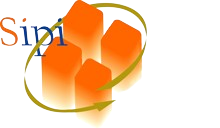 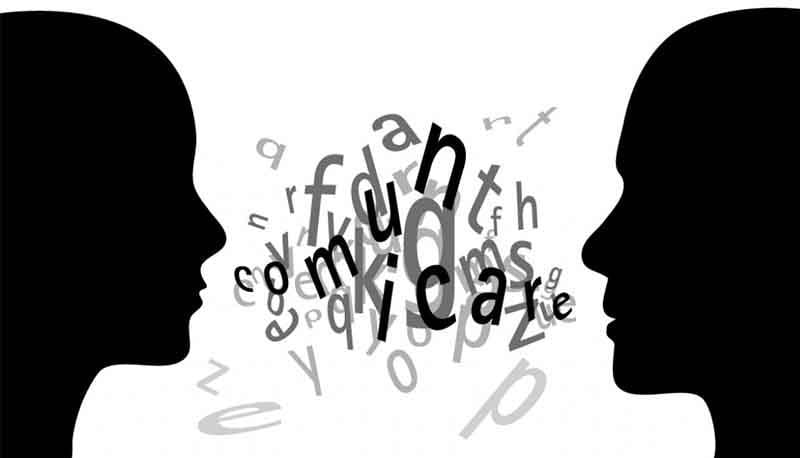 Comunication is possible in a relationship
with oneself or with each other
verbally or non-verbally
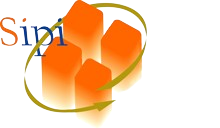 Body and IntegrationResearch the primary symptom into the care of the psychosis
PRIMARY RELATIONSHIPS
STABILITY
ASSERTIVNESS
PROXIMITY
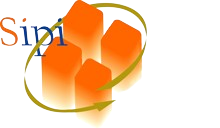 Body and IntegrationResearch the primary symptom into the care of the psychosis
THE BIG SECTORS
Stability
Neck
Assertiveness
Diaphragm
Proximity
Connections
Hip
Knee
Ankle
Stability
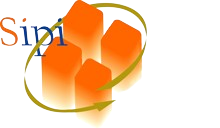 Body and IntegrationResearch the primary symptom into the care of the psychosis
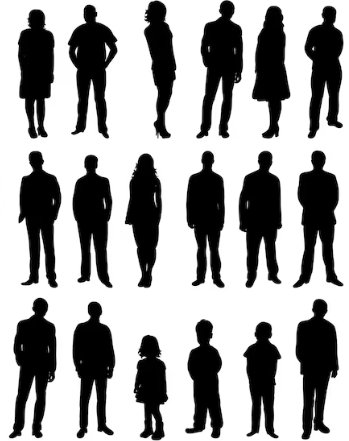 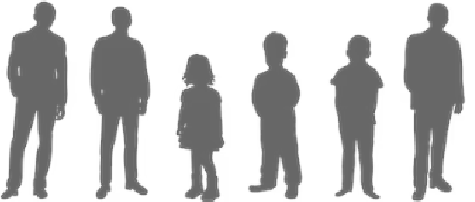 Why working on body?
How intervent? 
When?
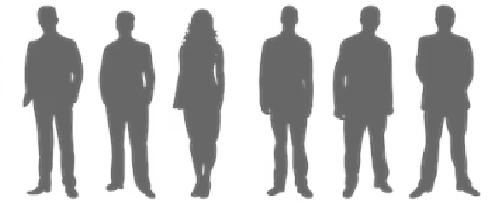 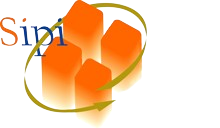 Body and IntegrationResearch the primary symptom into the care of the psychosis
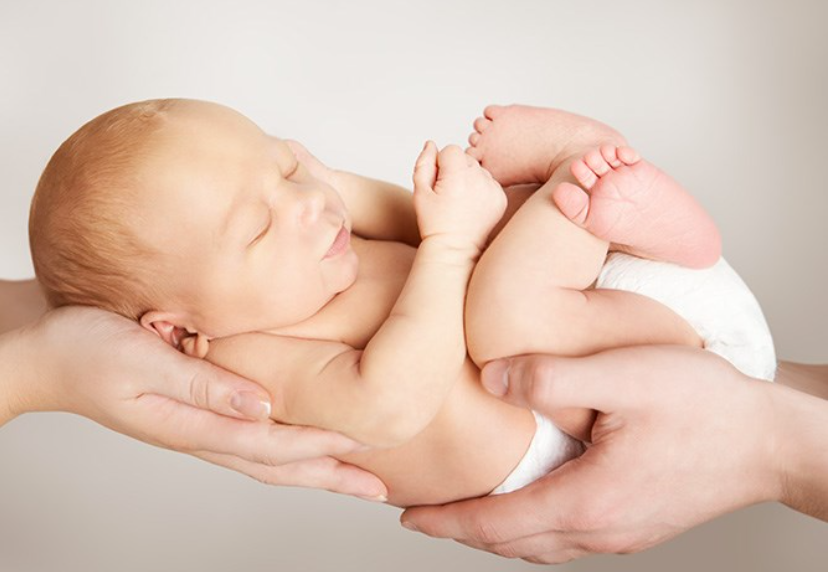 Why working on body?

Is the first language that records, memorizes and acts spontaneously.

Foundation of Identity - Who I  am? - 
and Relationship - How do I stay with myself, the others and the world?
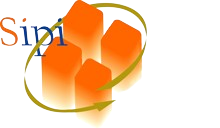 Body and IntegrationResearch the primary symptom into the care of the psychosis
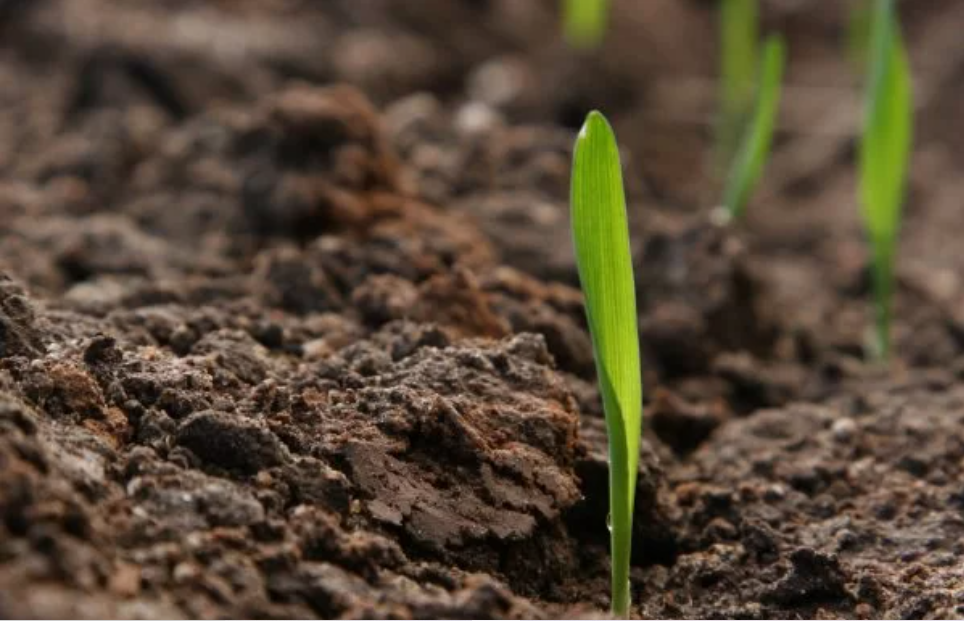 The ground for other languages

A specific type of body allows specific thoughts and no others, specific emotions and no others, specific fantasies and no others.                                                                       
(G. Ariano)
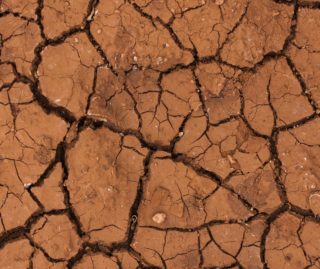 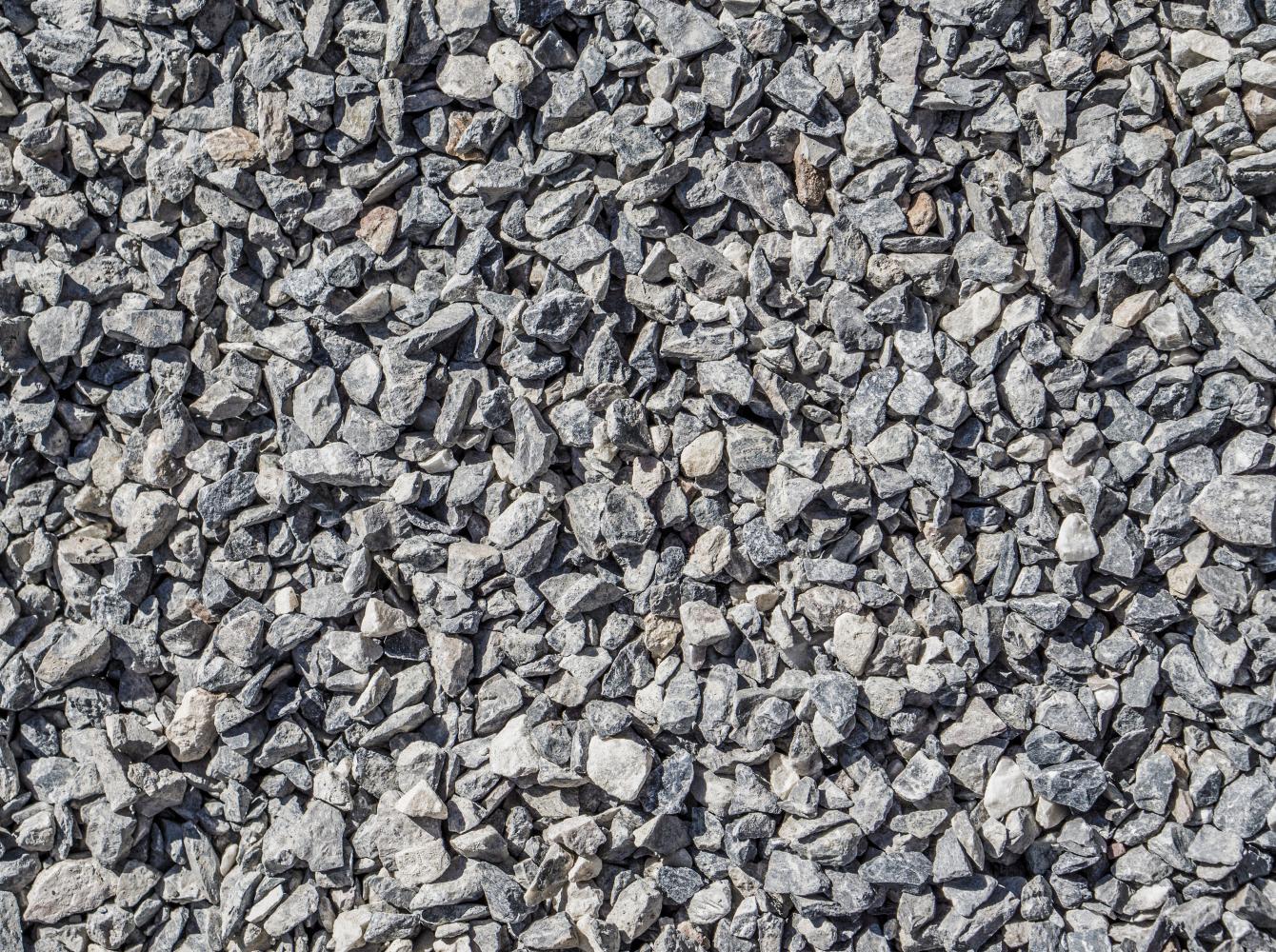 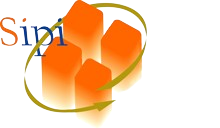 Body and IntegrationResearch the primary symptom into the care of the psychosis
From body to other languages
Video non autorizzato alla pubblicazione
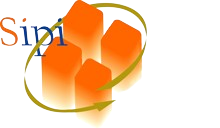 Body and IntegrationResearch the primary symptom into the care of the psychosis
Connection among languages
COHERENT ELEMENTS BIRTH WITH THE BODY PATTERN
E
Emotional
Fa
Fantasy
Ra
Rational
Opens the space for anger in emotive language and cognitive language
A integrated organization born
Bo
Body
BITE AND GRIT THEETH: 
ANGER’S BODY PATTERN
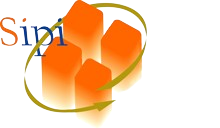 Body and IntegrationResearch the primary symptom into the care of the psychosis
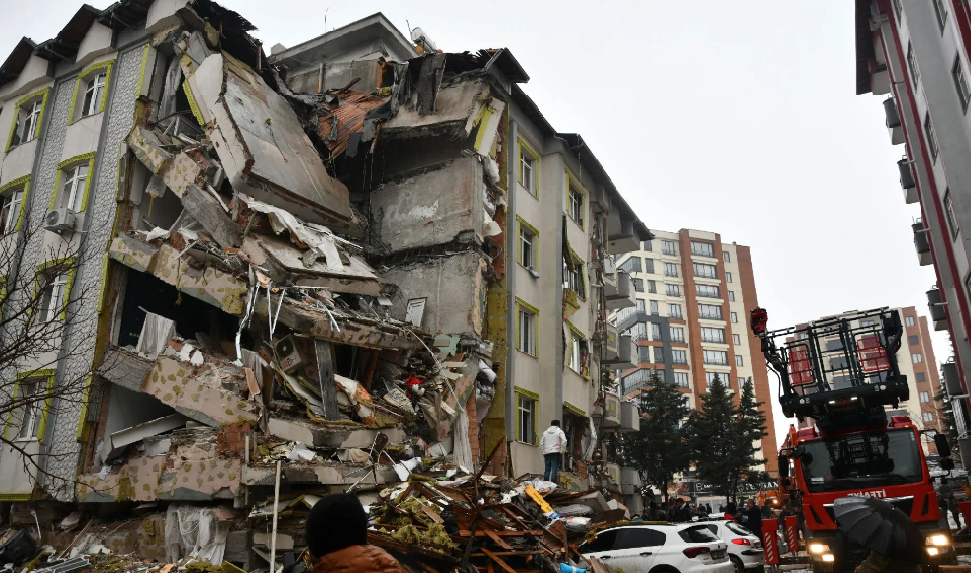 How intervent?
Incoherent unfunctional denotations/connotations 
in the body language

to be changed in 

new coherent and funcional denotations/connotations 
that allow connections with the others languages
QUALITATIVE
JUMP
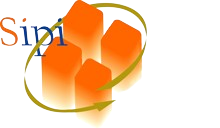 Body and IntegrationResearch the primary symptom into the care of the psychosis
Denote

Connote

Link to the other languages
Proprioception/Breath
Build

Elasticise
Muscles

Junctions
Global

Sectors

Subsectors
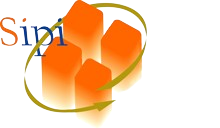 Body and IntegrationResearch the primary symptom into the care of the psychosis
Body therapy steps
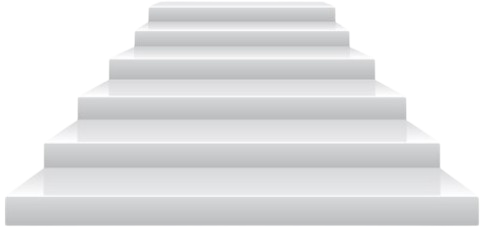 E
Emotional
Fa
Fantasy
Ra
Rational
4.  Connections
Positive/Pleasant
Negative/Unpleasant

Connection block with others languages
3.  Connote
Give a name
 to sensations
2.  Denote
Feel and stay with own sensations
1. Proprioception Ability
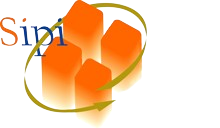 Body and IntegrationResearch the primary symptom into the care of the psychosis
denote: “tingling”
connote: “much better”
connection with other language: fantasy  and rational
Video non autorizzato alla pubblicazione
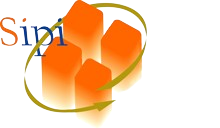 Body and IntegrationResearch the primary symptom into the care of the psychosis
Muscle feeding
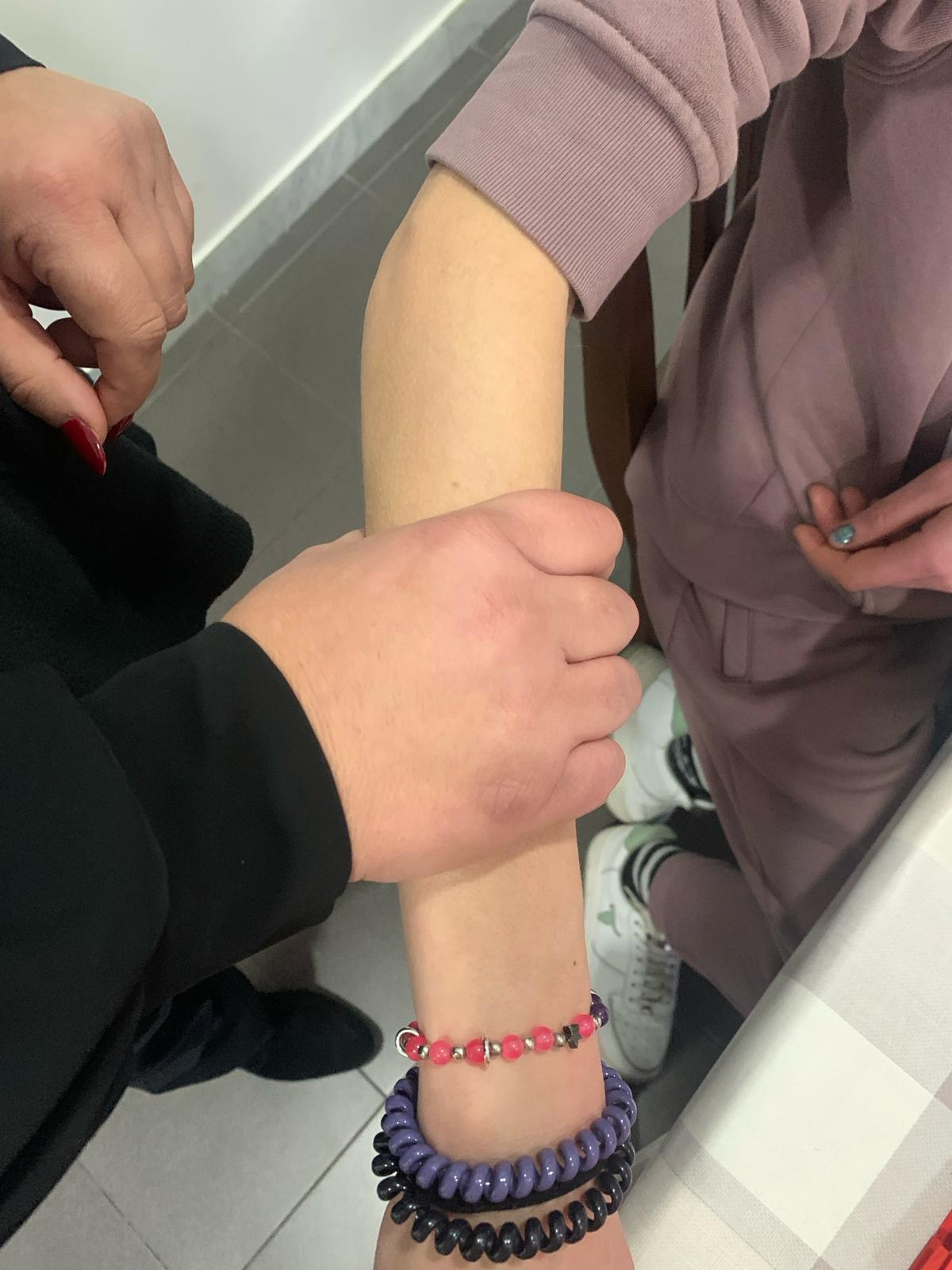 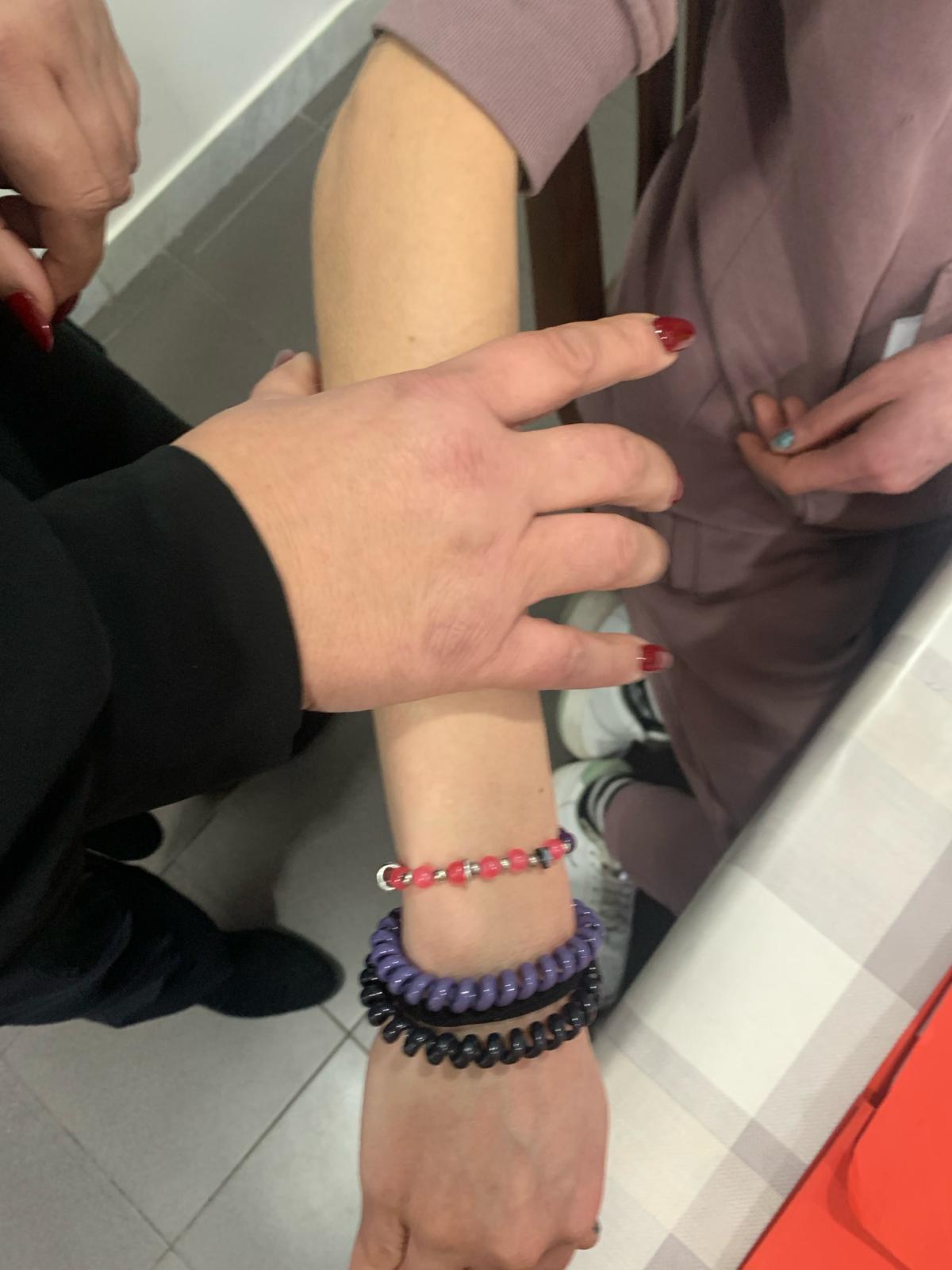 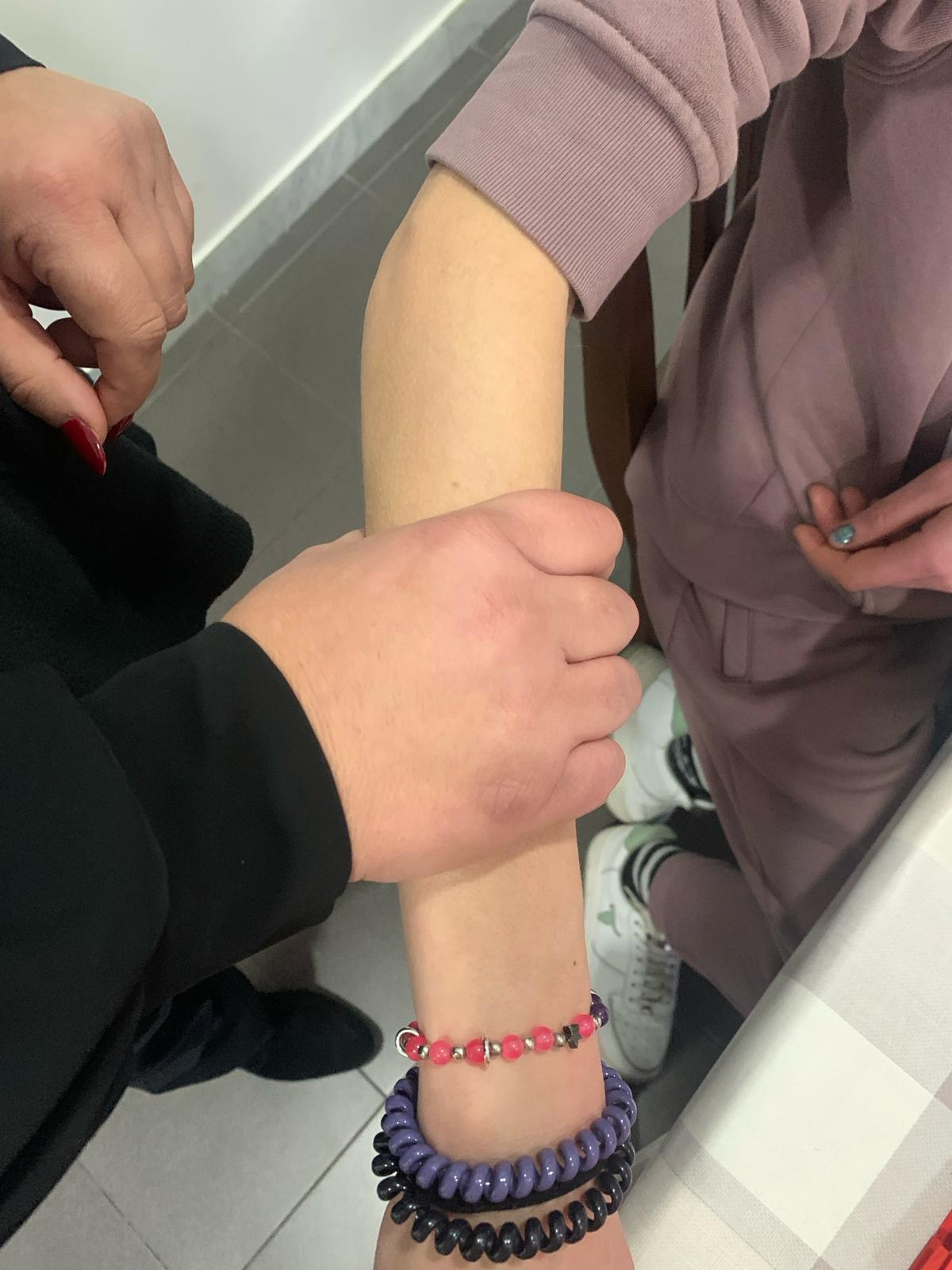 1. Press muscle until it pulsed
3. Repeat
2. Leave
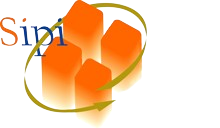 Body and IntegrationResearch the primary symptom into the care of the psychosis
Denote

Connote

Link to the other languages
Proprioceptin/Breath
Global

Sectors

Subsectors
Build

Elasticise
Muscles

Junctions
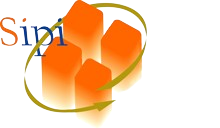 Body and IntegrationResearch the primary symptom into the care of the psychosis
Hypertonic junction
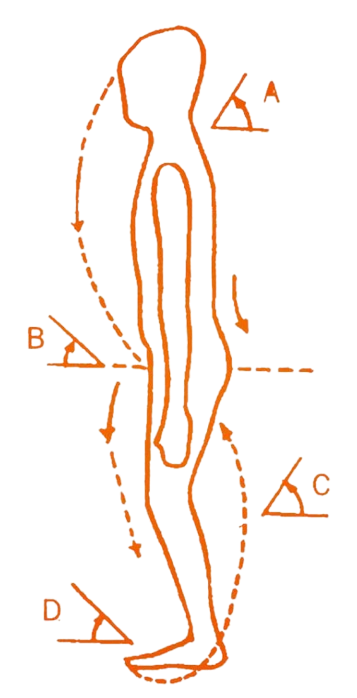 Rigidity
makes difficult to take a grounding position
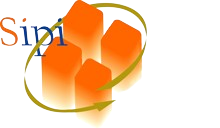 Body and IntegrationResearch the primary symptom into the care of the psychosis
Denote

Connote

Link to the other languages
Proprioception/Breath
Build

Elasticise
Muscles

Junctions
Global

Sectors

Subsectors
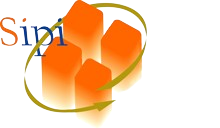 Body and IntegrationResearch the primary symptom into the care of the psychosis
AUTOMATIC/SPONTANEOUS POSTURE
CONCIOUS POSTURE CHANGE
Video non autorizzato alla pubblicazione
Video non autorizzato alla pubblicazione
09/22
03/21
- Patient’s stability 
- Body reading by therapist
Therapist intervention to create instability
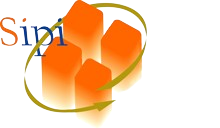 Body and IntegrationResearch the primary symptom into the care of the psychosis
Denote

Connote

Link to the other languages
Propriocetion/Breath
Build

Elasticise
Muscles

Junctions
Global

Sectors

Subsectors
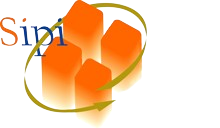 Body and IntegrationResearch the primary symptom into the care of the psychosis
PRIMARY RELATIONSHIPS
Assertivness
Proximity
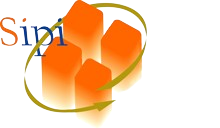 Body and IntegrationResearch the primary symptom into the care of the psychosis
Anger pattern
Build a new pattern: fist pump
From negative to positive connotation
Bo-E-Ra connection
Video non autorizzato alla pubblicazione
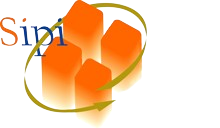 Body and IntegrationResearch the primary symptom into the care of the psychosis
Denote

Connote

Link to the other languages
Proprioception/Breath
Build

Elasticise
Muscles

Junctions
Global

Sectors

Subsectors
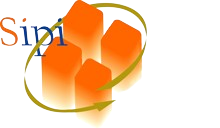 Body and IntegrationResearch the primary symptom into the care of the psychosis
PRIMARY RELATIONSHIPS
Assertivness
Proximity
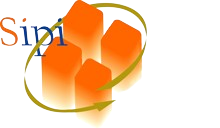 Body and IntegrationResearch the primary symptom into the care of the psychosis
Create unit
Video non autorizzato alla pubblicazione
Upper-lower body connection 
Increse breath and proprioception
Negative connotation of a proprioception
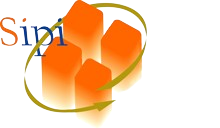 Body and IntegrationResearch the primary symptom into the care of the psychosis
Denote

Connote

Link to the other languages
Proprioception/Breath
Build

Elasticise
Muscles

Junctions
Global

Sectors

Subsectors
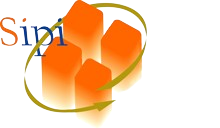 Body and IntegrationResearch the primary symptom into the care of the psychosis
Building thinking ability from the body
Phase 1 11/22
Automatic connection between parts is absense of thought
Changing connection between parts as like who think, thinking’s fear pattern comes up=breath absense
Video non autorizzato alla pubblicazione
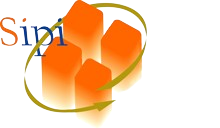 Body and IntegrationResearch the primary symptom into the care of the psychosis
Denote

Connote

Link to the other languages
Proprioception/Breath
Build

Elasticise
Muscles

Junctions
Global

Sectors

Subsectors
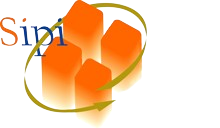 Body and IntegrationResearch the primary symptom into the care of the psychosis
PRIMARY RELATIONSHIPS
Assertivness
Proximity
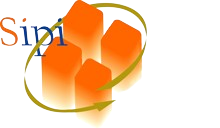 Body and IntegrationResearch the primary symptom into the care of the psychosis
Positive connotation
Phase 2 07/23
Video non autorizzato alla pubblicazione
Consolidation new connection with a positive connotation: breath’s presence
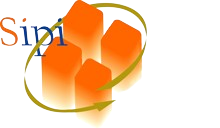 Body and IntegrationResearch the primary symptom into the care of the psychosis
Denote

Connote

Link to the other languages
Proprioception/Breath
Build

Elasticise
Muscles 

Junctions
Global

Sectors

Subsectors
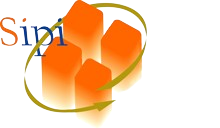 Body and IntegrationResearch the primary symptom into the care of the psychosis
The presence of the ability to think
Phase 3 09/23
Video non autorizzato alla pubblicazione
Body conditions are created to recognize fear and build thinking
Birth of the proximity need, making friends
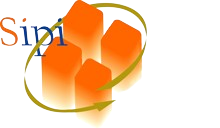 Body and IntegrationResearch the primary symptom into the care of the psychosis
Denote

Connote

Link to the other languages
Proprioception/Breath
Build

Elasticise
Muscles

Junctions
Global

Sectors

Subsectors
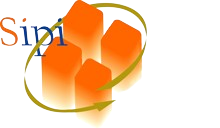 Body and IntegrationResearch the primary symptom into the care of the psychosis
When start body therapy?
Therapy process
Phase 3
Phase 1
Phase 2
Patient's illness conciousness  
Care decision
Start body therapy
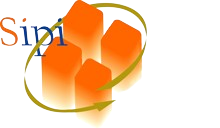 Body and IntegrationResearch the primary symptom into the care of the psychosis
Conditions
Video non autorizzato alla pubblicazione
Steps:
Illness conciousness
Prediction of consequences = responsability
Free choise 
Decision
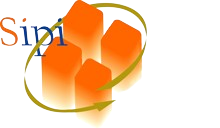 Body and IntegrationResearch the primary symptom into the care of the psychosis
Mental illness
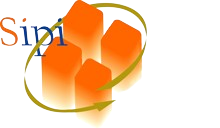 USEFUL QUESTIONS FOR MAKING BODY DIAGNOSIS
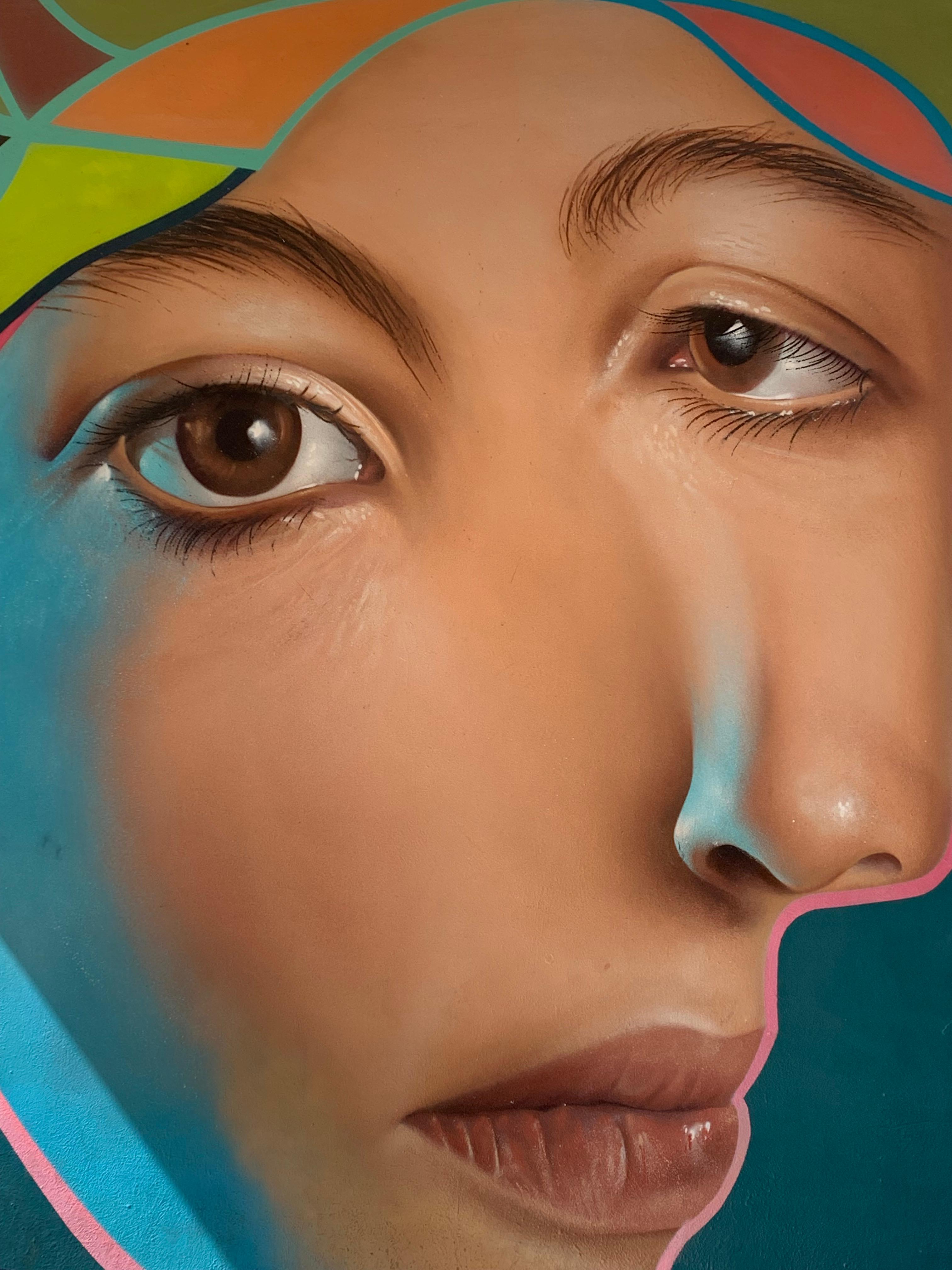 Body language is present or absent?

Body speaks to who?
DUMB: absent body, speaks neither itself nor to others   
FEARED: present body, kept away from self. Speaks to others 	and cannot speak with itself 
DISSOCIATED (FED or DEPRIVED): present body, kept  	away from self, speaks to others and can speak with itself

How are the big sector organized?
Integration
Dissociation

How are the subsector organized?
Integration
Fragmentation: floppy or rigid

What is the integration level with the others languages?
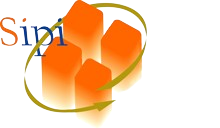 Body and IntegrationResearch the primary symptom into the care of the psychosis
Diagnosis: 
Paranoid-type schizophrenia
ISM Diagnosis: 
Paranoid rigid Structure
Diagnosis: 
Chronic disorganized schizophrenia
 ISM Diagnosis: 
Confluent Structure
Diagnosis: 
Chronic disorganized schizophrenia
 ISM Diagnosis: 
Dissociated Structure
Diagnosis: 
Psychosis
 ISM Diagnosis: 
Dissociated Structure
Foto della paziente non autorizzati alla pubblicazione
Foto della paziente non autorizzati alla pubblicazione
Foto della paziente non autorizzati alla pubblicazione
Foto della paziente non autorizzati alla pubblicazione
DUMB BODY
FEARED BODY
DEPRIVED DISSOCIATED BODY
FED DISSOCIATED BODY
Severity
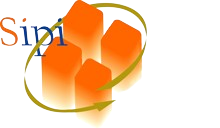 Body and IntegrationResearch the primary symptom into the care of the psychosis
T.: Paranoid rigidPrimary Symtomp: Dumb body
The body that speaks neither to itself nor to others
Foto della paziente non autorizzati alla pubblicazione
PROPRIOCEPTION:  Absent
“Nothing happens in my body! Every stimulus is unknown and incomprehensible to me.”
CONNECTION BETWEEN THE PARTS:  
Rigid fragmentation
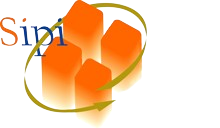 Body and IntegrationResearch the primary symptom into the care of the psychosis
Body language must first be brought into the world of life
Ra
Rational
Fa
Fantasy
Rigid deductive thinking (inelastic)
Foto della paziente non autorizzati alla pubblicazione
E
Emotional
Anger
Primary symptom: Dumb body
Bo
Body
Unfavorable condition for the new concept construction
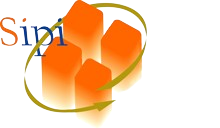 Body and IntegrationResearch the primary symptom into the care of the psychosis
From 2020 to 2024
BODY THERAPY
PHARMACOTHERAPY
Work goals:
Elasticize in a way that allows connections with other languages
Building body sensations

Exercise:
1) Shower with hot/cold water 
2) Arch on stool
3) Massage with intermittent pressure
4) Squat 
5) Mattress
Pharmacotherapy at admission: 
At admission not  known 

Pharmatherapy to resignation 05/2024:
None
Foto della paziente non autorizzati alla pubblicazione
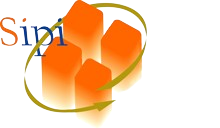 Body and IntegrationResearch the primary symptom into the care of the psychosis
L. : Confluent StructurePrimary symptom: Body feared
The body speaks only to the other and cannot speak to itself
Foto della paziente non autorizzati alla pubblicazione
“What I feel in my body is too dangerous!”
PROPRIOCEPTION:  Absent
CONNECTION BETWEEN THE PARTS:  
Rigid fragmentation
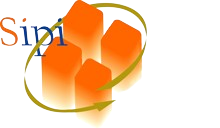 Body and IntegrationResearch the primary symptom into the care of the psychosis
Body language must first be contained. It is necessary to build a sense of limitation
Ra
Rational
Fa
Fantasy
Absent
Foto della paziente non autorizzati alla pubblicazione
E
Emotional
Fear becoming anger
Primary symptom: Feared body
Bo
Body
Unfavorable condition for the integration construction
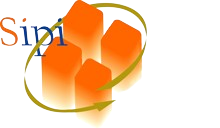 Body and IntegrationResearch the primary symptom into the care of the psychosis
From 2018 to 2023
BODY THERAPY
PHARMACOTHERAPY
Work goals:
Birth of  propriocetion:
From automatic discharge to intentional discharge;
Prevent discharge;
Breaking rigid connections;
Being with the proprioception that arises.  

Exercises:
1) Stilts 
2) Bell 
3) Straitjacket 
4) Squat 
5) Roll over 
6) Mattress + bent legs
History of forced and voluntary hospitalizations

Pharmacotherapy at admission:
Clozapina 100 mg 3 cp per day
Amisulpiride 400 mg 1 cp per day

Pharmacotherapy to resignation (10/23):
Acido valproico 500 mg 1 x 3
Clotiapina 10gtt
Biperidene 4 mg
Aloperidolo 1 fiala da 150 mg (28gg)
Foto della paziente non autorizzati alla pubblicazione
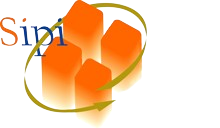 Body and IntegrationResearch the primary symptom into the care of the psychosis
M.: Dissociated StructurePrimary symtom: Deprived dissociated body
The body speaks to others and can speak with itself
Foto della paziente non autorizzati alla pubblicazione
“What I felt in the body I lost, because it was not nurtured, I have to relearn it”
PROPRIOCEPTION:  Absent
CONNECTION BETWEEN THE PARTS:  
Rigid fragmentation
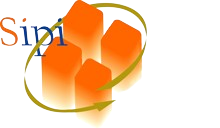 Body and IntegrationResearch the primary symptom into the care of the psychosis
A deprived body needs before being nourished
Ra
Rational
Fa
Fantasy
Poor and disorganized
Foto della paziente non autorizzati alla pubblicazione
E
Emotional
Absent
Primary symptom:
Deprived dissociatedbody
Bo
Body
Unfavorable condition for the  new concepts construction
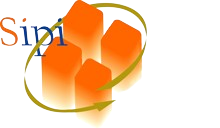 Body and IntegrationResearch the primary symptom into the care of the psychosis
From 2018 to 2024
BODY THERAPY
PHARMACOTHERAPY
Work goals:
Feed the muscles; 
Reduce rigidity:

Exercises:
1) Arm and leg massage
 2) Hot/cold shower 
3) Inflating balloons 
4) Walking with bent knees
5) Squatting for 15 seconds
6) Stool
7) Squat
8) Heeled shoes
9) Grounding
10) Mattress
Pharmacotherapy at admission: 
None with disorganized schizophrenia diagnosis

Pharmacotheray today:
None
Foto della paziente non autorizzati alla pubblicazione
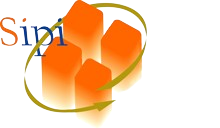 Body and IntegrationResearch the primary symptom into the care of the psychosis
S.: Dissociated  StructurePrimary symptom: Fed dissociated body
The body speaks to others and can speak with itself
Foto della paziente non autorizzati alla pubblicazione
“I can't name what I feel so I keep it away”
PROPRIOCEPTION:  Inchoerent
CONNECTION BETWEEN THE PARTS:  
Floppy fragmentation
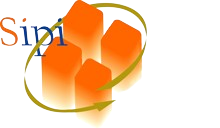 Body and IntegrationResearch the primary symptom into the care of the psychosis
The absence of a cognitive structure that organizes the elements present determines their discharge
Ra
Rational
Fa
Fantasy
Absent
Foto della paziente non autorizzati alla pubblicazione
E
Emotional
Fear 
Anger
Sadness
Primary symptom:
Fed dissociatedbody
Bo
Body
Favorable condition for integration
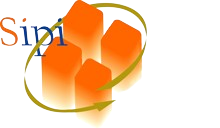 Body and IntegrationResearch the primary symptom into the care of the psychosis
From 2020 to 2024
Foto della paziente, non autorizzati alla pubblicazione
BODY THERAPY
PHARMACOTHERAPY
Work goals:
to  promote connection among parts


Exercise:
1) Inflating balloons
2) Walking with balloon at knees
3) Grounding
4) Squats for 15 seconds
5) Stilts
6) Roll over
Pharmacotherapy at admission: 
Lorazepam 1,5 cp x 3; 
Olanzapina 1 cp 2,5 mg;
Clorazepam gtt 4x2.

Pharmacotherapy today:
Clotiapina 6 gtt x 2 + 8 in the evening
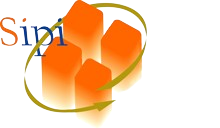 Body and IntegrationResearch the primary symptom into the care of the psychosis
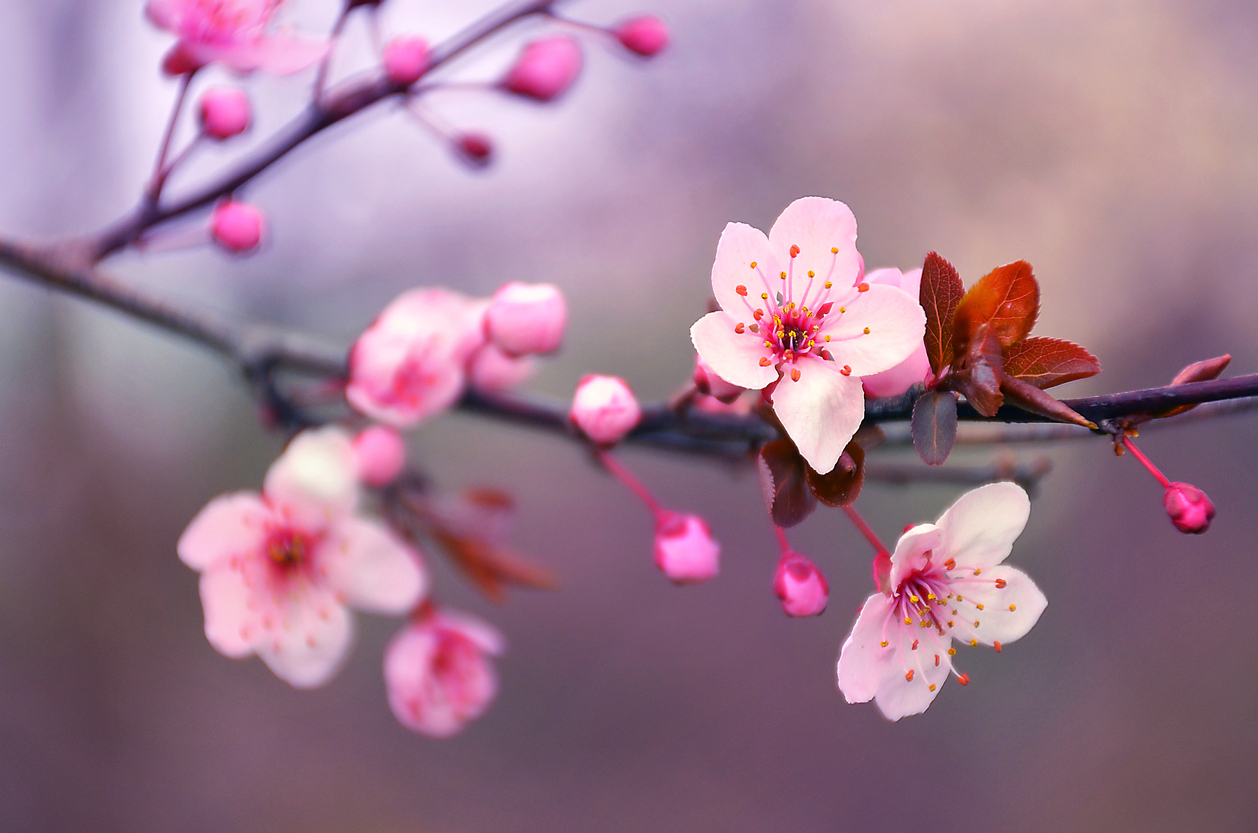 CONCLUSIONS
The reading of body language and the level of integration with other languages allows to identify the primary symptom of mental illness
The core of restructuring rehabilitation is psychotherapy
The core of psychotherapy is relationship
The core of relationship is language
The core of language is integration\coherence
The core of mental illness is incoherence\dissociation 
The core of care is the recovery of integration\coherence
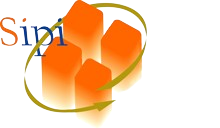 Body and IntegrationResearch the primary symptom into the care of psychosis
Thank you for 
your attention
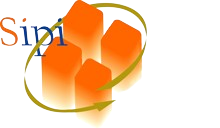 [Speaker Notes: il lavoro sul corpo nella cura della psicosi]